Saying what I and others have
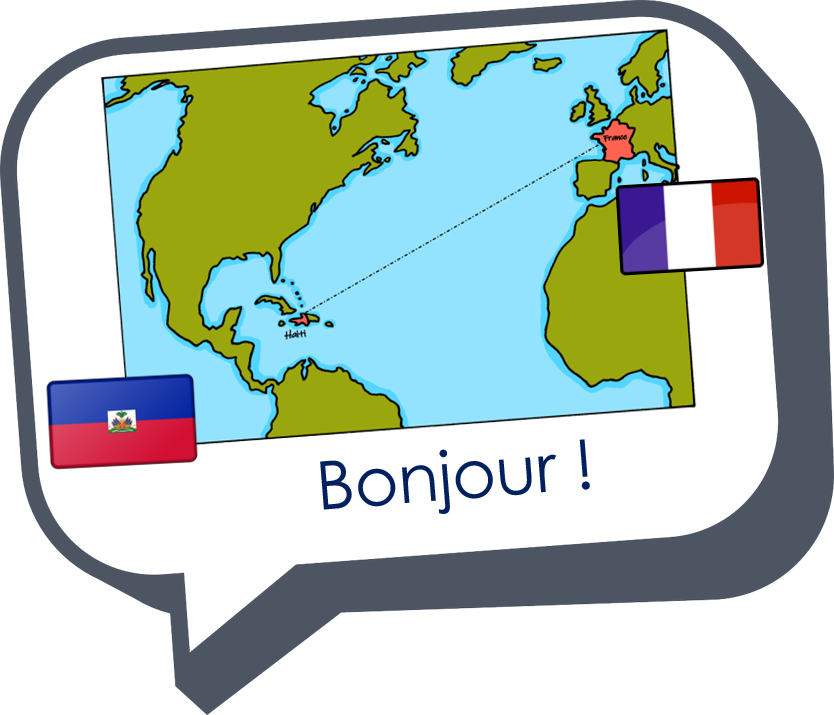 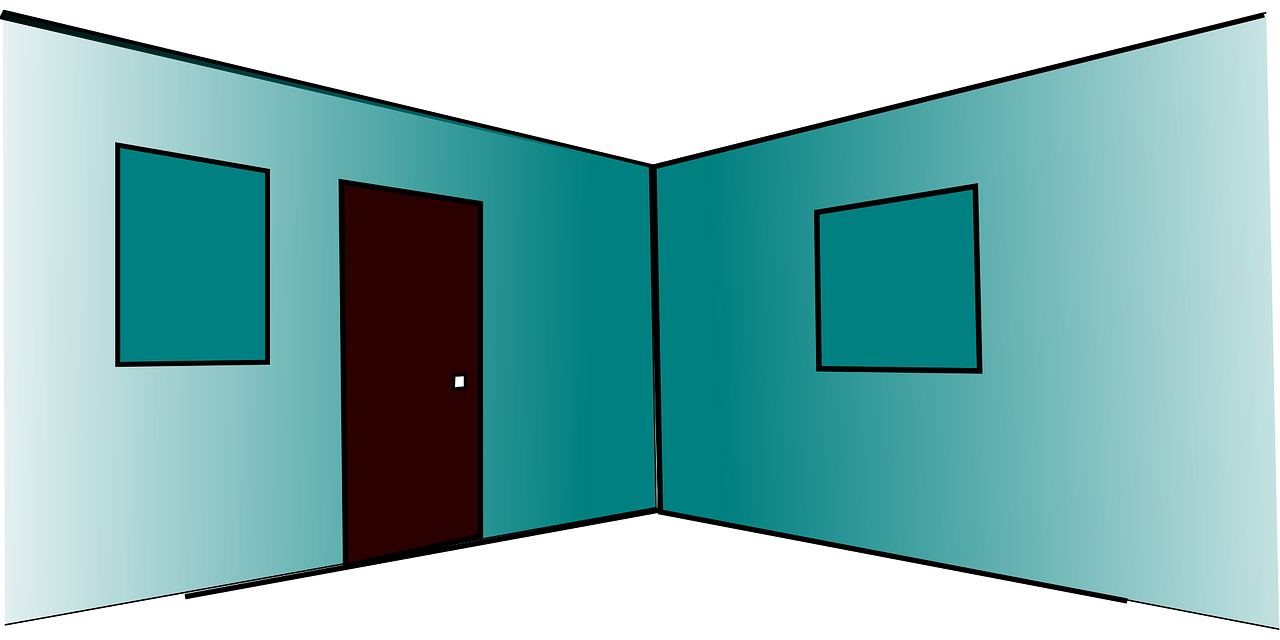 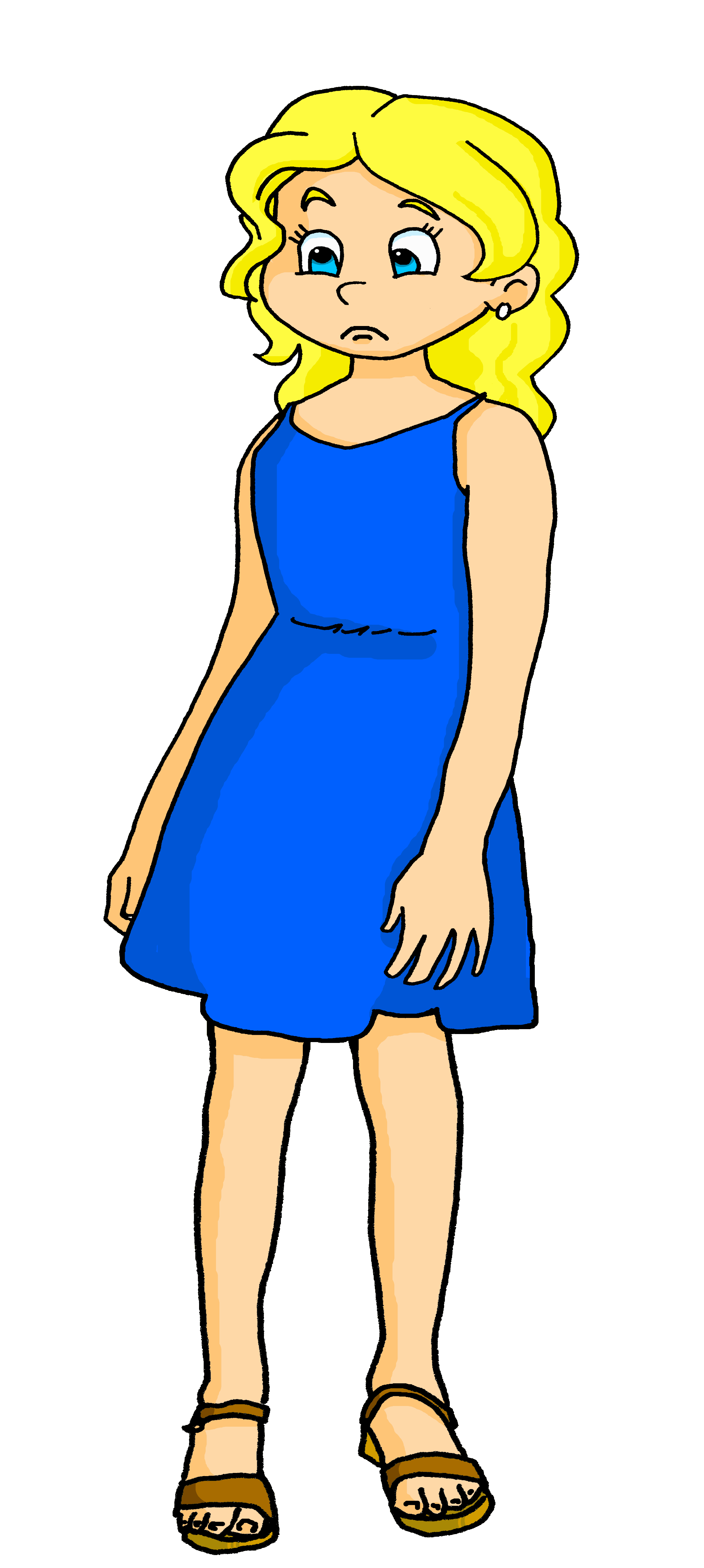 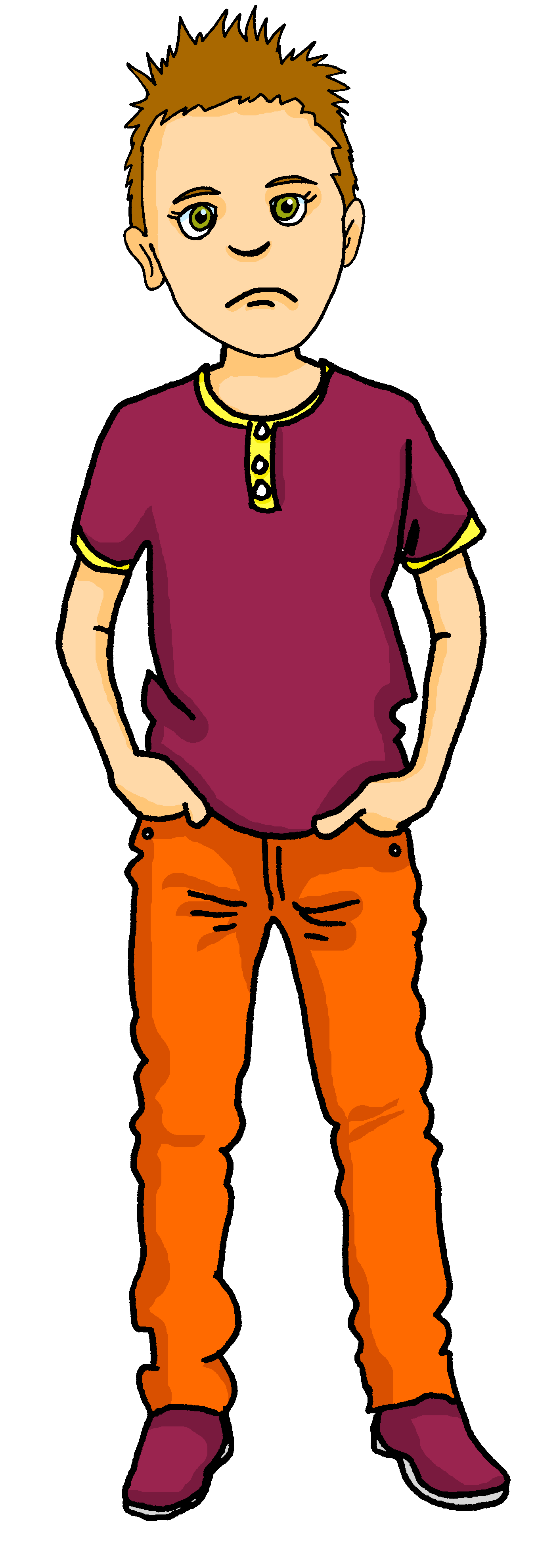 un espace chez nous
bleu
« avoir » ils / elle ont(they have)
prenominal adjectives
liaison
Term 1 Week 11
[Speaker Notes: Artwork by Steve Clarke. Pronoun pictures from NCELP (www.ncelp.org). All additional pictures selected from Pixabay and are available under a Creative Commons license, no
attribution required.

Phonics:  revisit liaison

Vocabulary (new words in bold): ont [8] ils [13] elles [38] bureau [273] chaise [3419] chose [125] espace [870] fenêtre [1601] jardin [2284] idée [239] lampe [4699] ordinateur [2201] salle [812] beau belle [393] bon bonne [94] mauvais [274] nouveau nouvelle [52] vieux vielle [671] de2 [2] beaucoup de [150] chez [206] 

Revisit 1: avoir [8] j’ai [8] il a [8] elle a [8]un [3] une [3] animal [1002] chambre [633] livre [358] maison [325] professeur/ professeure [110] problème [188] tâche [887]amusant [4695] différent [350]  idéal [1429] important [215] indépendant [854] lent [2572] lourd [1026] parfait [1600] propre1 [237] sage [2643] strict [1859] très [66] 
Revisit 2: sommes [5] nous [31] absent [2016] amusant [4695] calme [1731] content [1841] différent [350] difficile [296] drôle [2166] fort [107] grand [59] jeune [152] lent [2572] malade [1066] méchant [3184] intelligent [2509] indépendant [954] important [215] petit [138] présent [216] prudent [1529] rapide [672] strict [1859] sage [2643] triste [1843] 

Londsale, D., & Le Bras, Y.  (2009). A Frequency Dictionary of French: Core vocabulary for learners London: Routledge.

The frequency rankings for words that occur in this PowerPoint which have been previously introduced in these resources are given in the SOW and in the resources that first
introduced and formally re-visited those words. 
For any other words that occur incidentally in this PowerPoint, frequency rankings will be provided in the notes field wherever possible.]
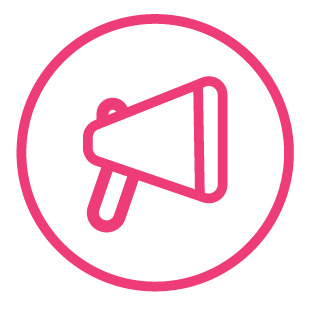 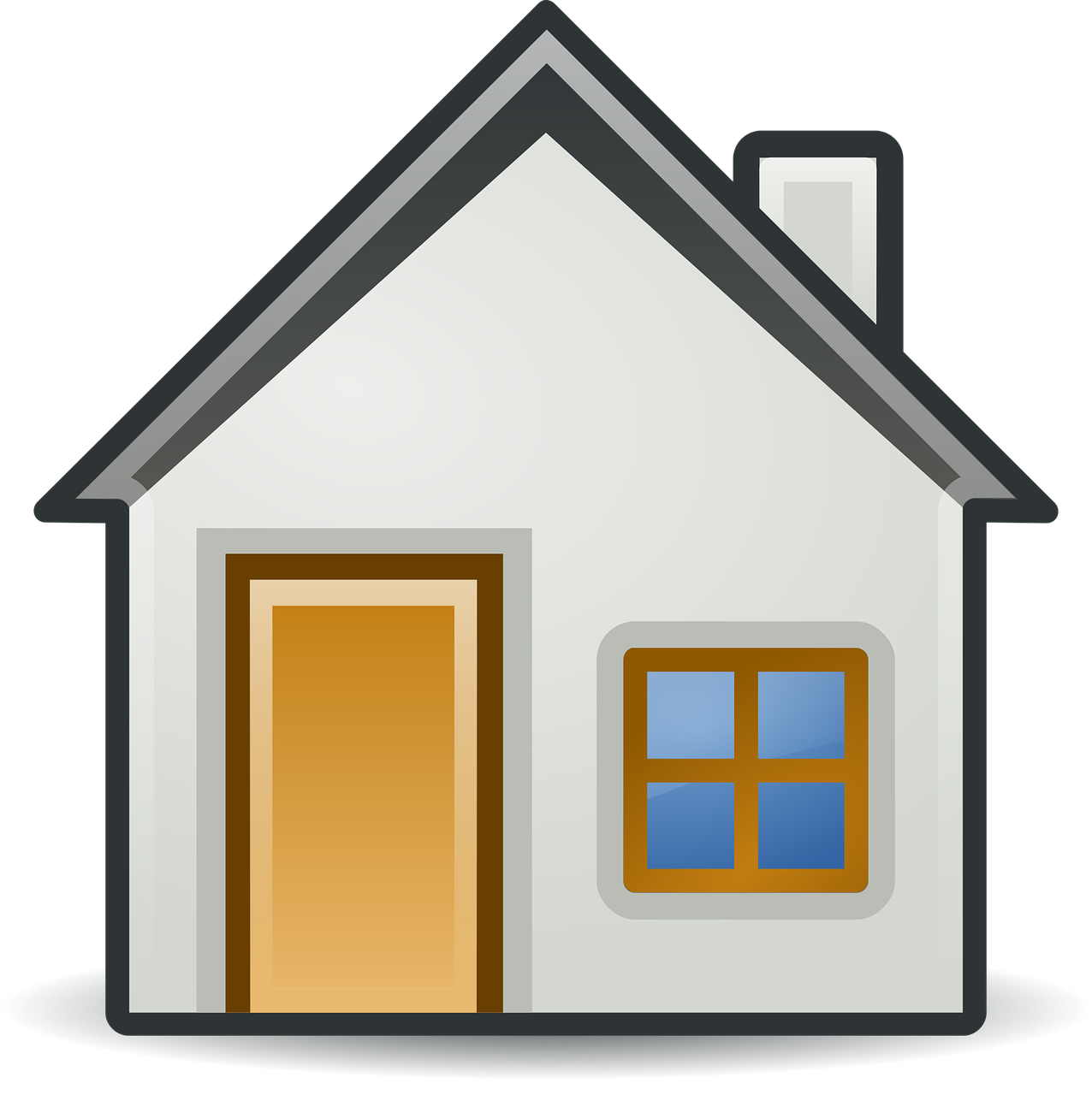 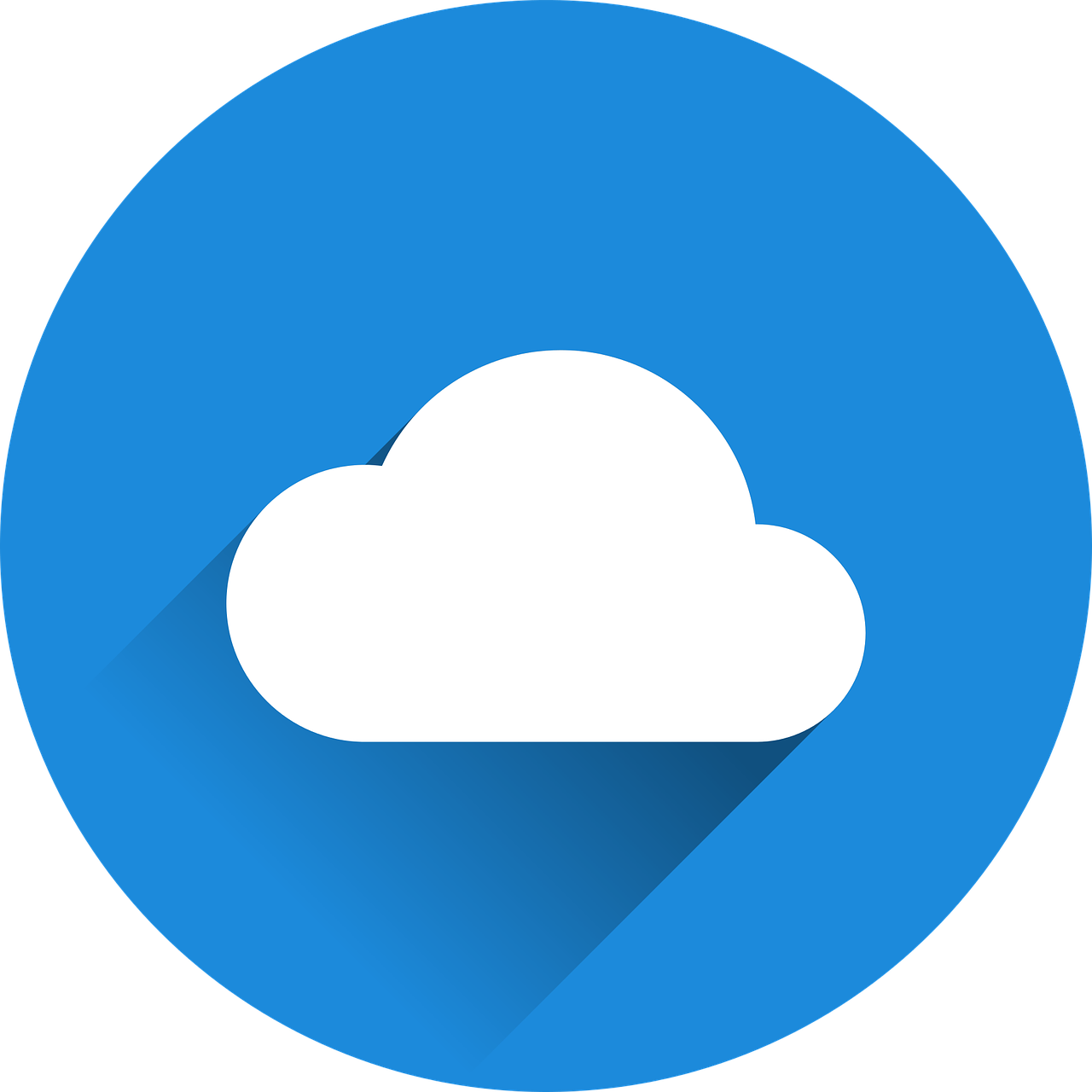 À la maison
mots
vocabulaire
9
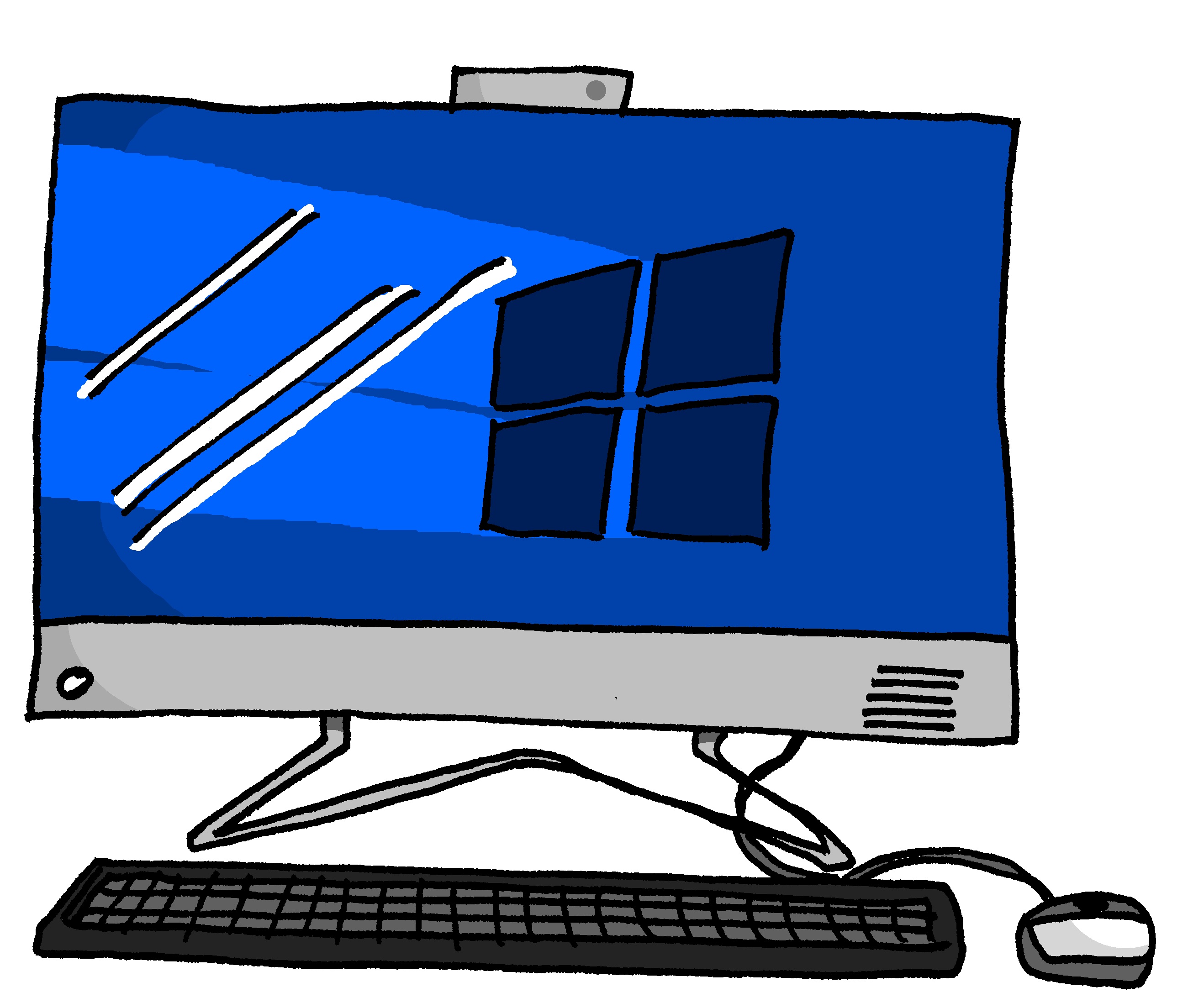 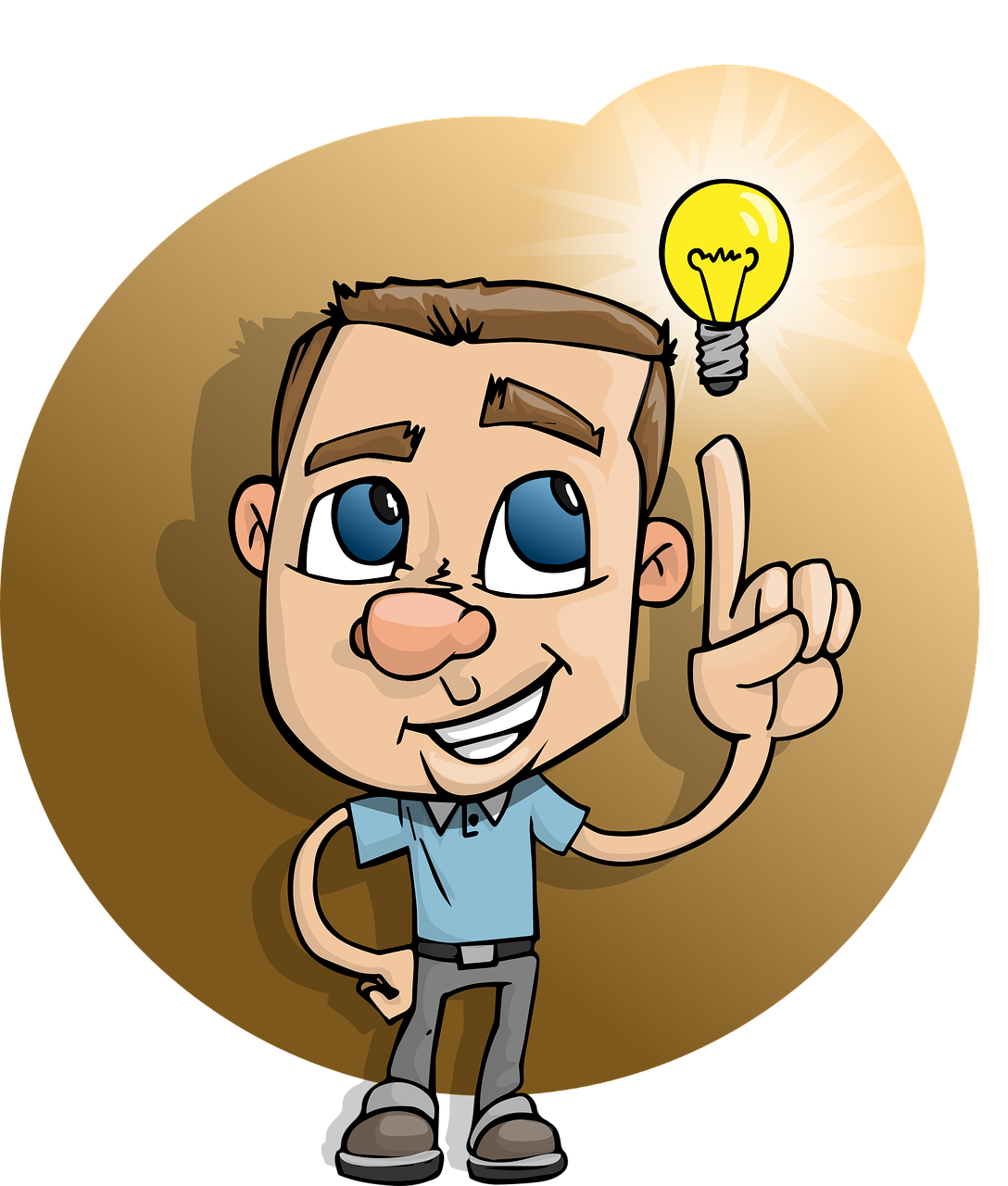 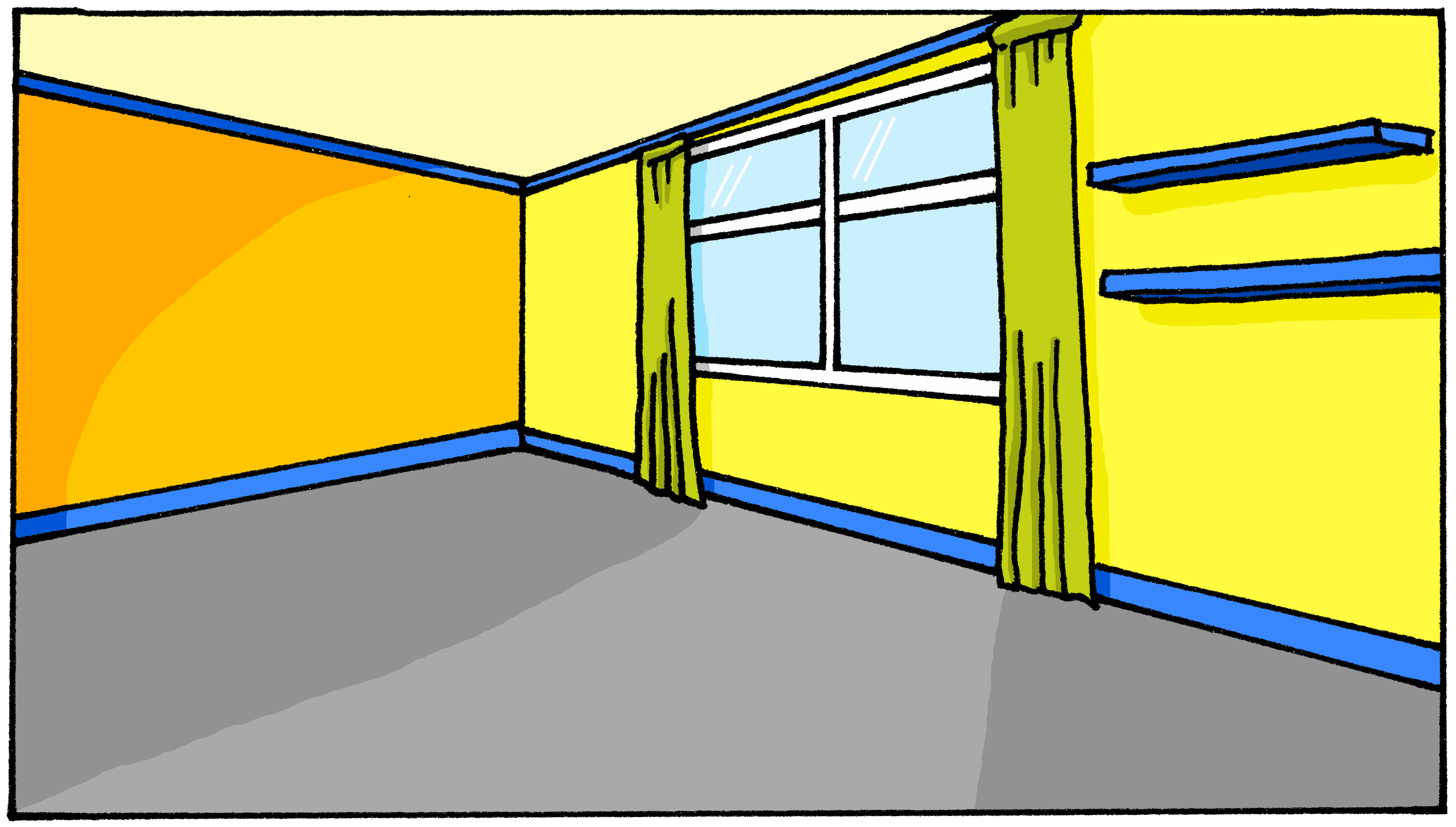 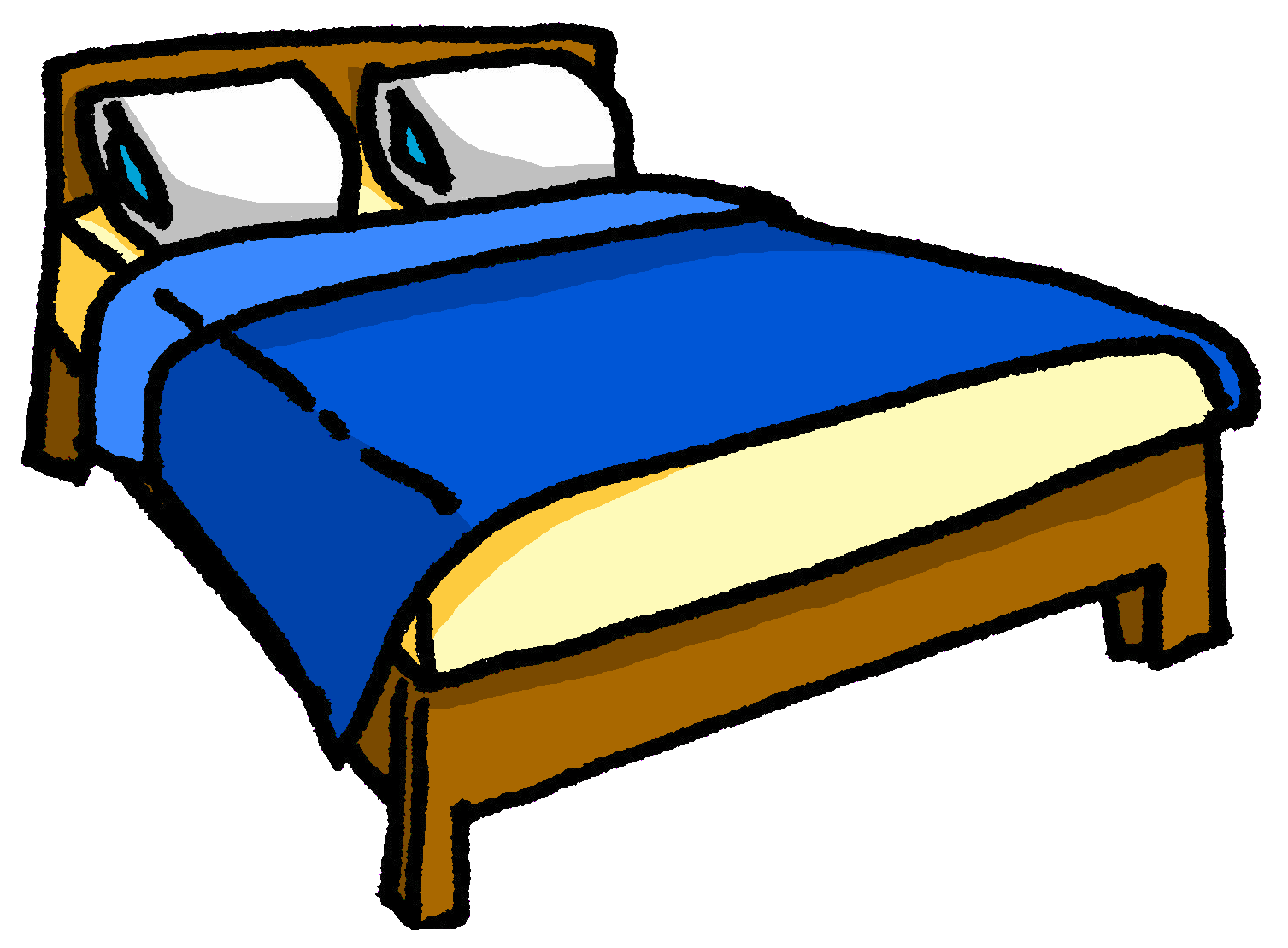 S
un   ordinateur
une idée
une chambre
__
__
_________
______
__
_________
0
DÉBUT
[Speaker Notes: Timing: 4 minutes

Aim: to revisit previously taught vocabulary and to introduce three new words.

Procedure:1. Click to start the timer.
2. Pupils try in pairs to name the three words in French before the timer runs out.
3. Elicit words from pupils, then click to reveal the full written words.
4. If desired, click on the picture to hear the words pronounced.
5. Continue for the next two slides.

Transcript:
une chambreun ordinateur
une idée]
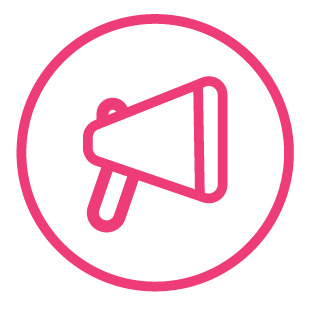 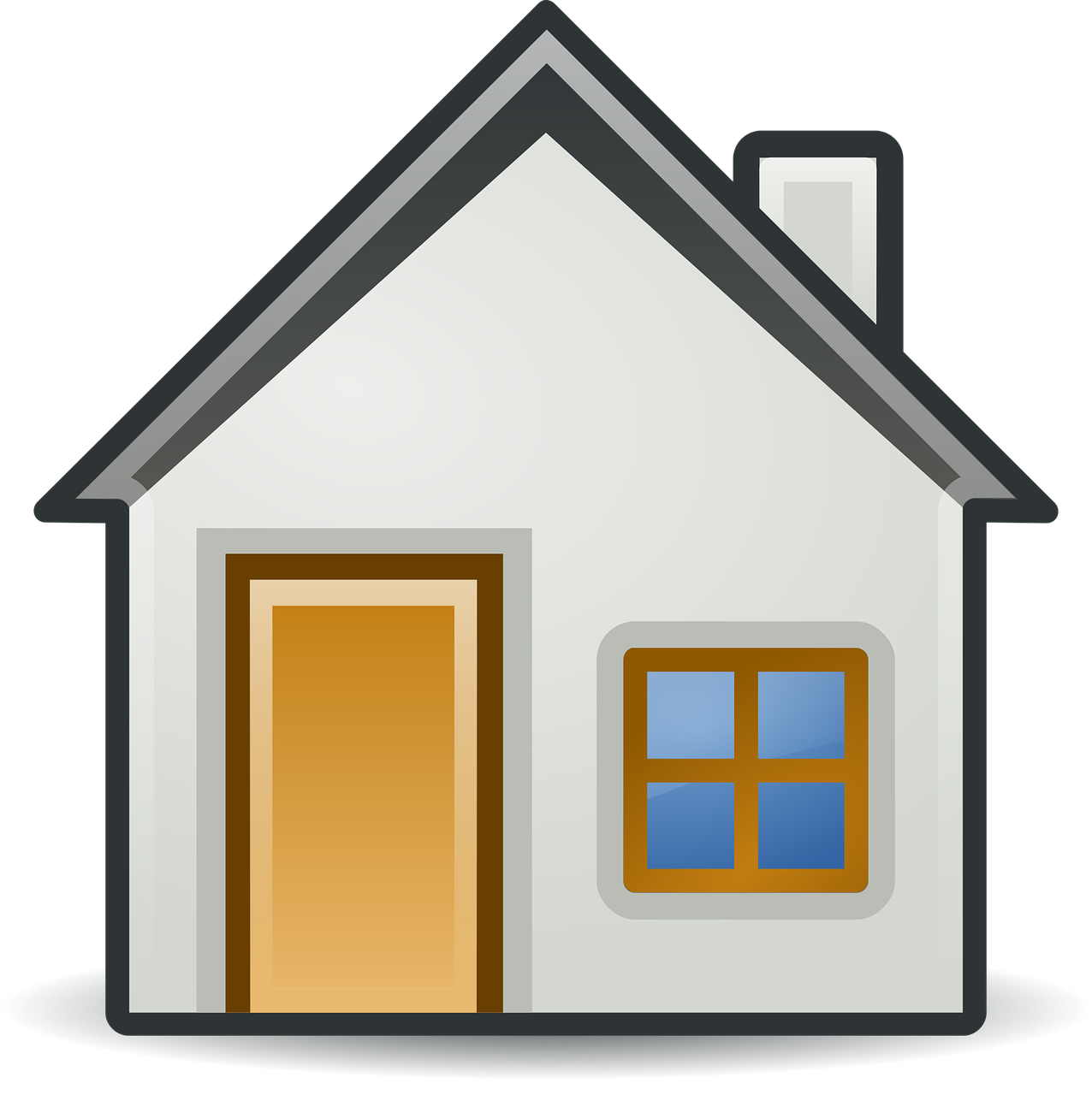 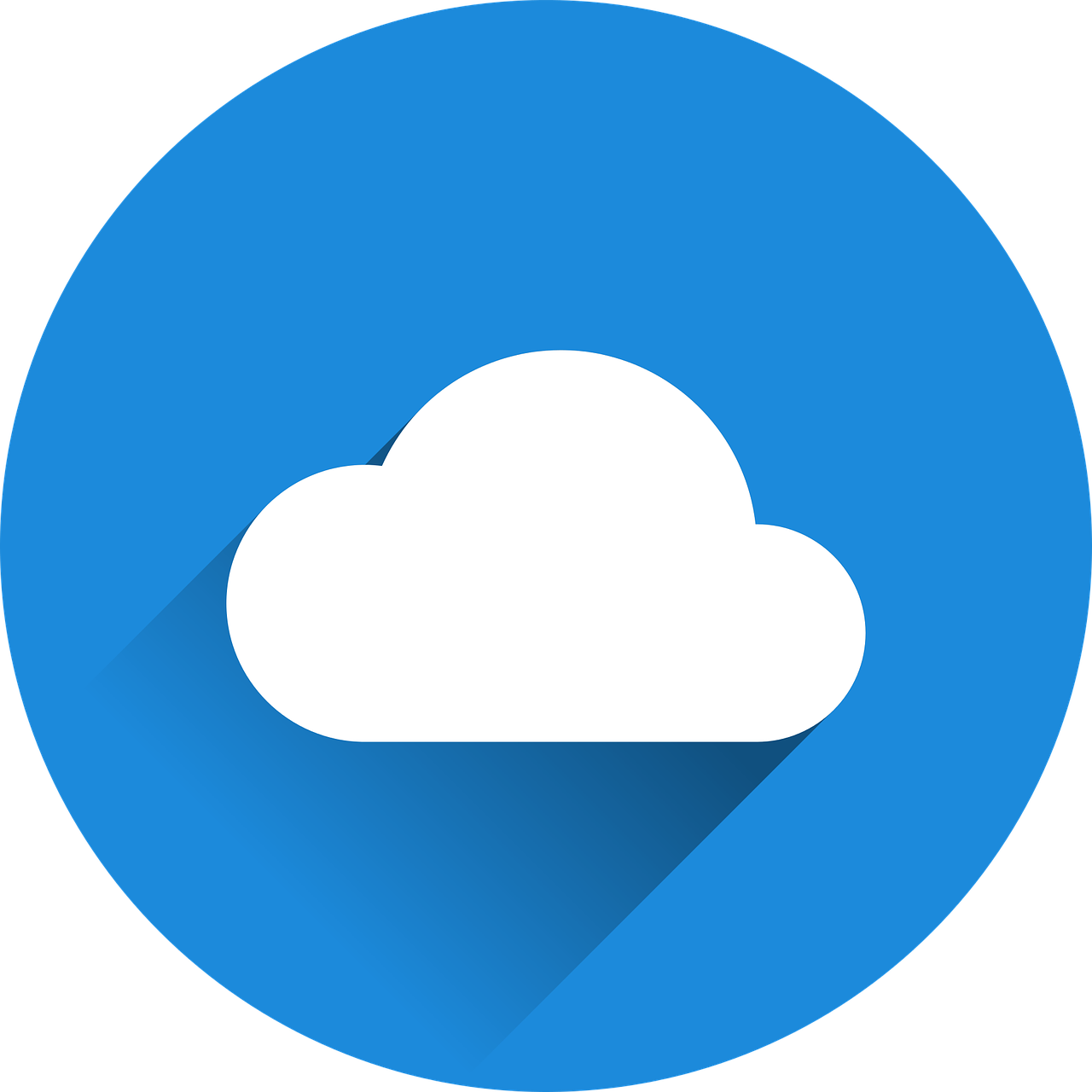 À la maison
mots
vocabulaire
9
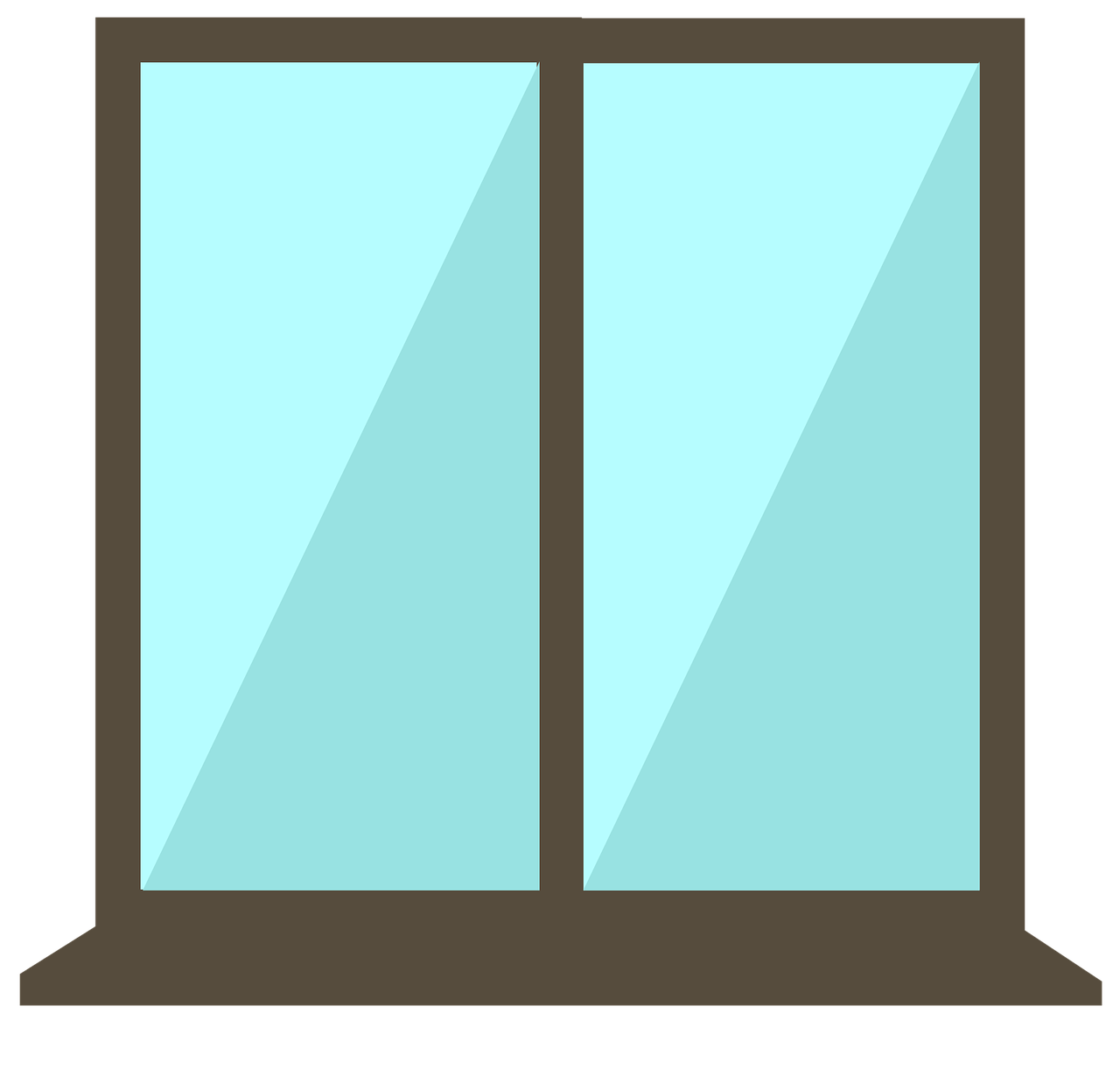 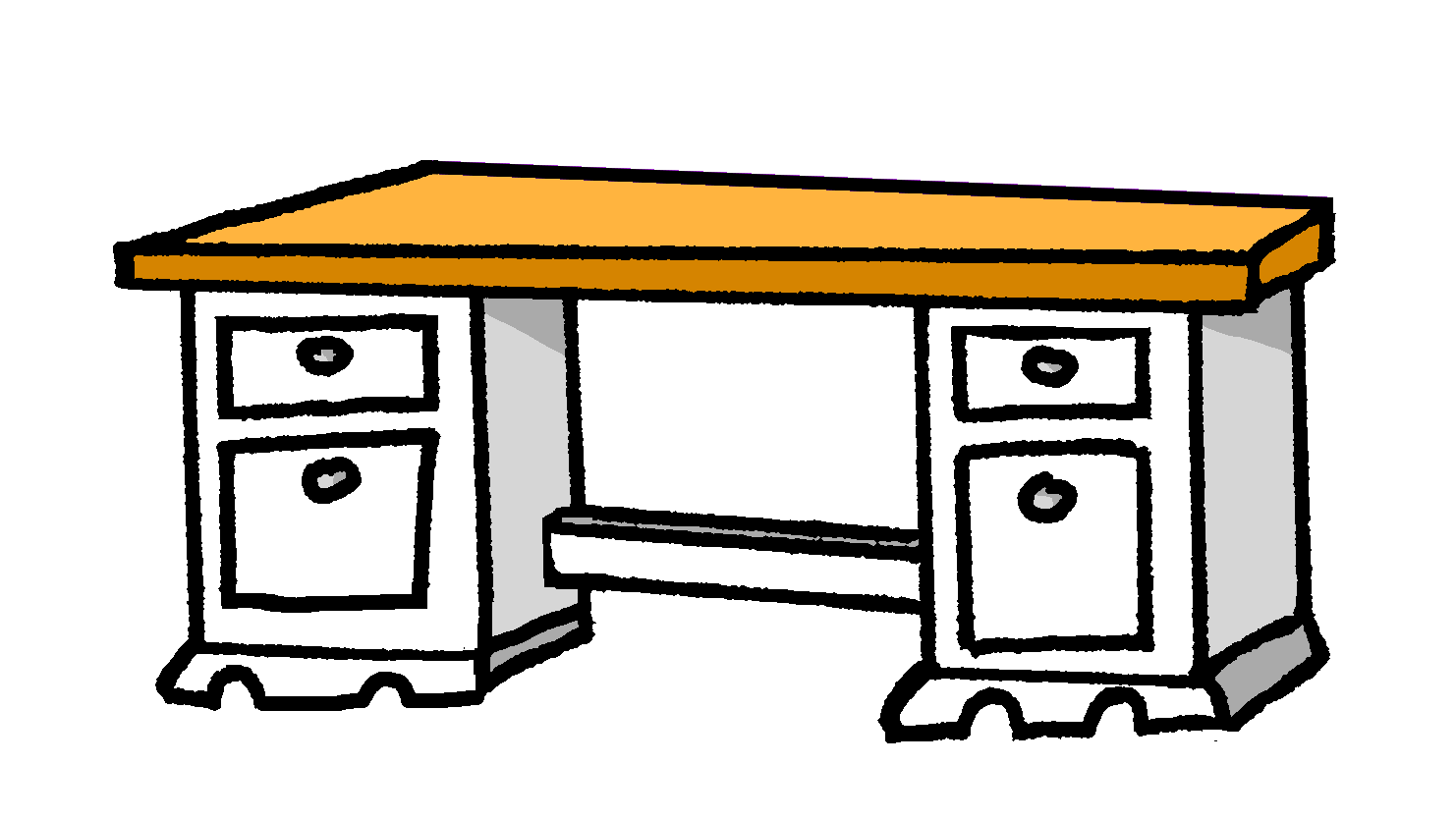 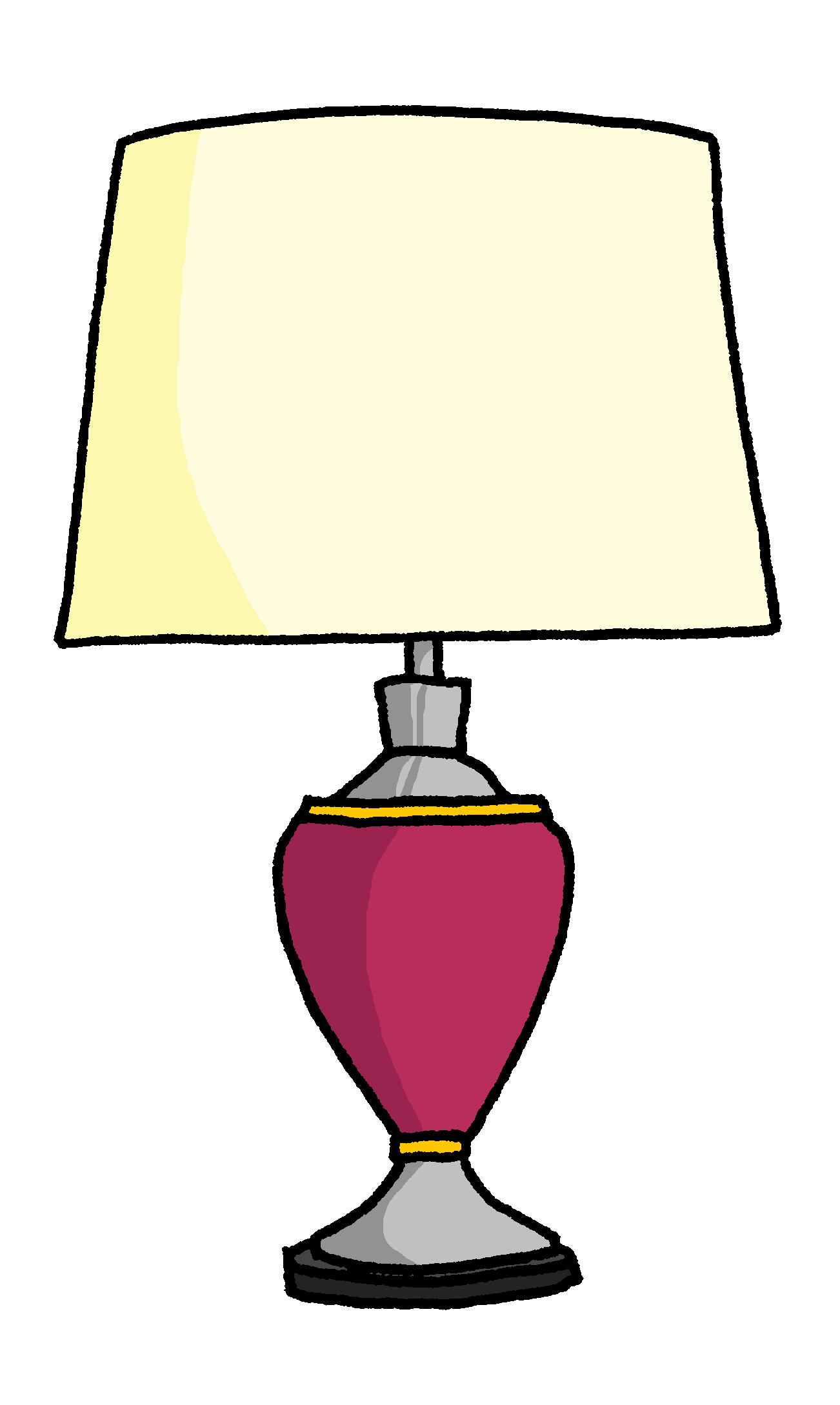 S
un   bureau
une lampe
une fenêtre
______
__
__
_________
_________
__
0
DÉBUT
[Speaker Notes: Transcript:
une fenêtreun bureauune lampe]
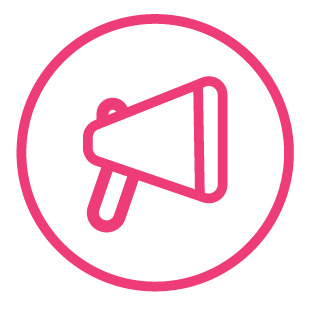 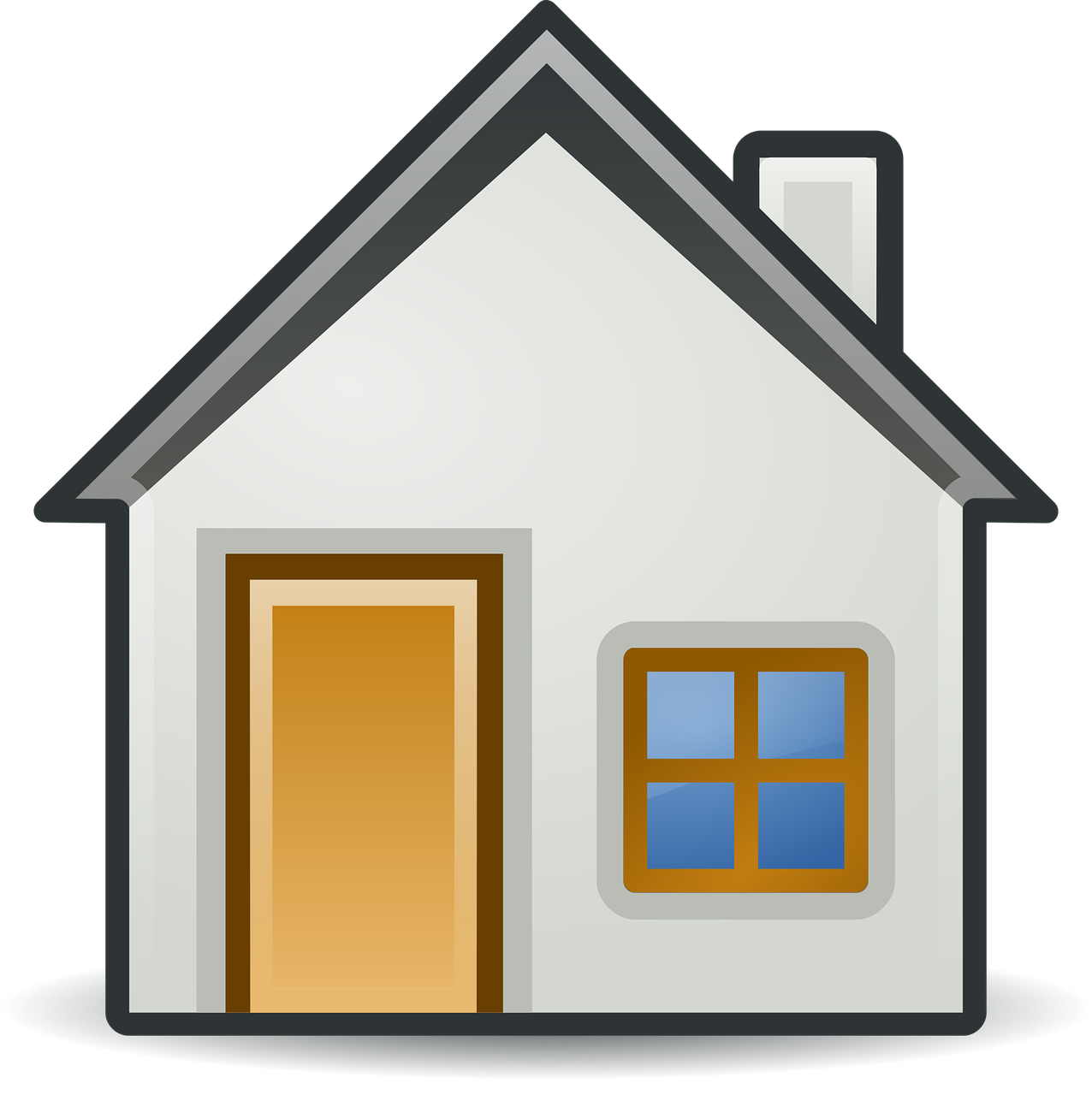 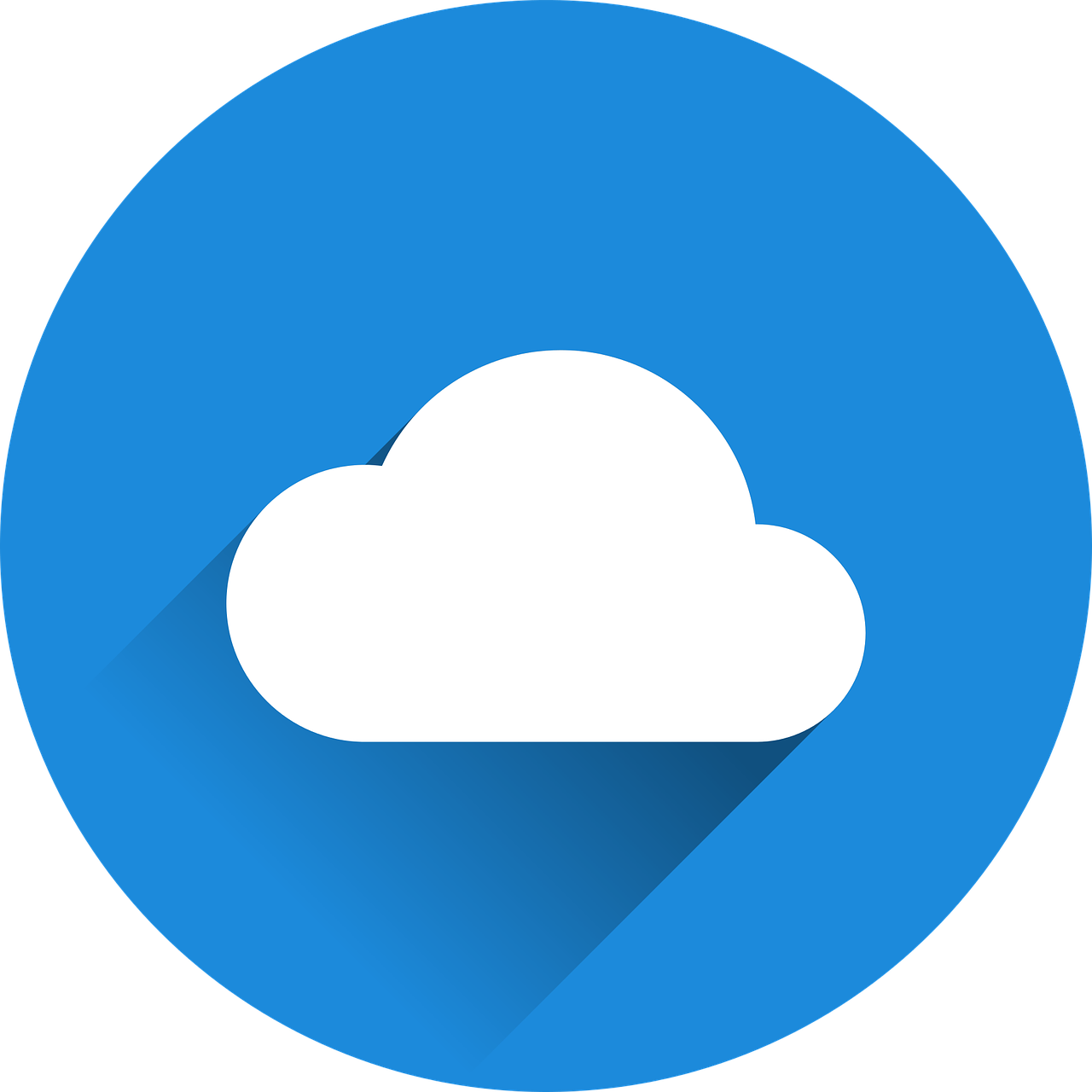 À la maison
mots
vocabulaire
9
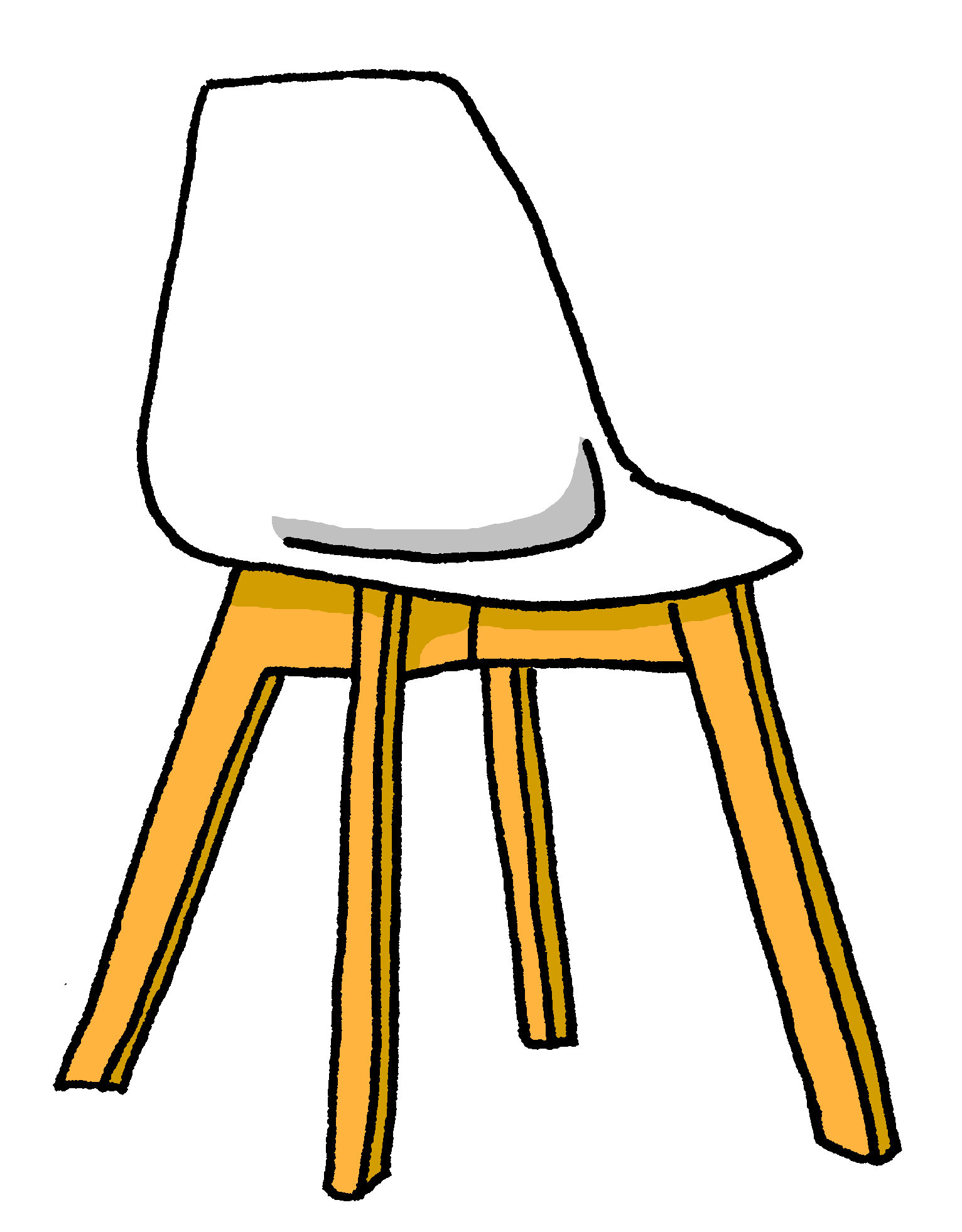 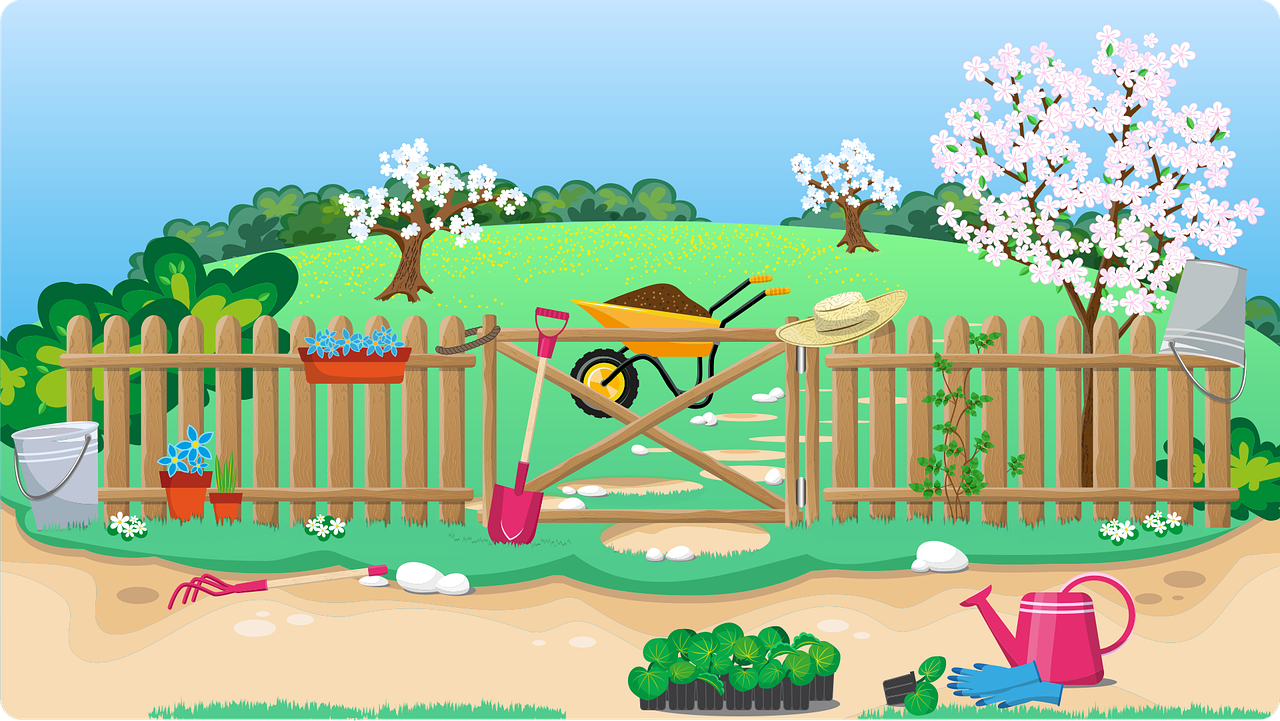 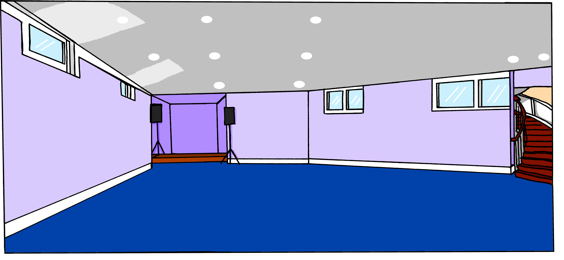 S
une  chaise
un   jardin
une salle
_________
__
______
__
__
_________
0
DÉBUT
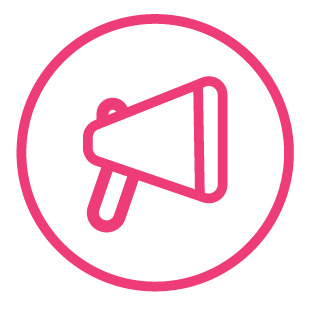 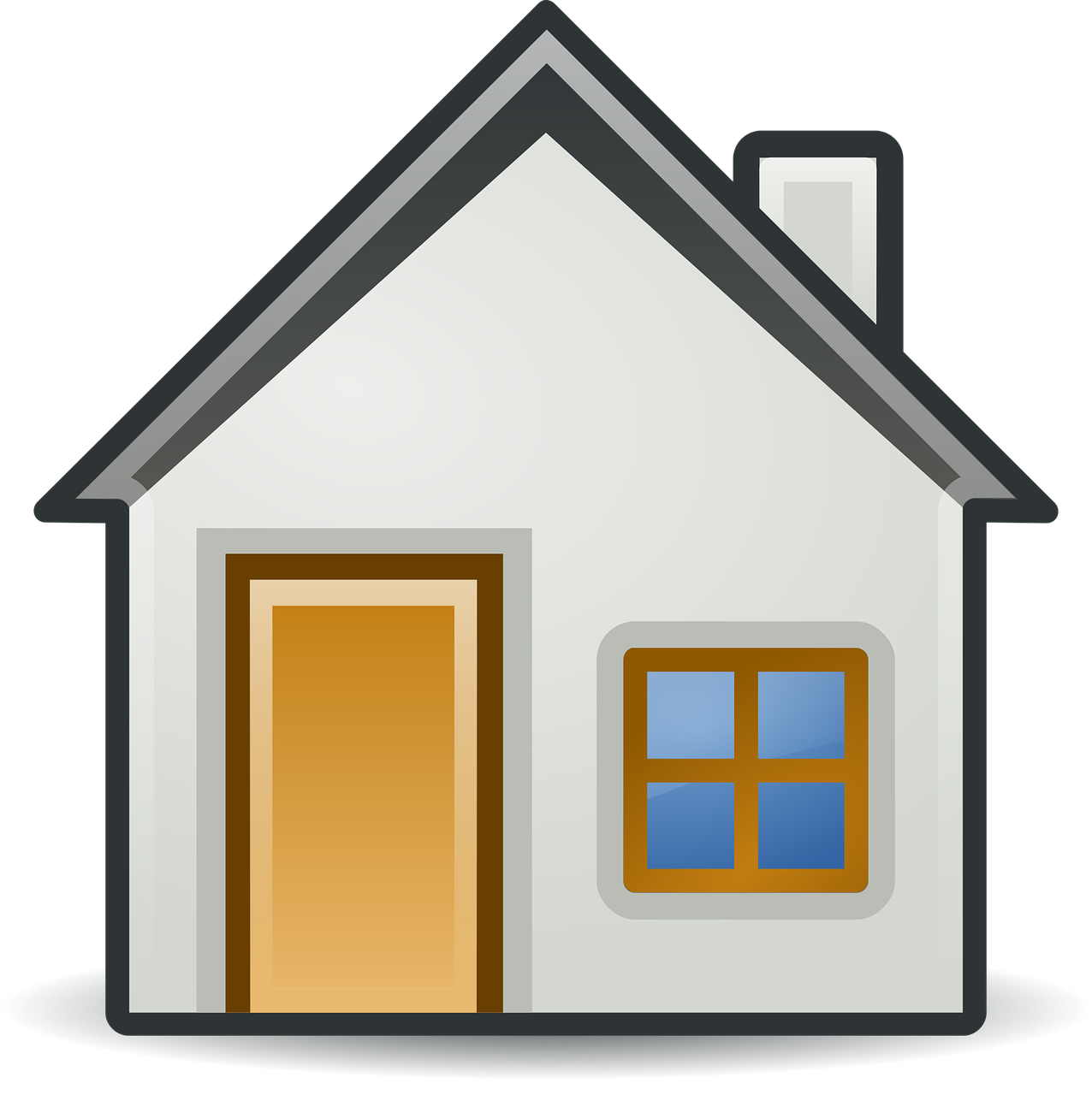 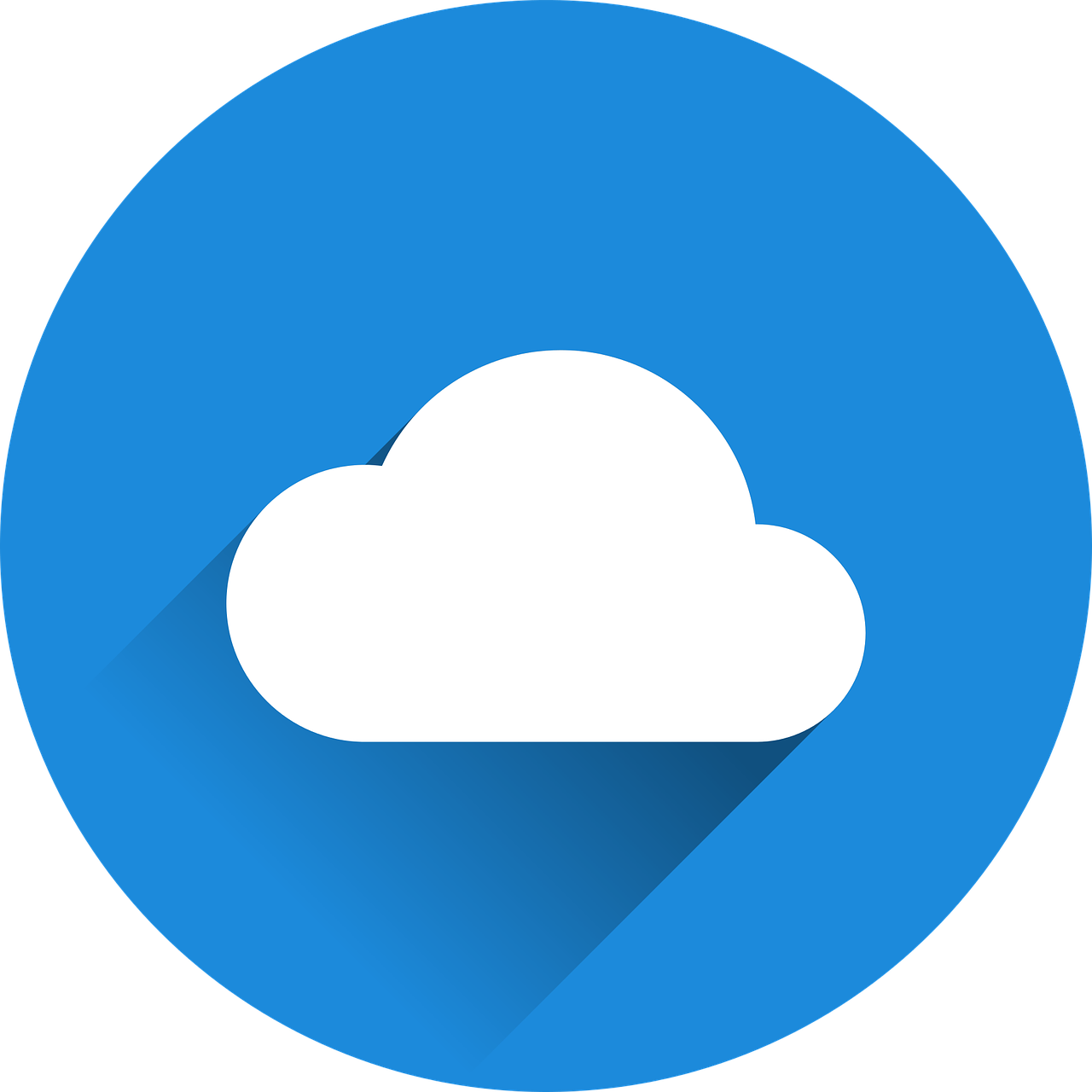 À la maison
mots
vocabulaire
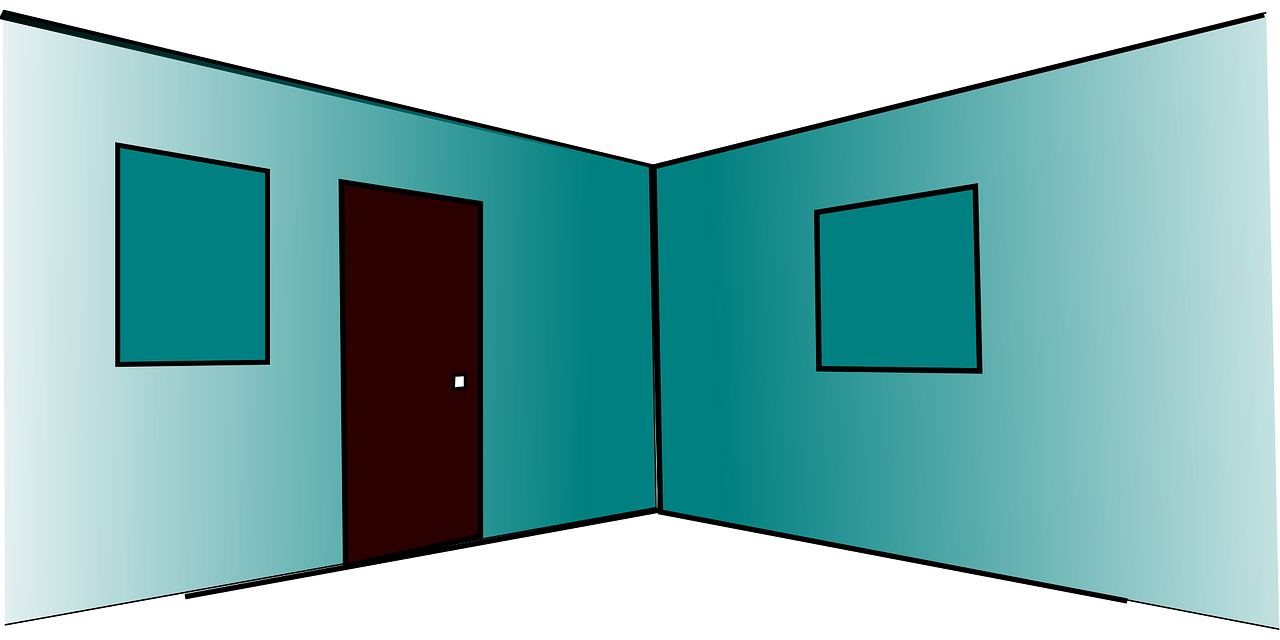 9
S
un espace[a space]
0
DÉBUT
[to have | having]
Avoir
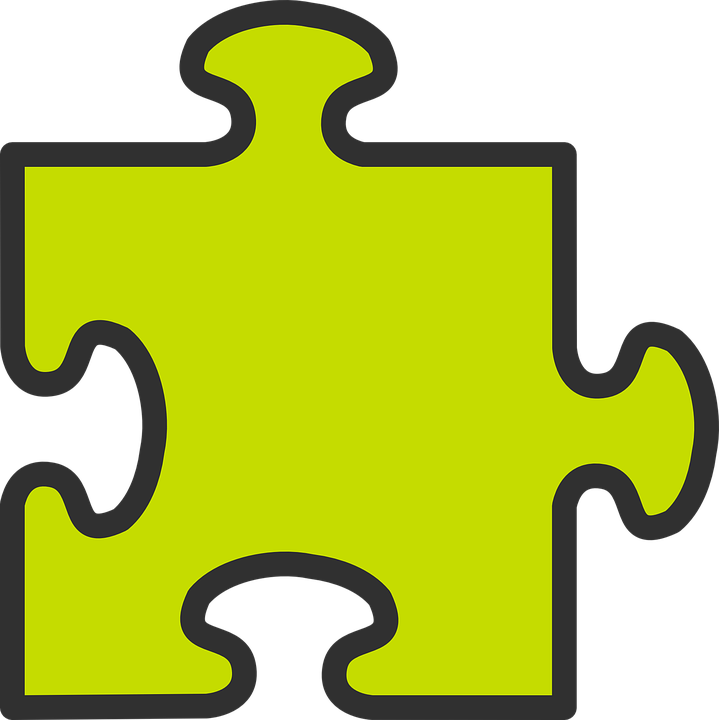 You already know some parts of avoir:
(z)
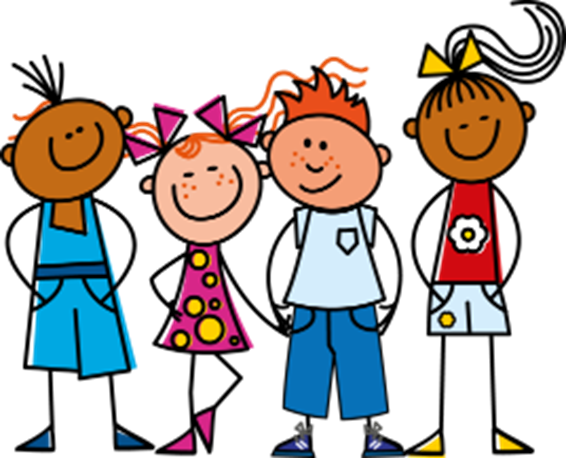 Nous avons
Nous avons
we have
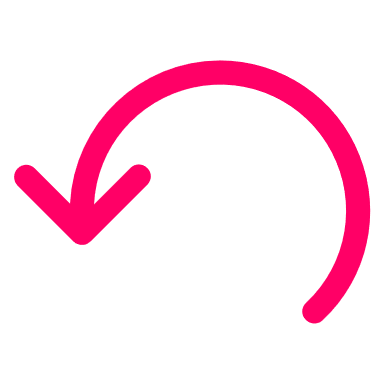 (z)
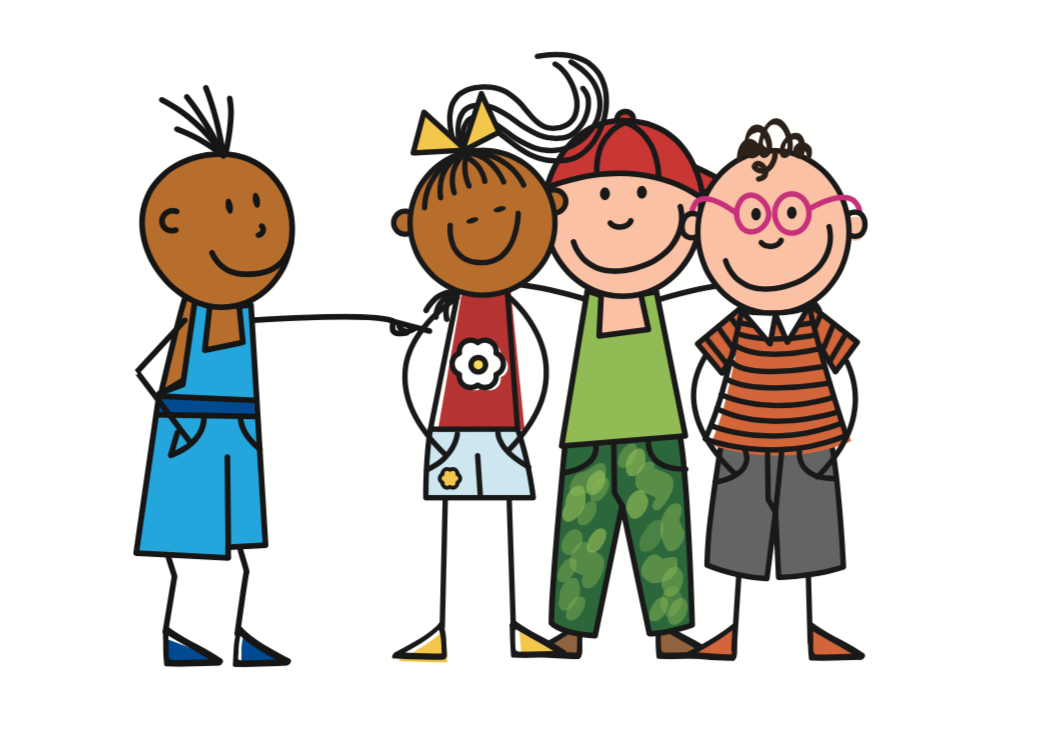 Vous avez
Vous avez
you (all) have
You hear the ‘s’ (like ‘z’) on ‘ils’and ‘elles’ because of the vowel that follows. This liaison is always made.
Remember that to say ‘they’ about a mixed group (both male and female), use ‘ils’
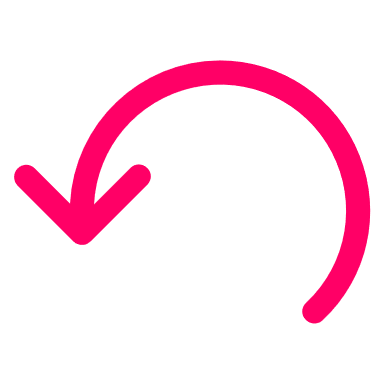 To say ‘they’ + avoir:
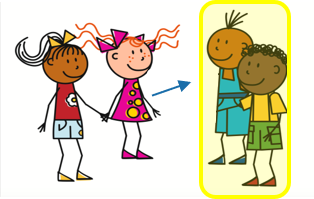 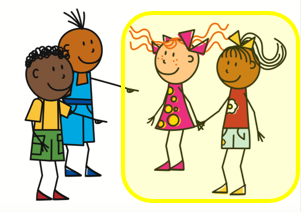 (z)
(z)
elles ont
eIles ont
Ils ont
Ils ont
they have(m pl, mixed pl)
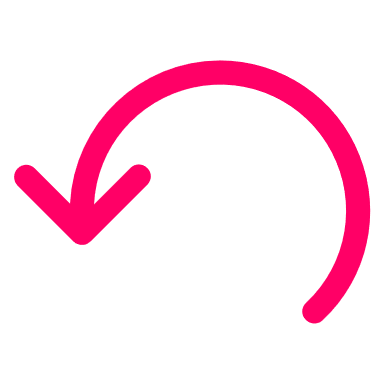 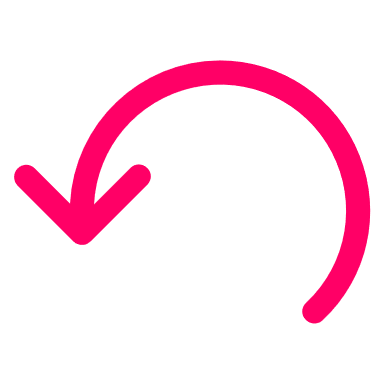 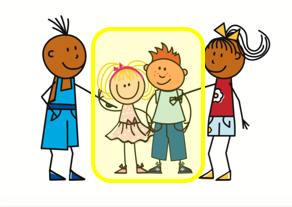 [Speaker Notes: Timing: 2 minutes

Aim: to present the 3rd person plural forms of avoir.

Procedure:1. Click to present the information.
2. Elicit the English meanings.]
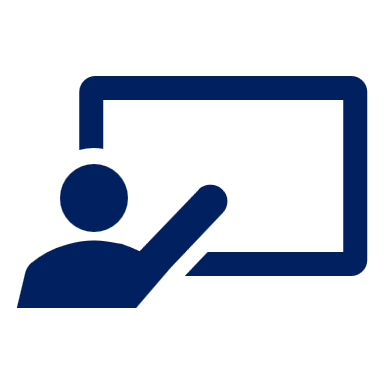 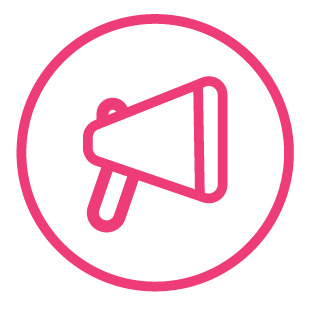 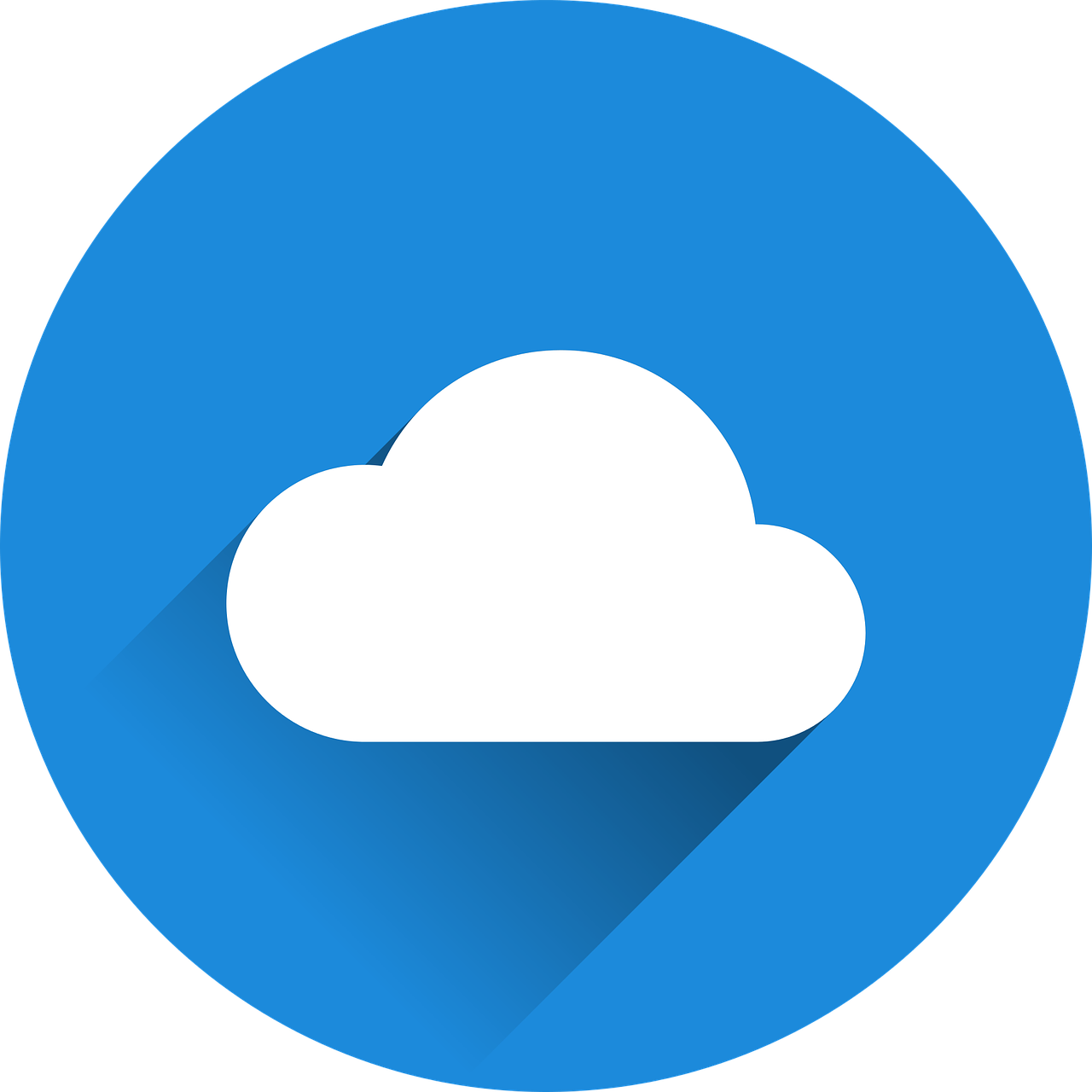 Écoute et répète.
mots
vocabulaire
elles ont
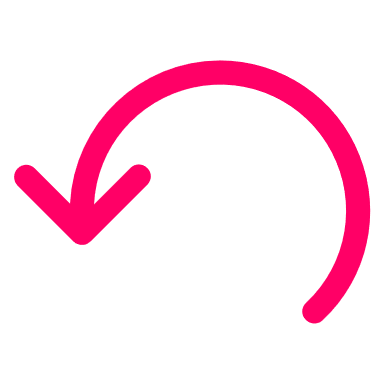 they (f) have
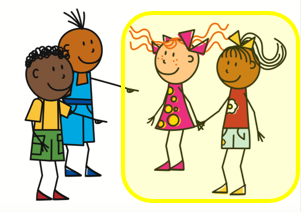 [Speaker Notes: Timing: 6 minutes (six slides)

Aim: to practise SFC ‘s’ before a consonant and t-liaison before a vowel in sentences with nous avons, vous avez and plural indefinite articles.

Procedure:
Click to bring up the sentence.
Click the audio button to hear the sentence.
Pupils repeat. Highlight that elles ont sounds like one word, rather than two.
Elicit English meaning and click to reveal English and picture.
Continue with the next five slides.

Transcript:elles ont]
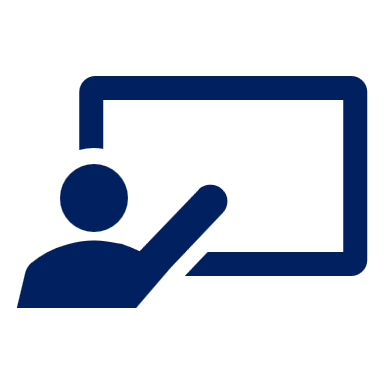 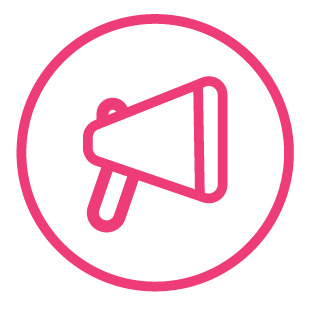 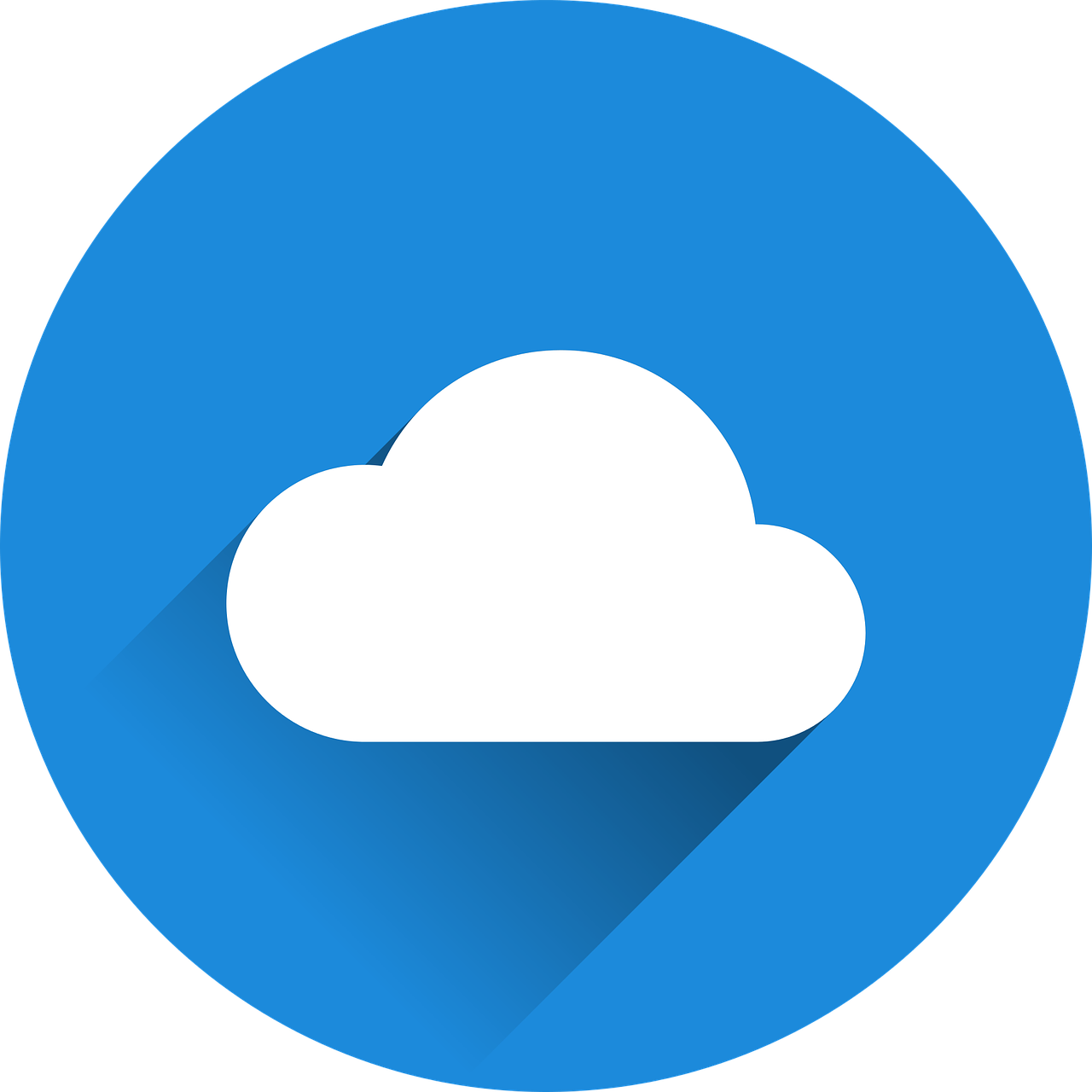 Écoute et répète.
mots
vocabulaire
ils ont
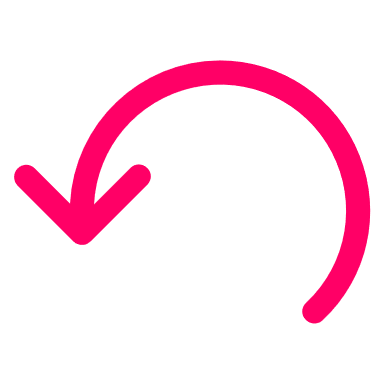 they (m, mixed) have
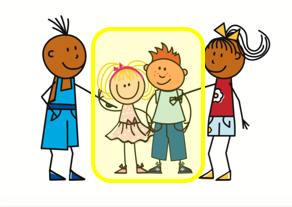 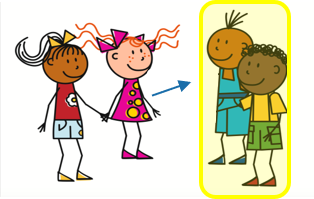 [Speaker Notes: [2/6]

Transcript:ils ont]
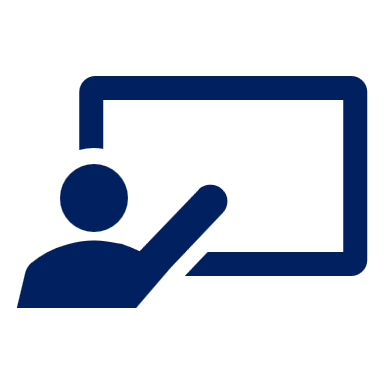 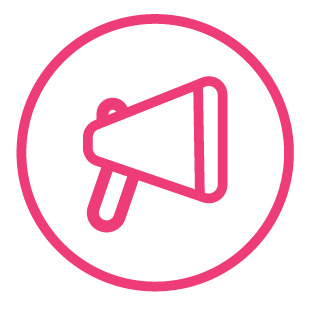 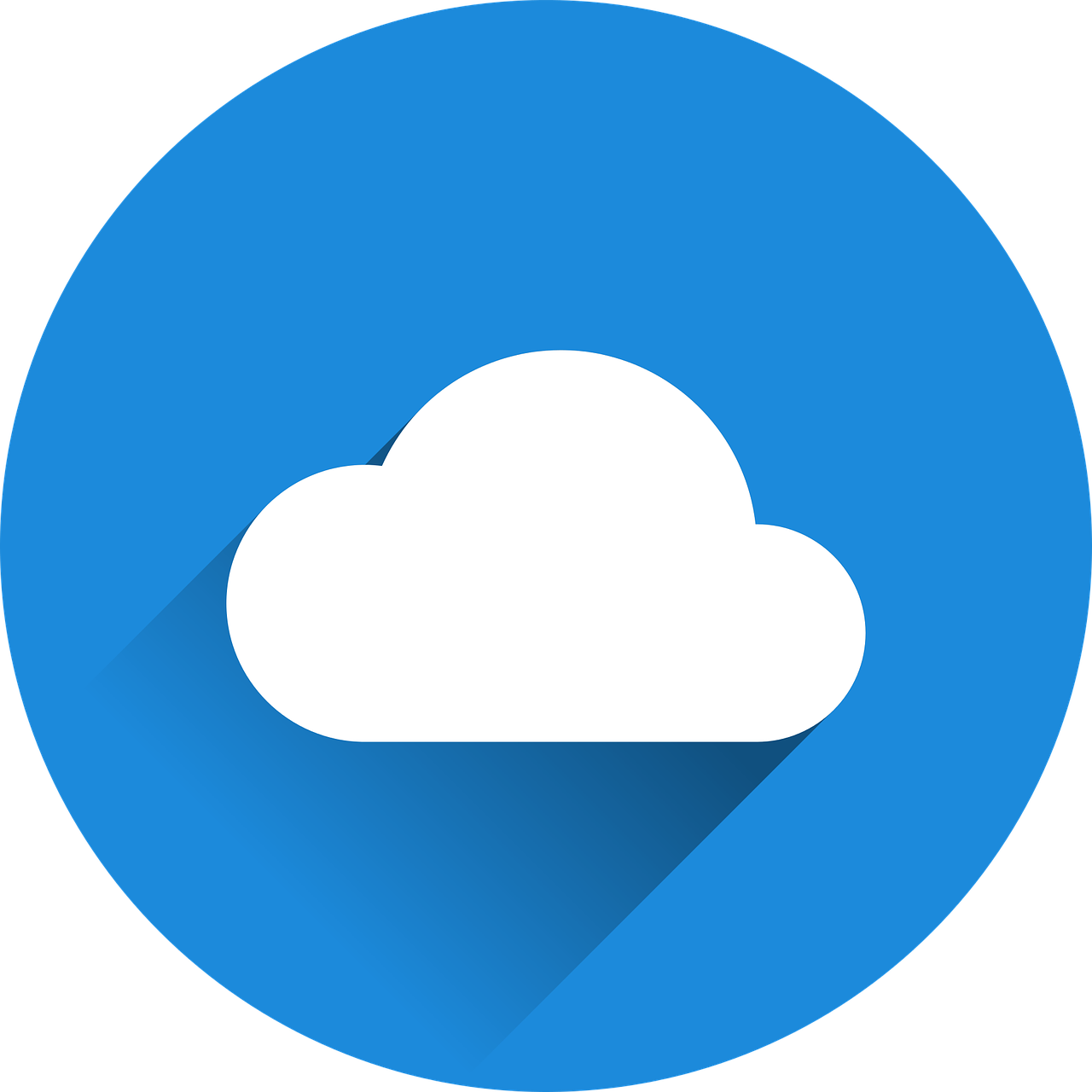 Écoute et répète.
mots
vocabulaire
Ils ont des animaux.
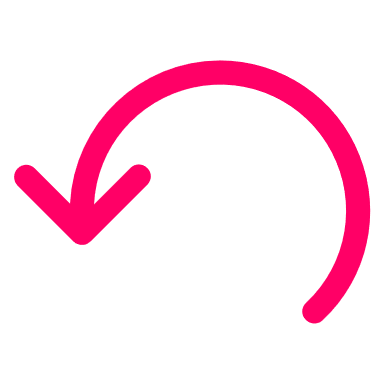 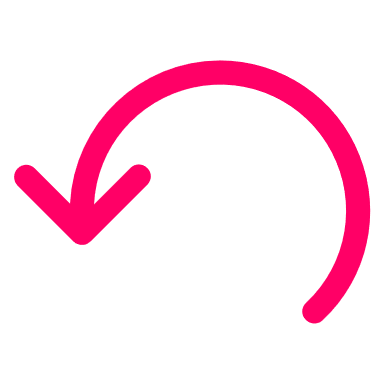 They have some pets.
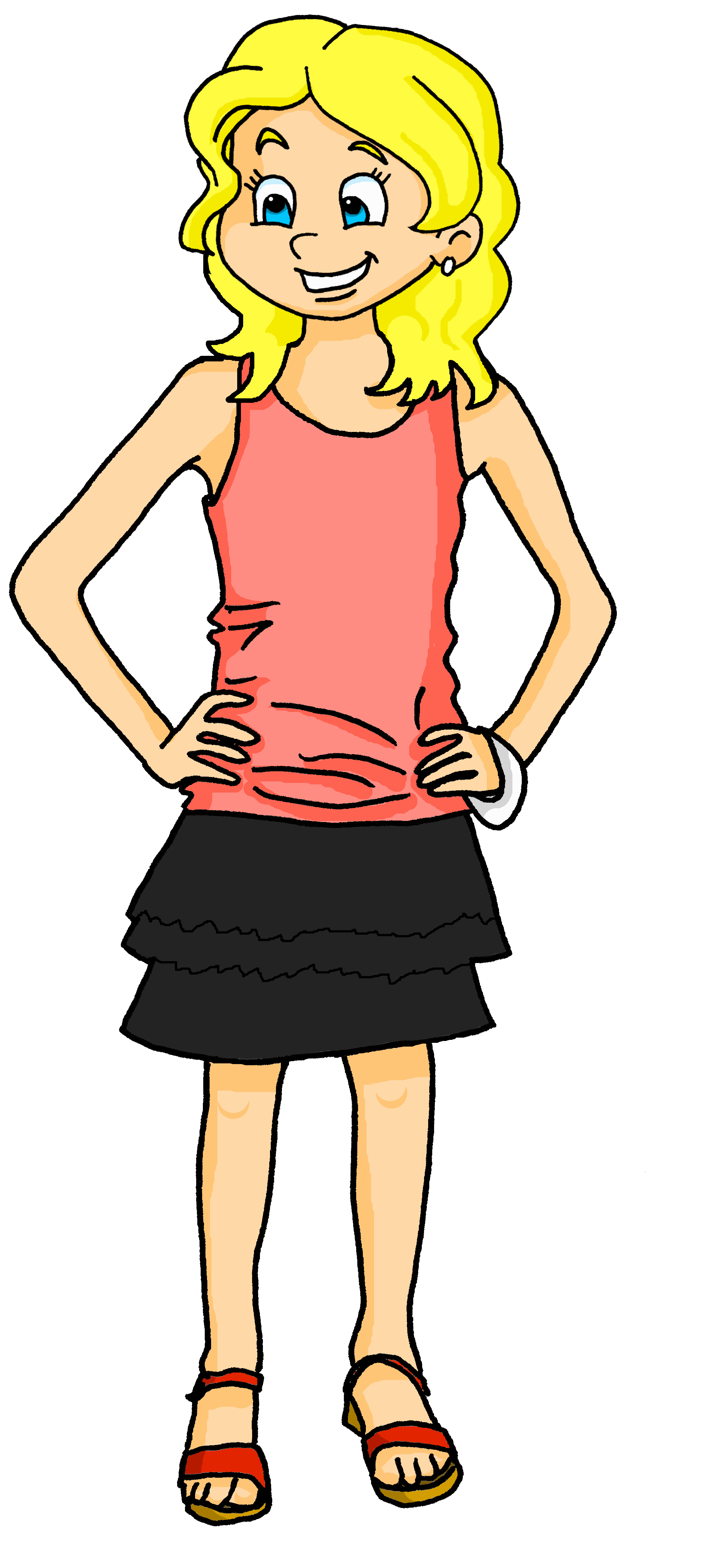 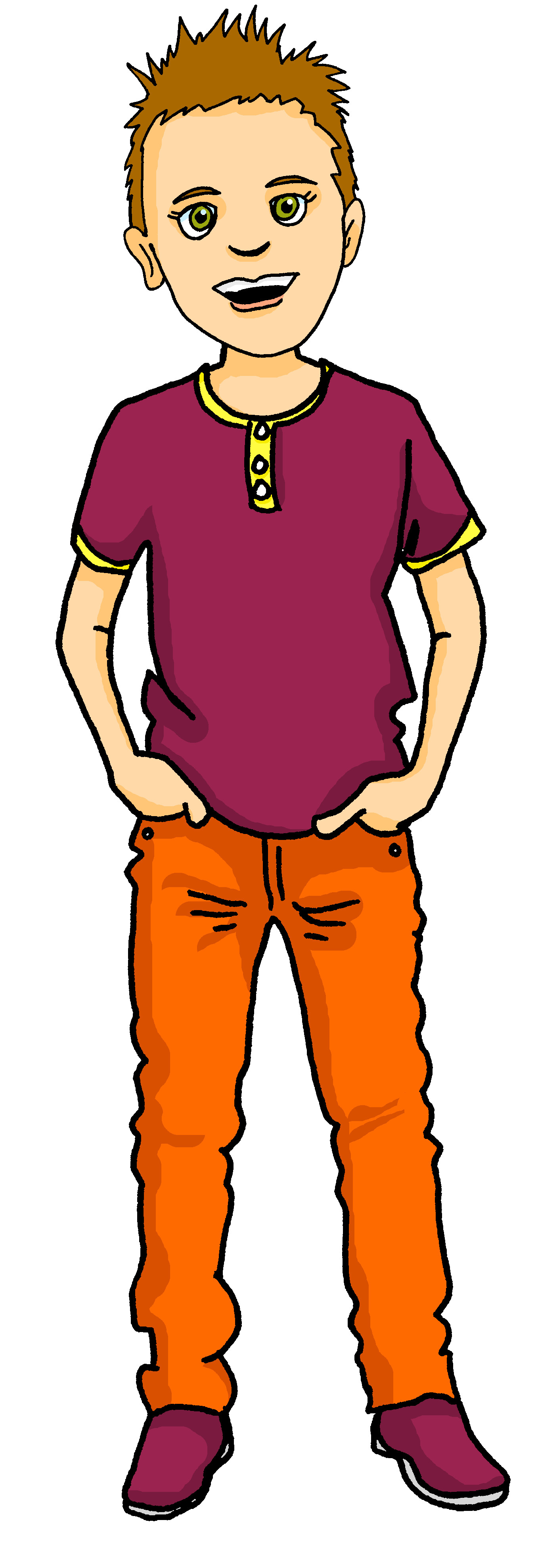 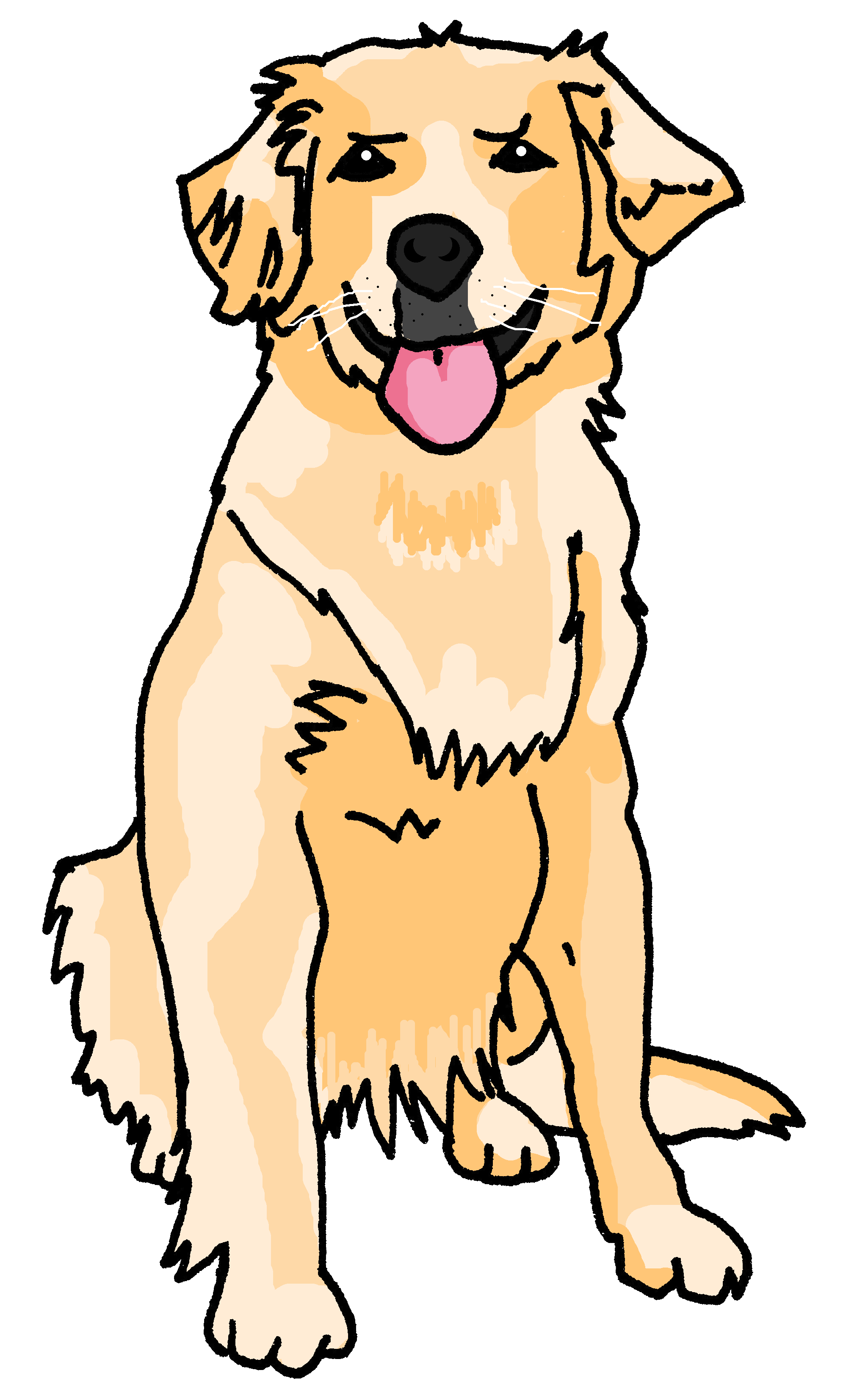 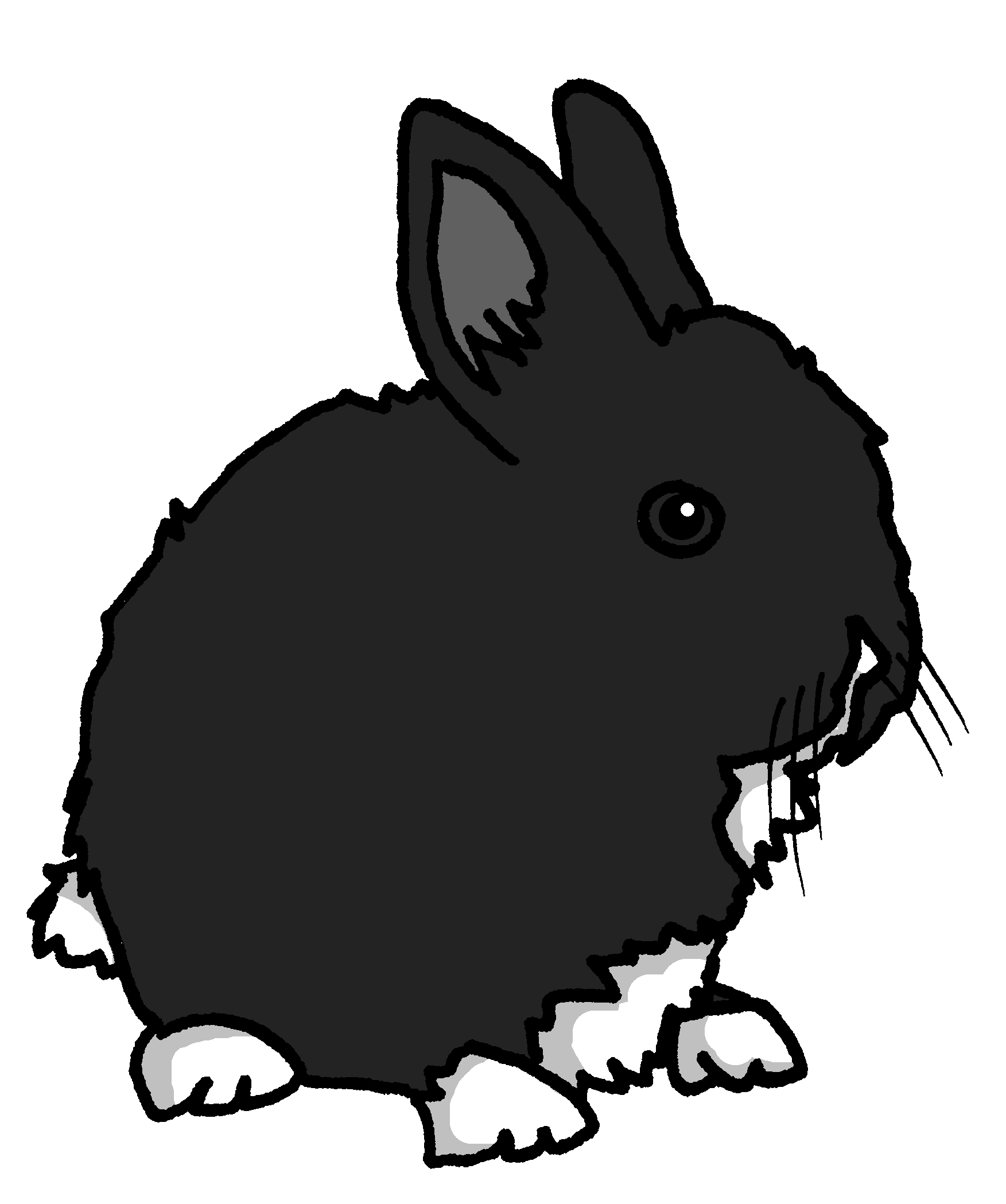 [Speaker Notes: [3/6]

Transcript:Ils ont des animaux.]
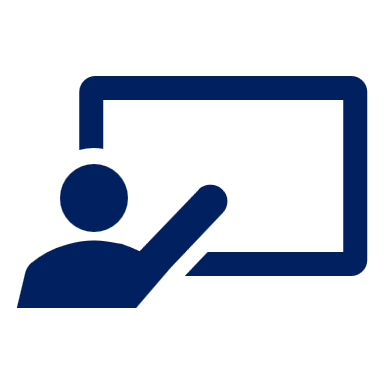 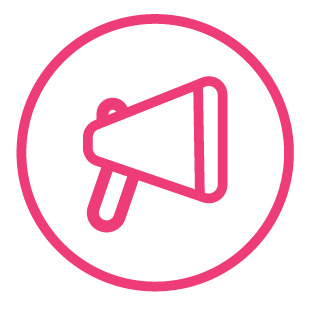 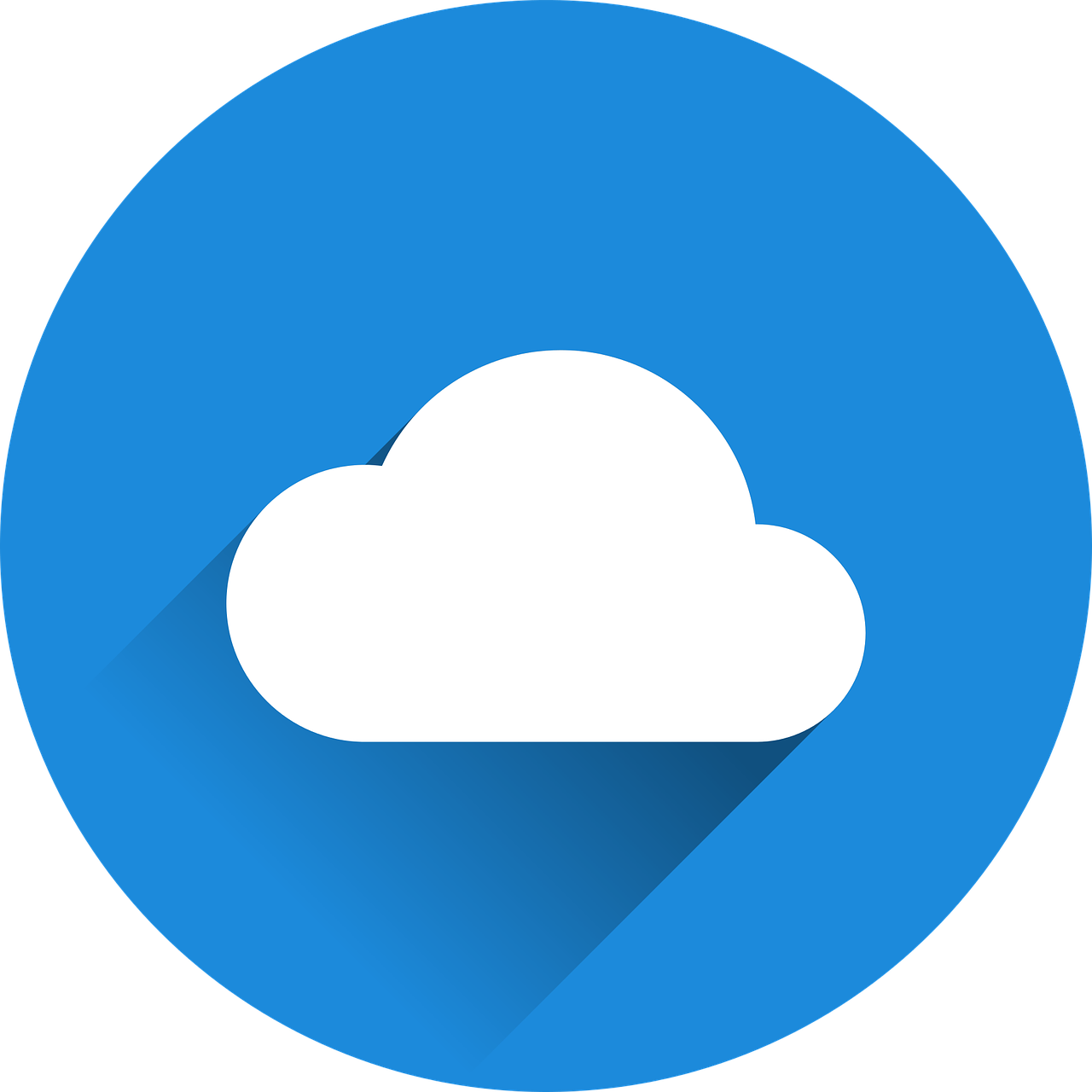 Écoute et répète.
mots
vocabulaire
Elles ont des livres.
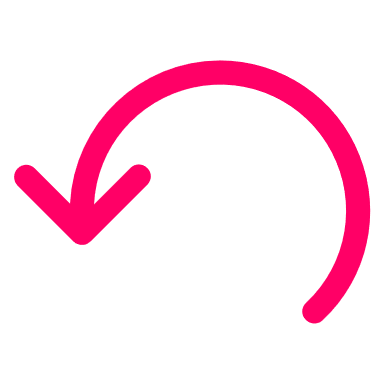 They have some books.
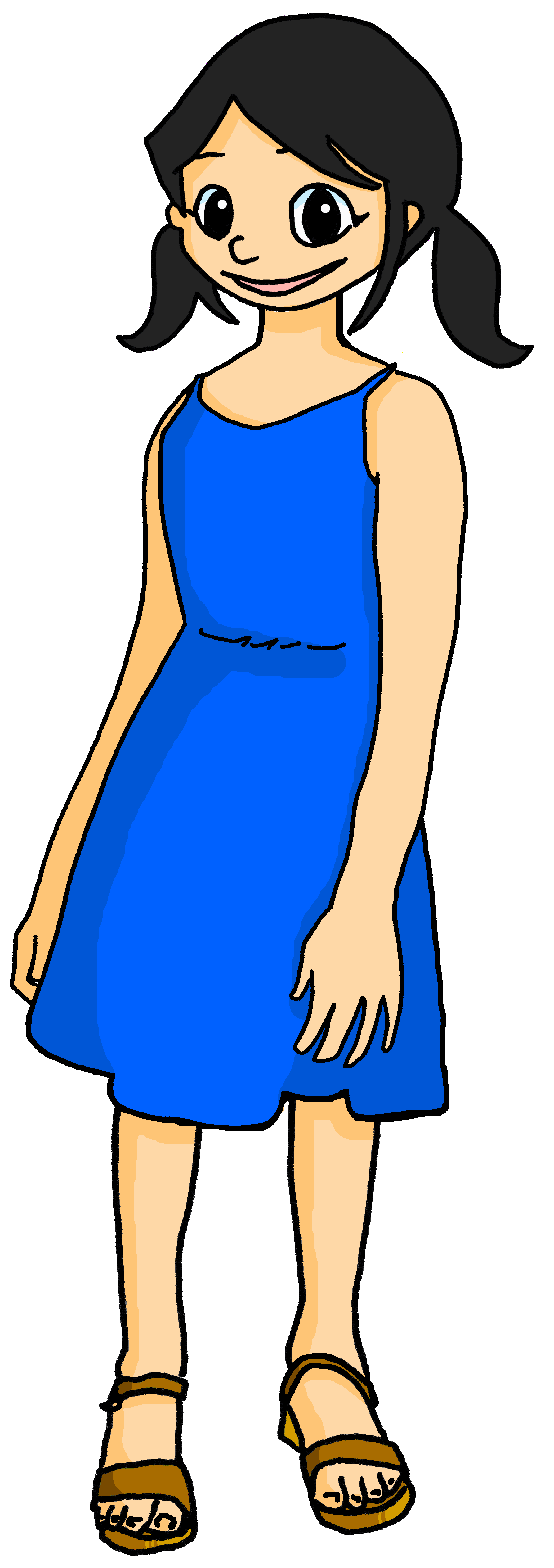 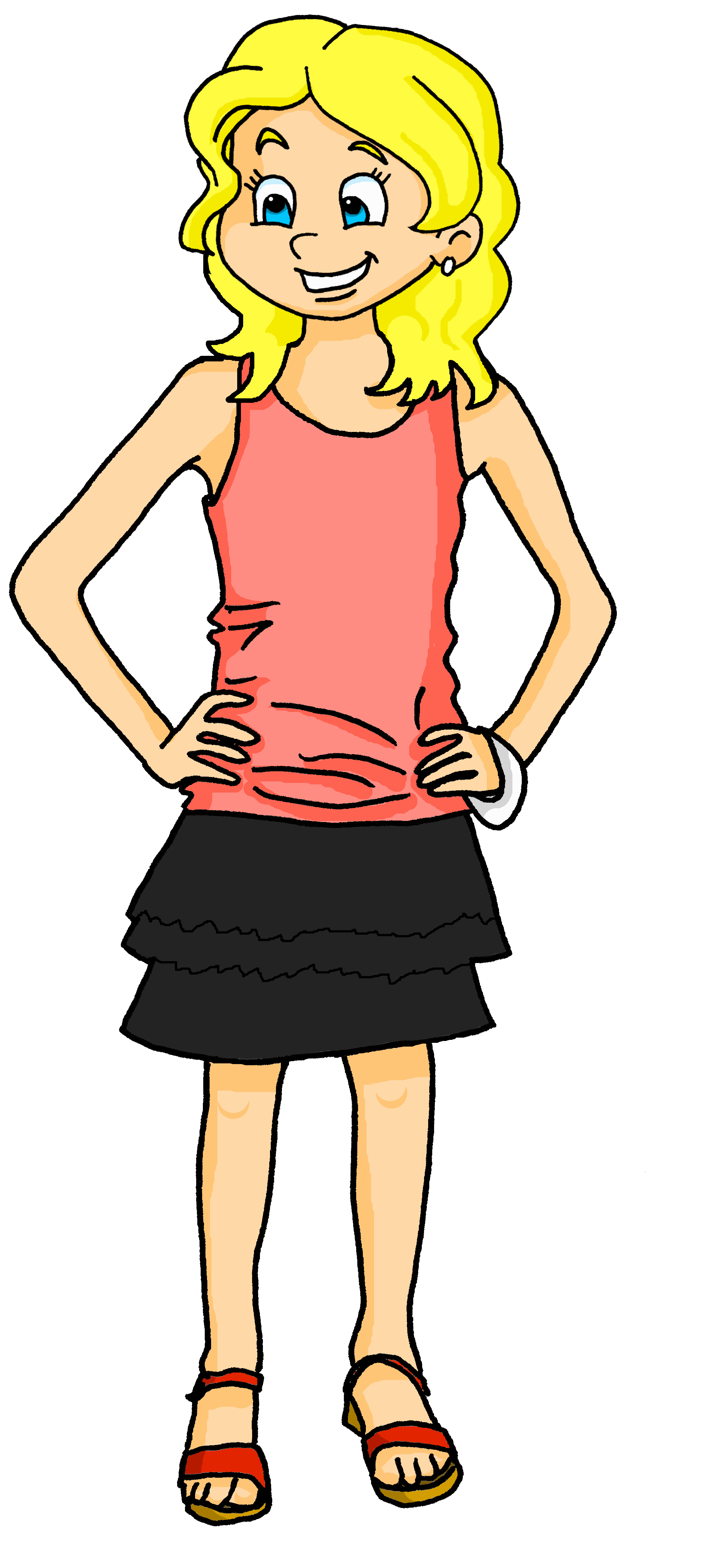 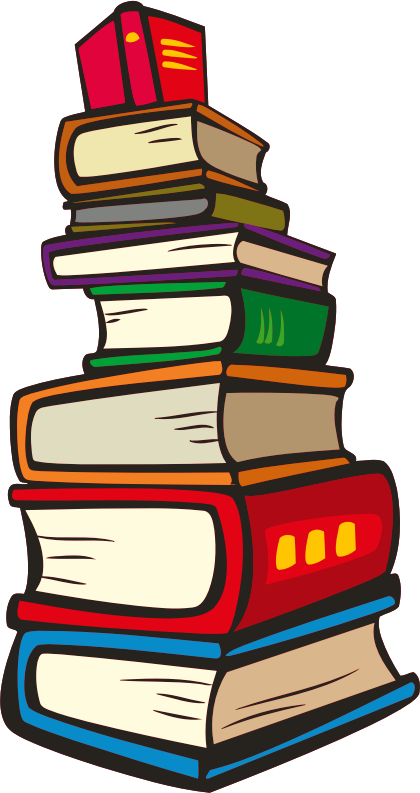 [Speaker Notes: [4/6]

Transcript:Elles ont des livres.]
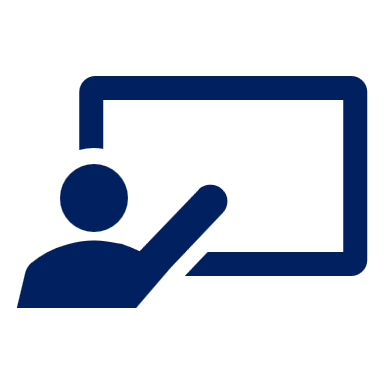 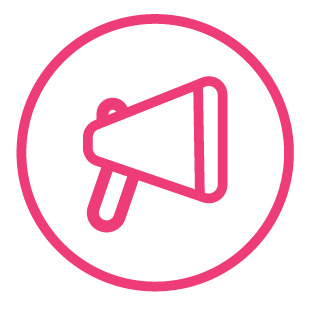 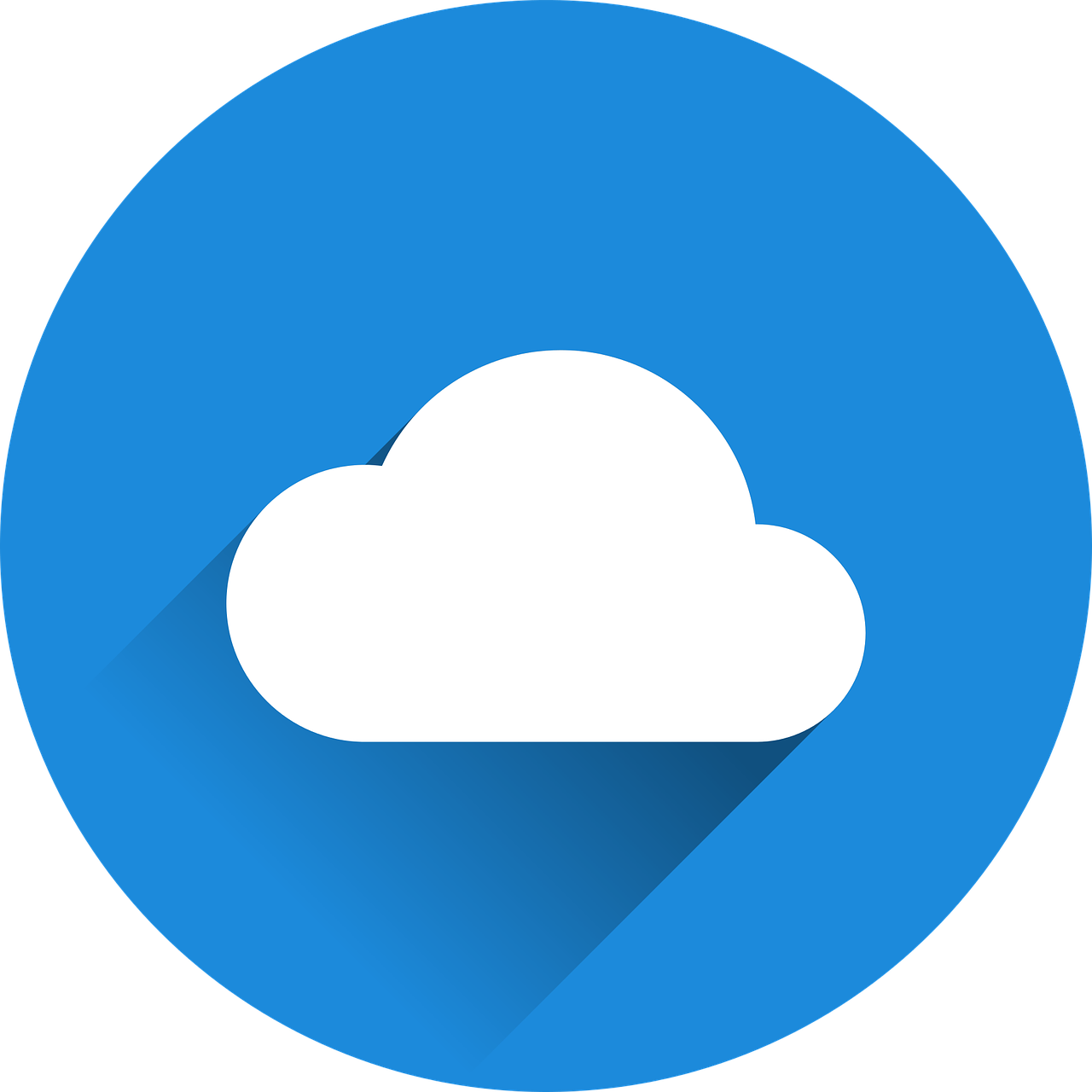 Écoute et répète.
mots
You can liaise here, too.  It is optional liaison.
vocabulaire
Nous avons un jardin.
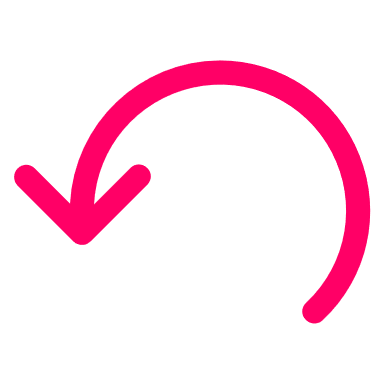 We have a garden.
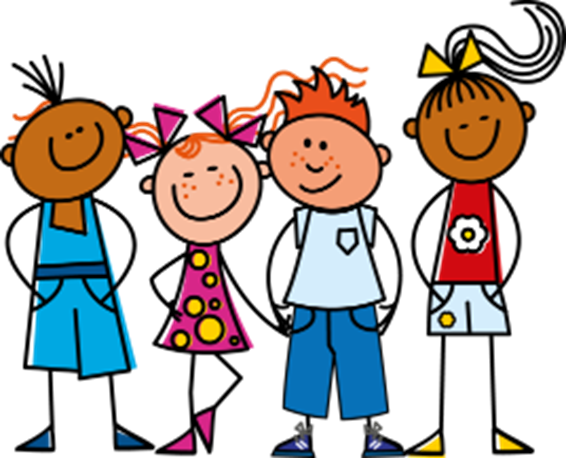 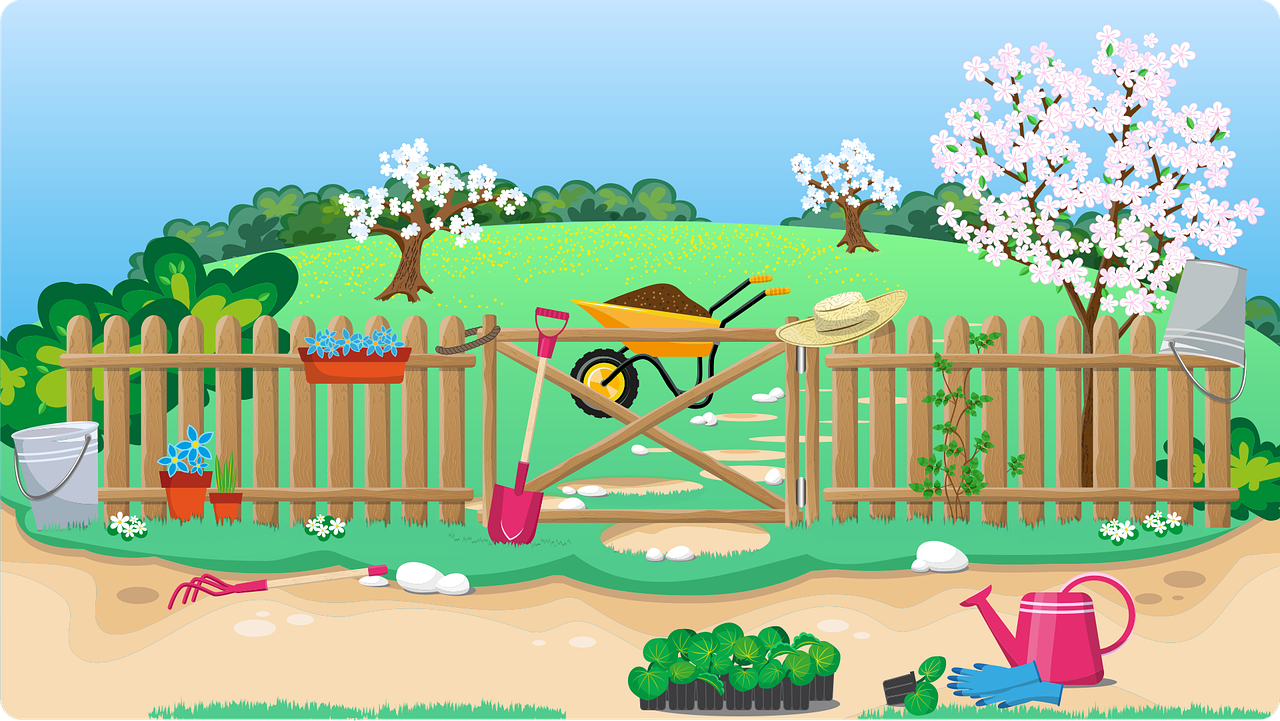 [Speaker Notes: [5/6]

Transcript:Nous avons un jardin.]
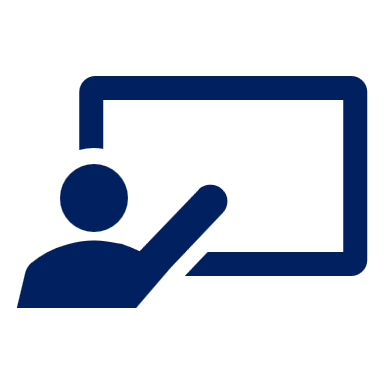 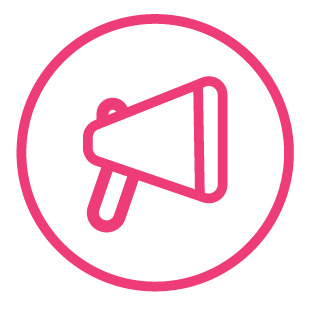 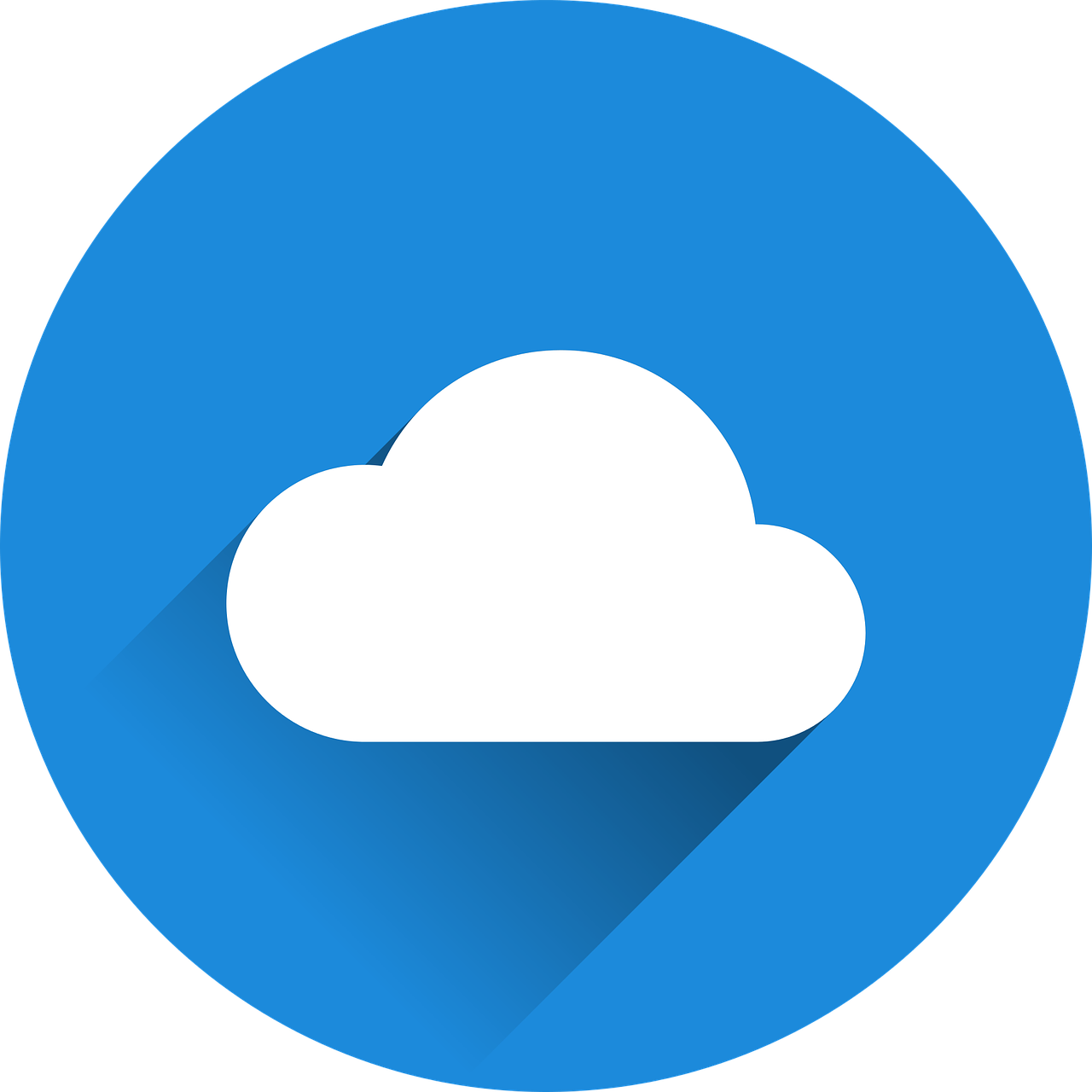 Écoute et répète.
mots
vocabulaire
Nous avons des ordinateurs.
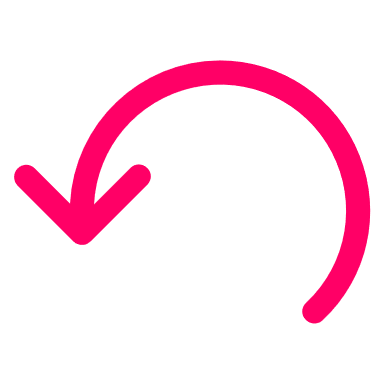 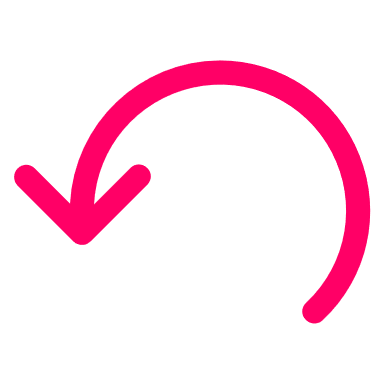 We have some computers.
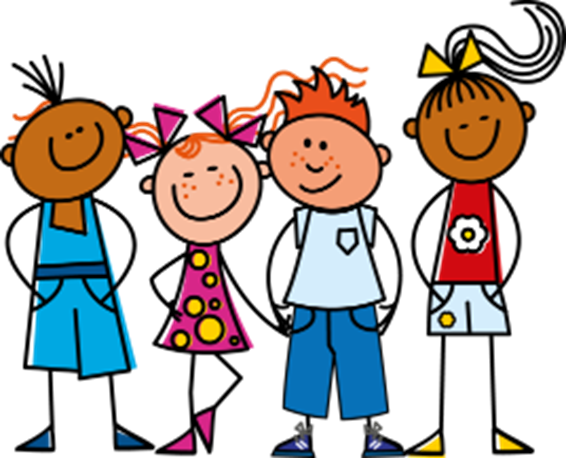 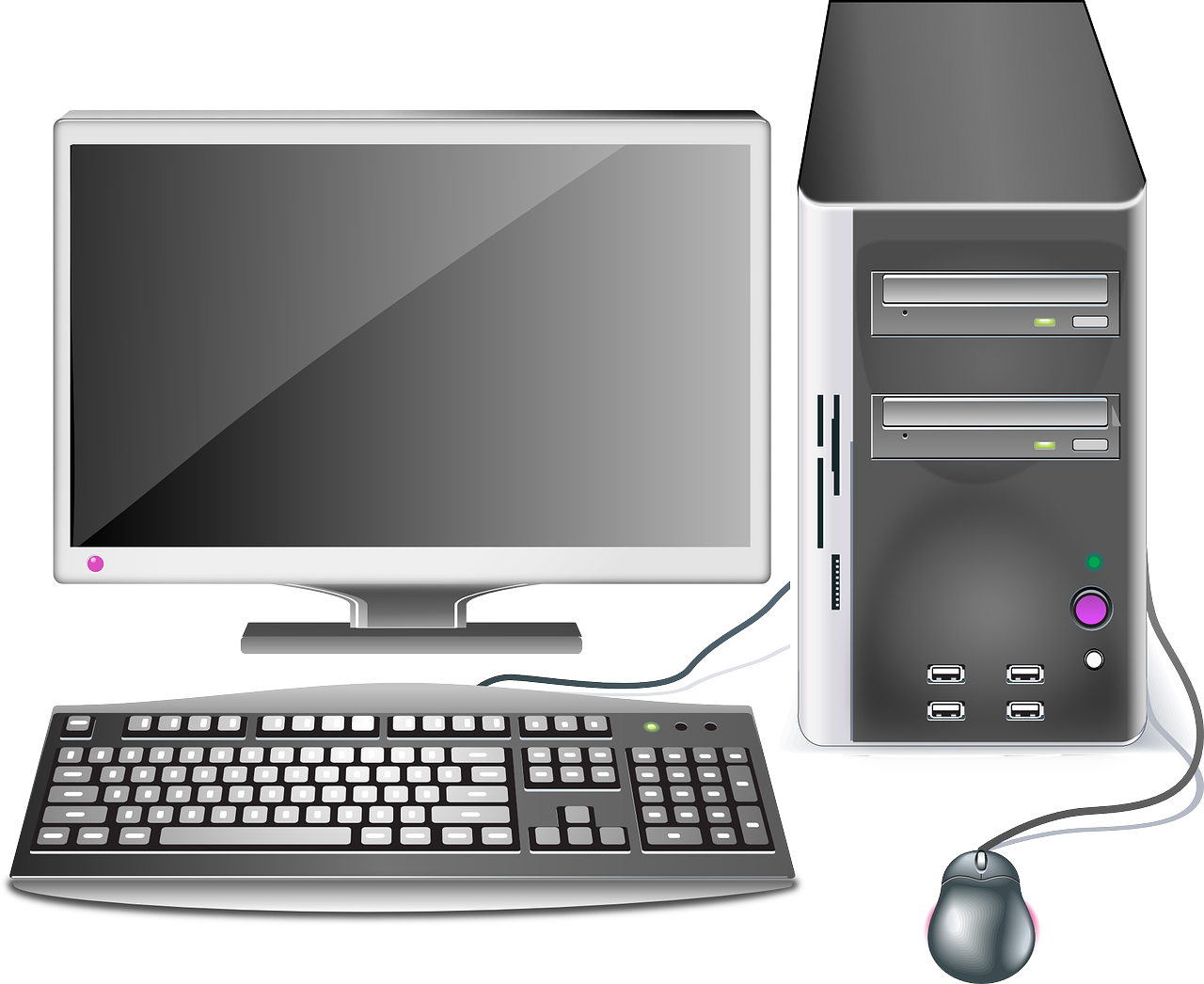 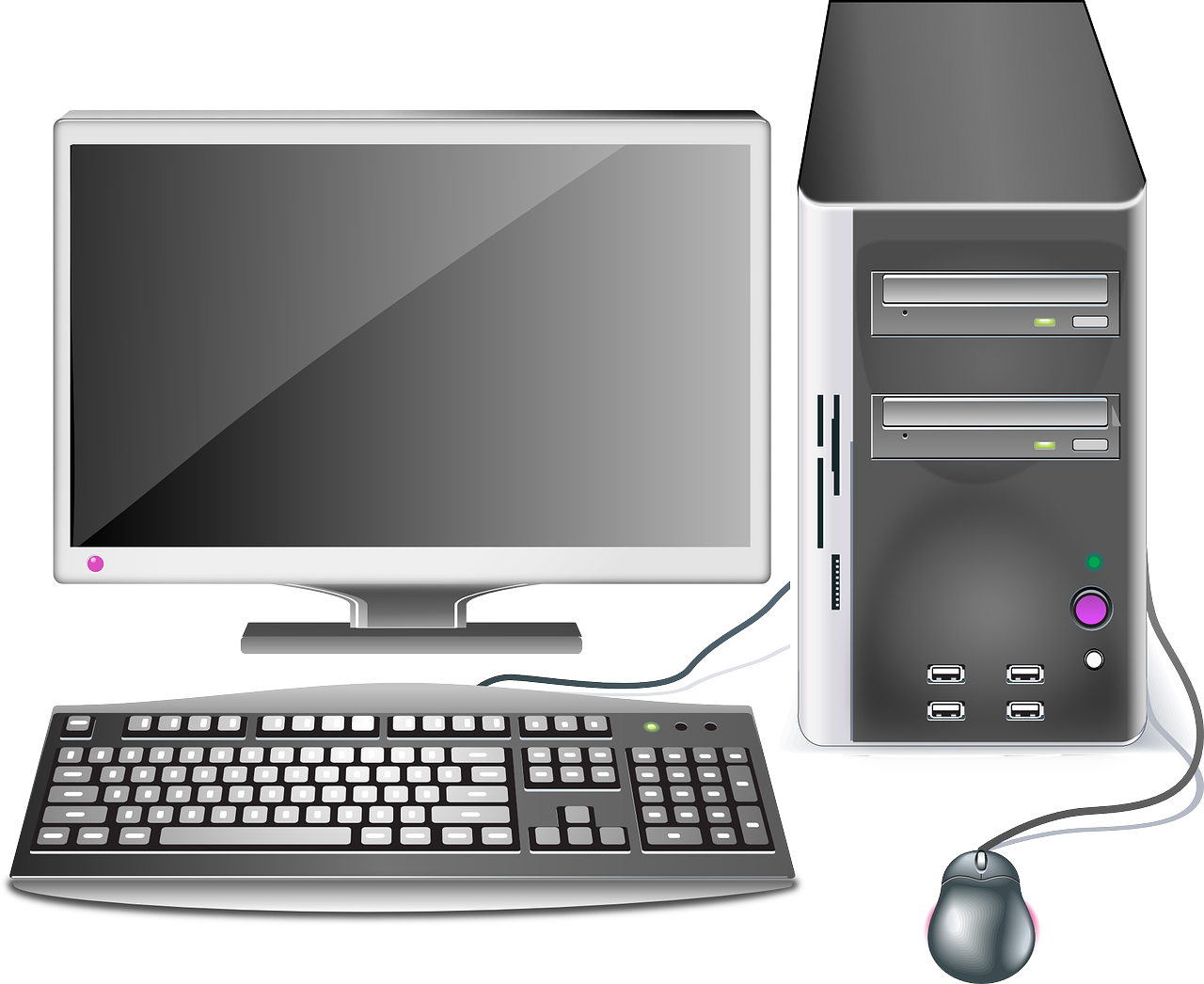 [Speaker Notes: [6/6]

Transcript:Nous avons des ordinateurs.]
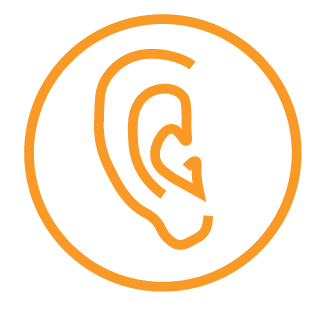 Écoute.
Adèle compare avec Jean-Michel et Cémentine.
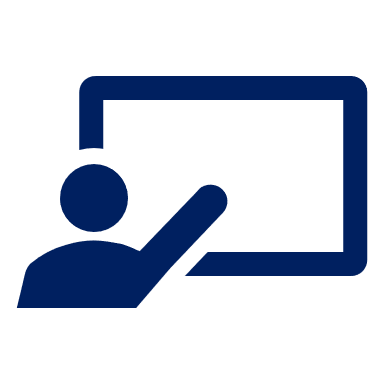 Choisis ‘you have’ ou ‘they have’ de 1 à 6 et écris l’objet en anglais.
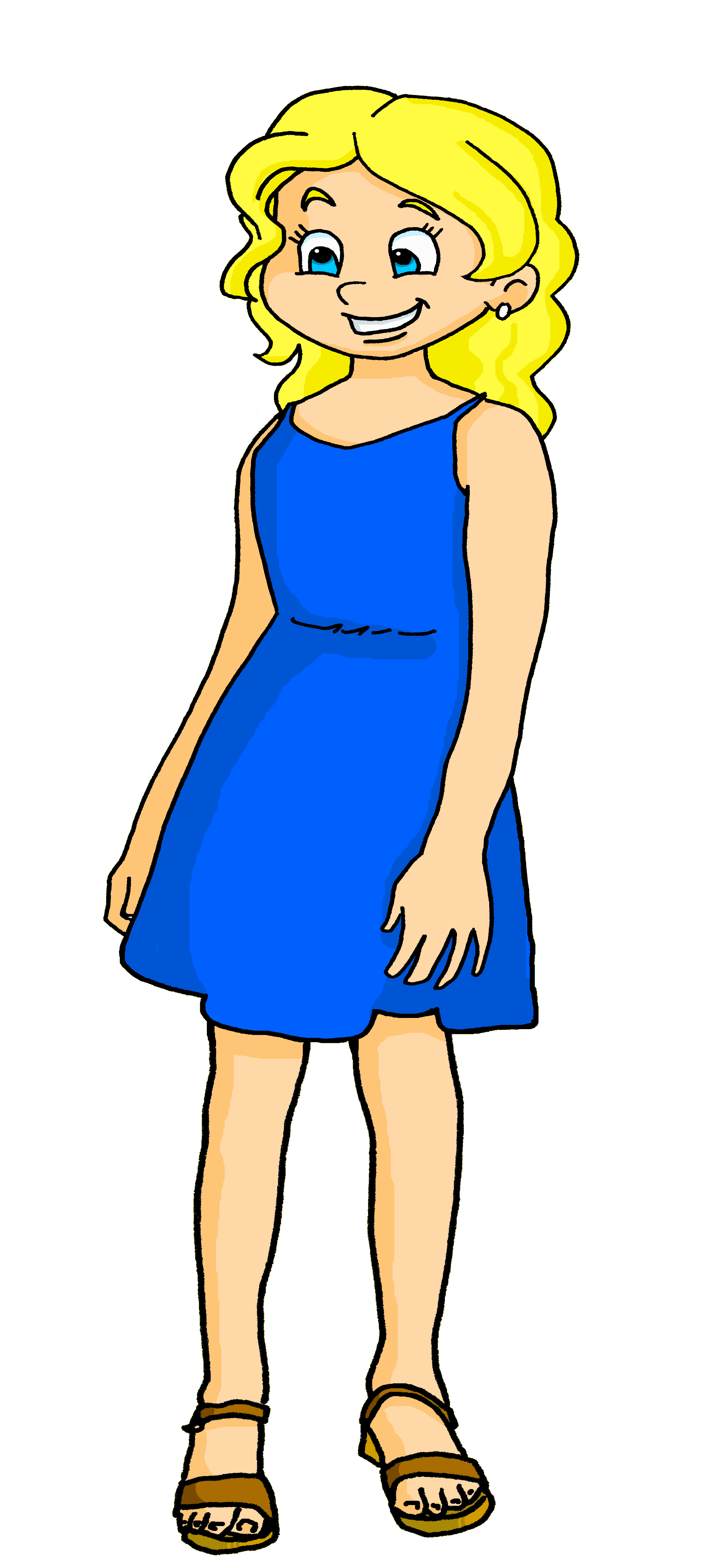 écouter
Bonjour, Adèle ! Ça va ?
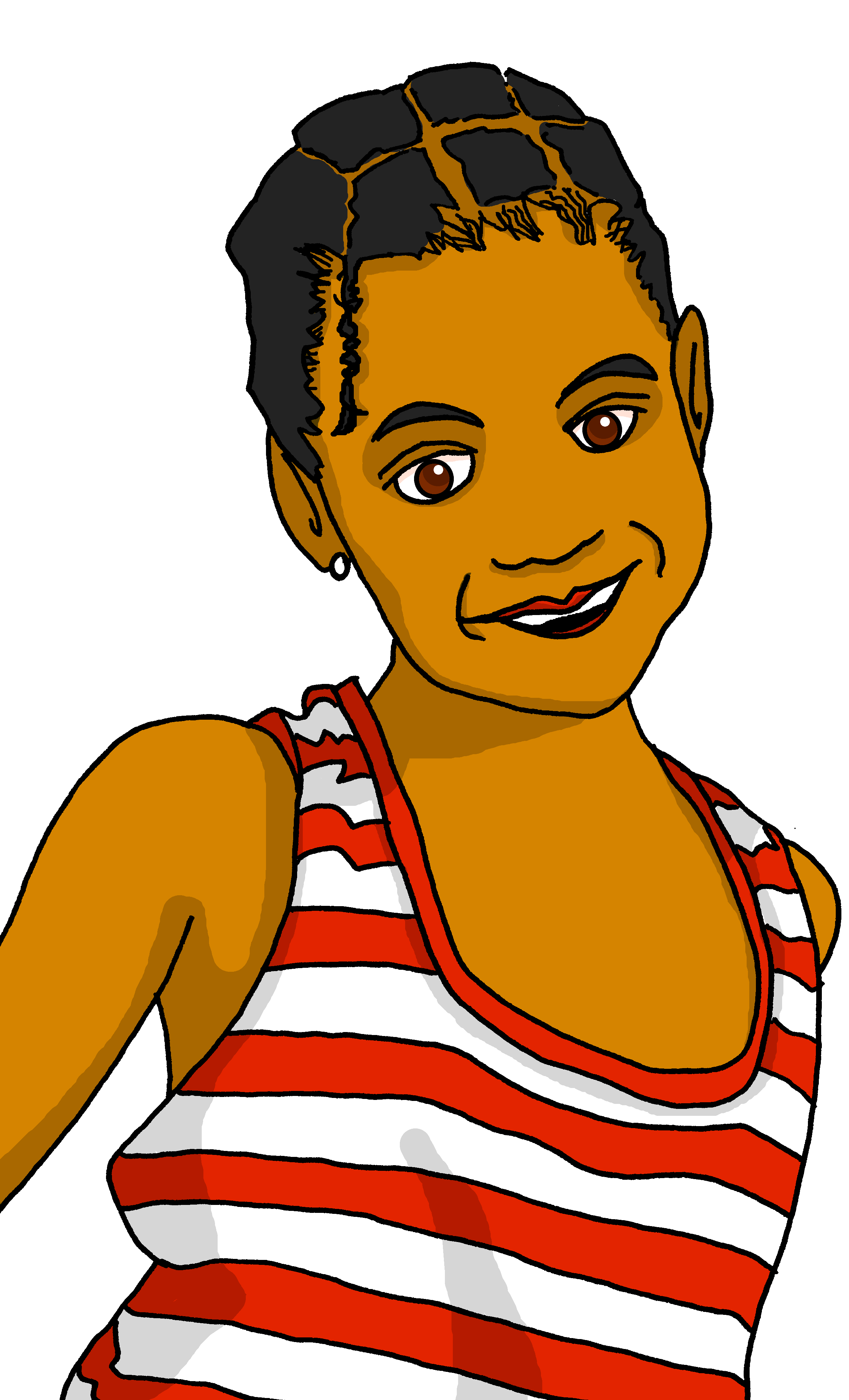 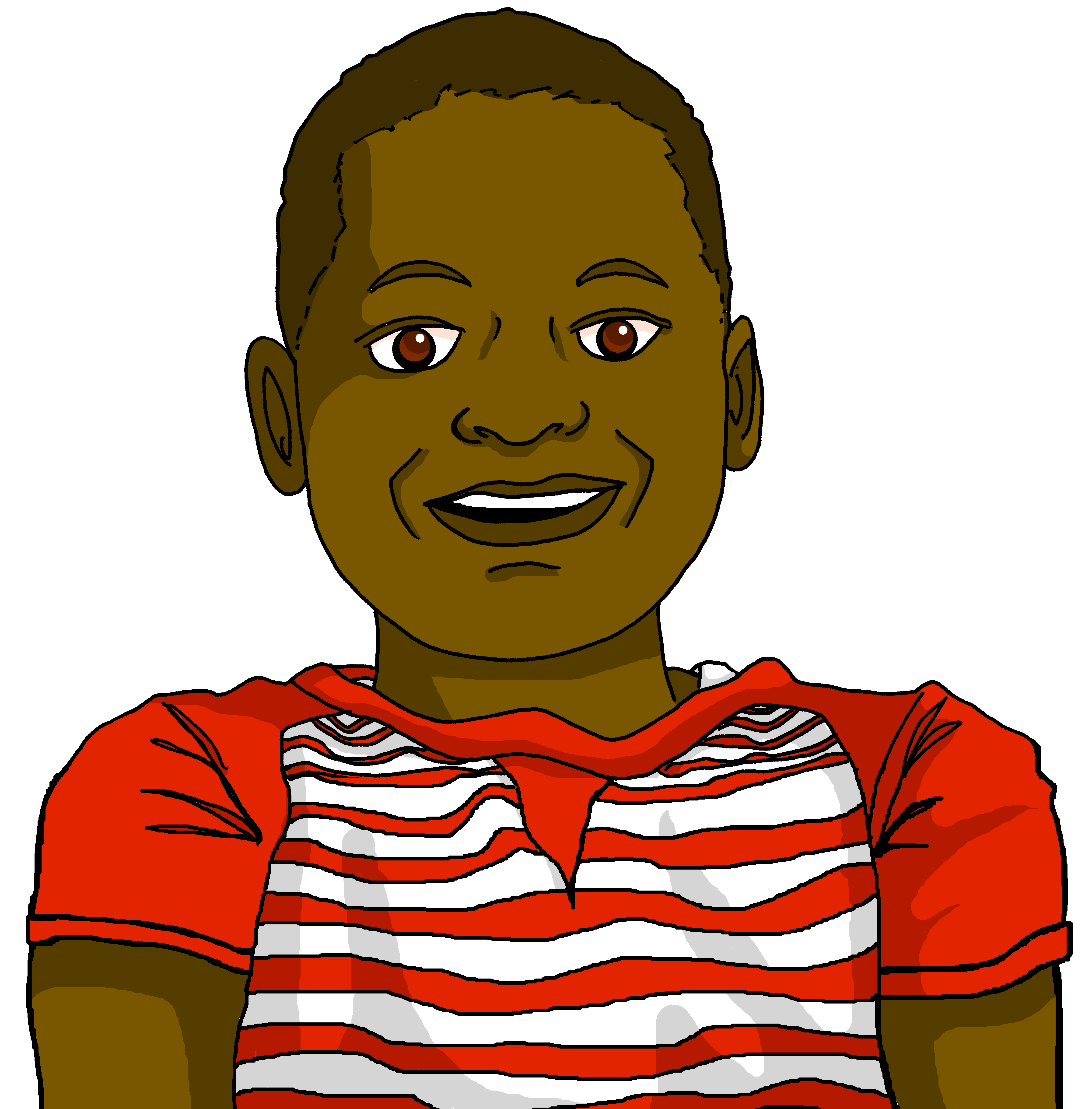 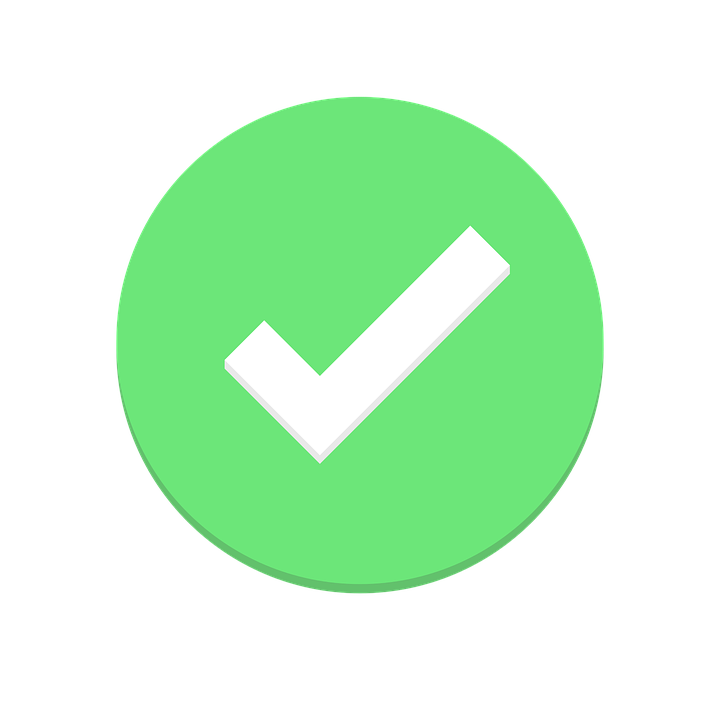 1
v
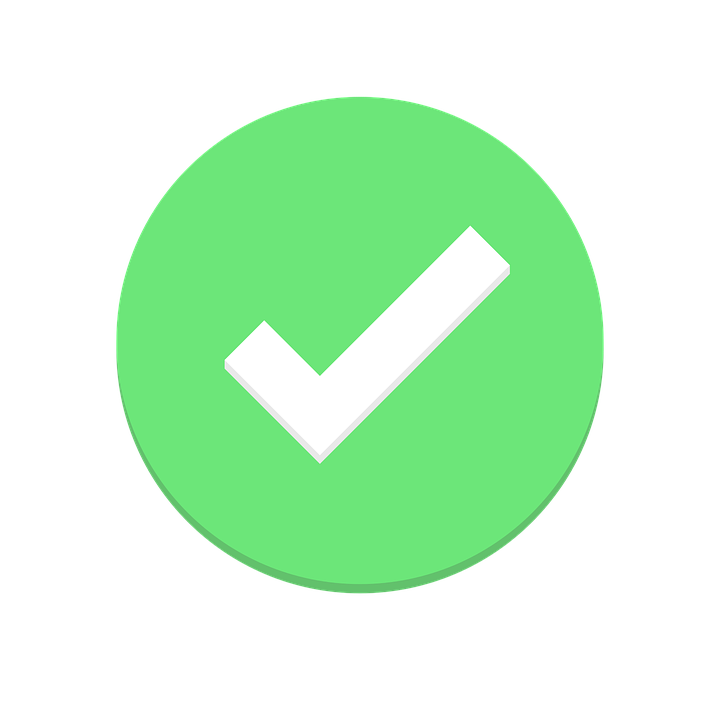 2
v
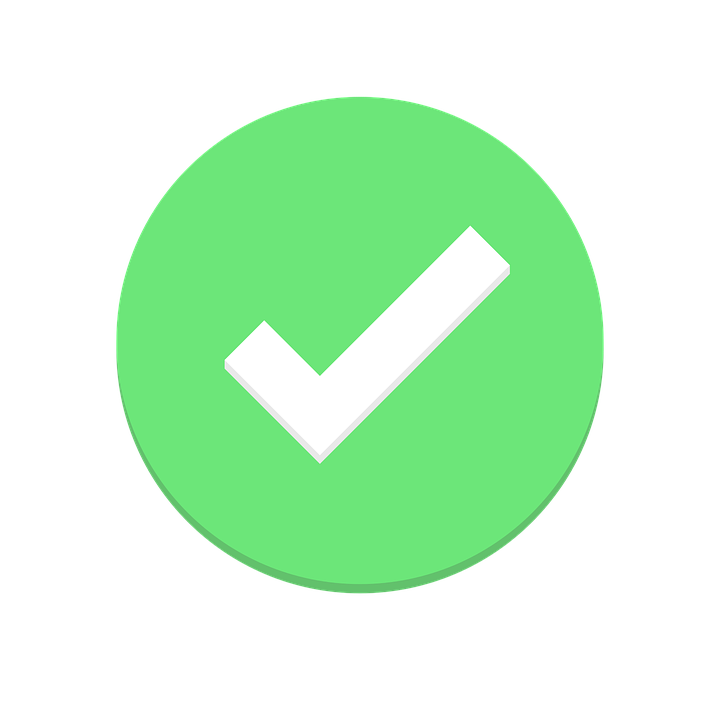 3
v
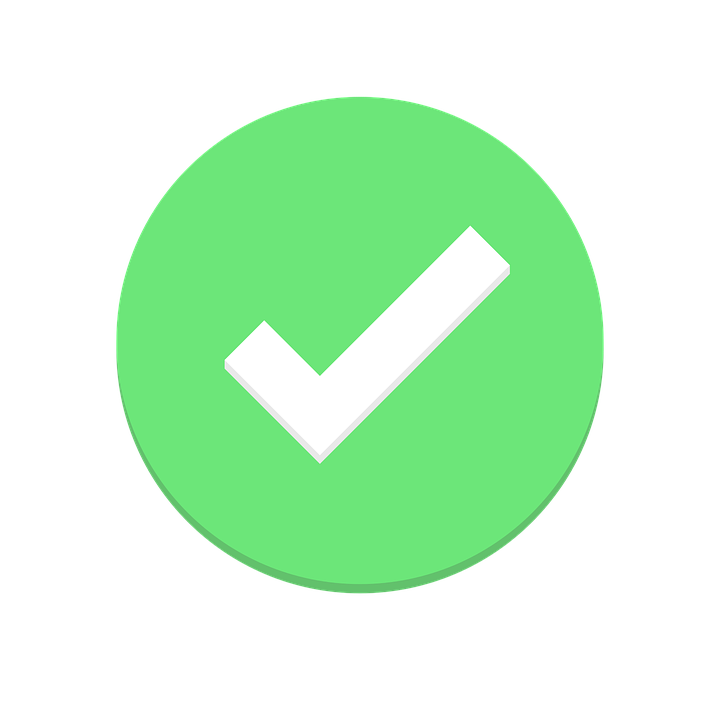 4
v
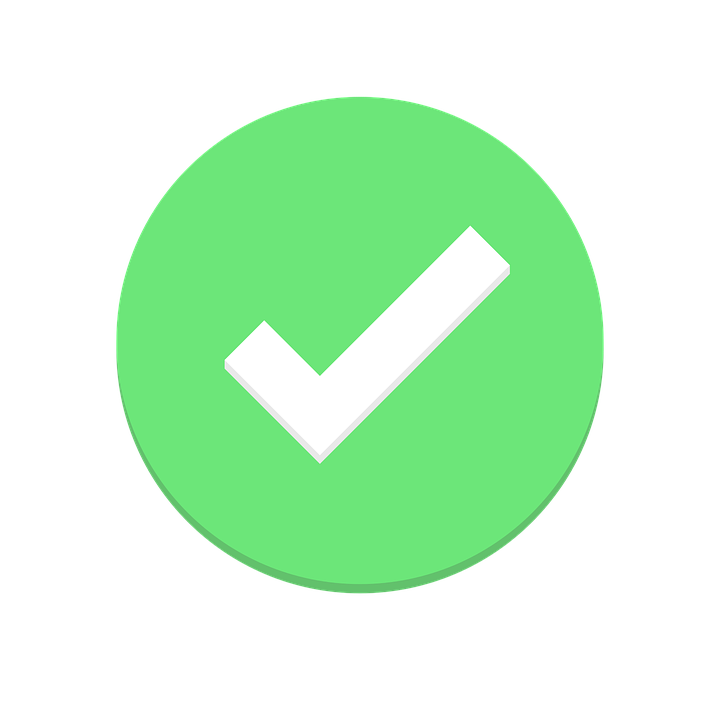 5
v
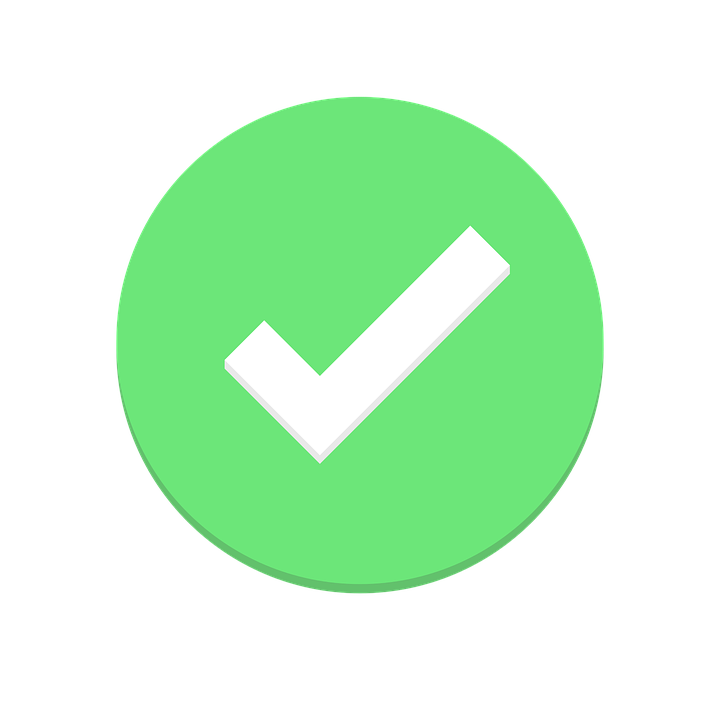 6
v
[Speaker Notes: Timing: 5 minutes
Aim: to practise aural comprehension of avons and ont, and previously taught nouns and adjectives.

Procedure
Pupils listen to the short sentences and decide if they hear the verb form for ‘we have’ or ‘they have’.
Click to check.
Pupils listen again and note in English the noun and description.
Click to reveal answers.

Transcript:
[Nous] avons une maison.[Ils] ont un jardin.
[Ils] ont une salle.
[Nous] avons un bureau.
[Nous] avons uns chambre.[Ils] ont beaucoup d’espace!]
Adjectives after the noun
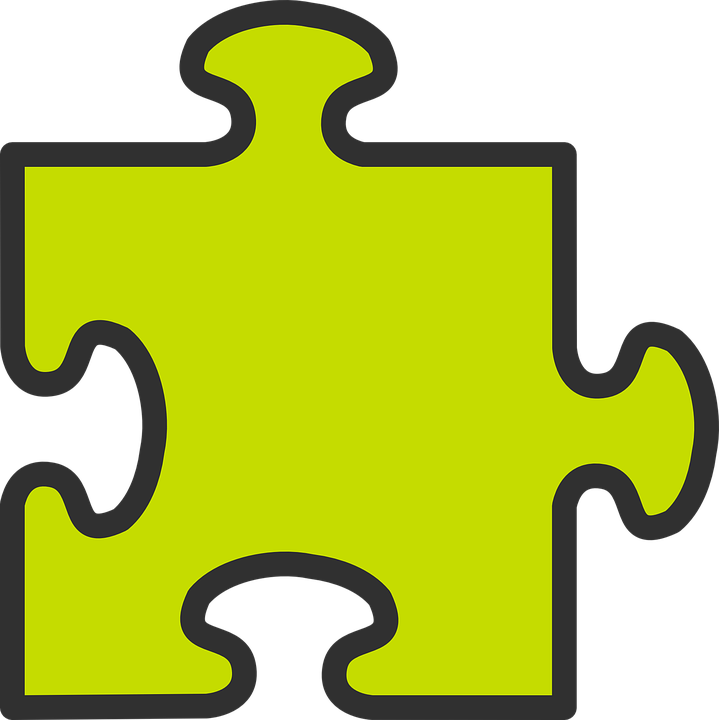 You know that in French most adjectives go after the noun:
Remember: add –e to make the regular form of feminine adjectives
a slow computer
un ordinateur lent
un espace idéal
an ideal space
a different house
une maison différente
une chambre parfaite
a perfect bedroom
a sick child
un enfant malade
une tâche difficile
a difficult task
Remember: adjectives already ending in –e stay the same!
[Speaker Notes: Timing: 2 minutes

Aim: to recap the rule pupils know about French adjectives.

Procedure:1. Click to present the information.
2. Elicit the English meanings.]
Adjectives before the noun
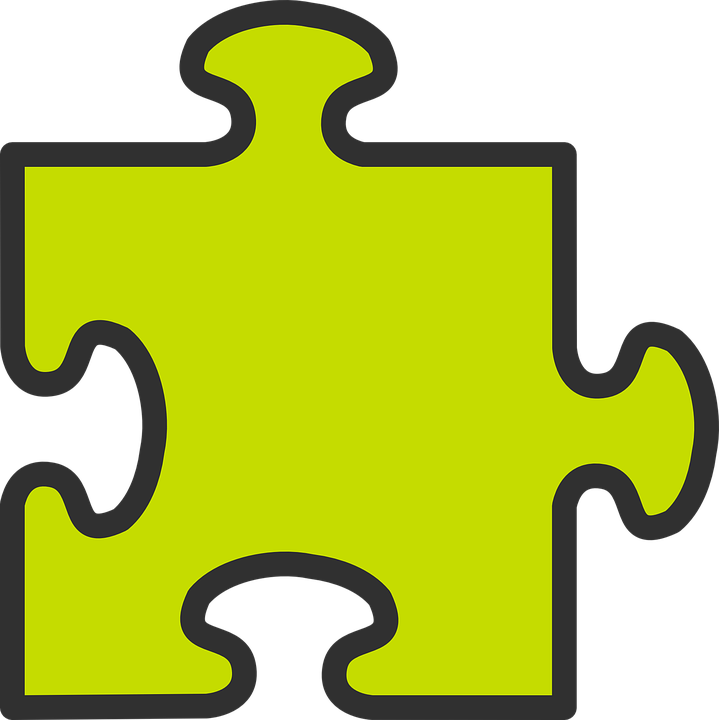 However, some adjectives go before the noun:
Several of these adjectives are irregular. Let’s practise them.
These are adjectives that refer to beauty, age, good/bad or size:
B
un beau jardin			a beautiful garden
une belle chambre		a beautiful bedroom
un vieux professeur 		an old teacher
une jeune enfant			a young (female) child
A
une bonne question	 	a good question
une mauvaise idée		a bad idée
G
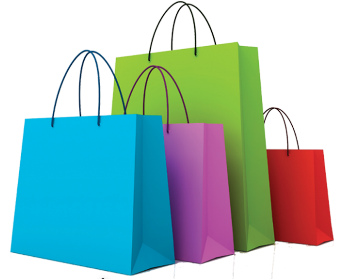 un grand bureau			a big desk
une petite maison			a small house
S
[Speaker Notes: Timing: 2 minutes

Aim: to introduce some adjectives that go before the noun.

Procedure:1. Click to present the information.
2. Elicit the English meanings.]
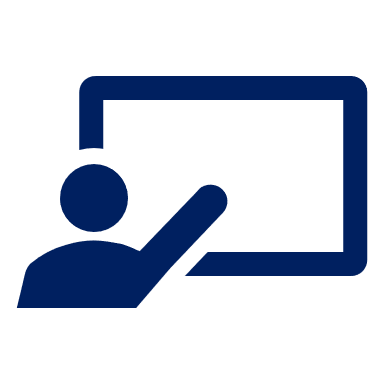 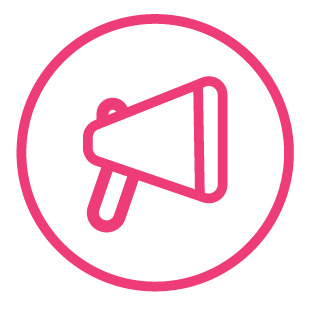 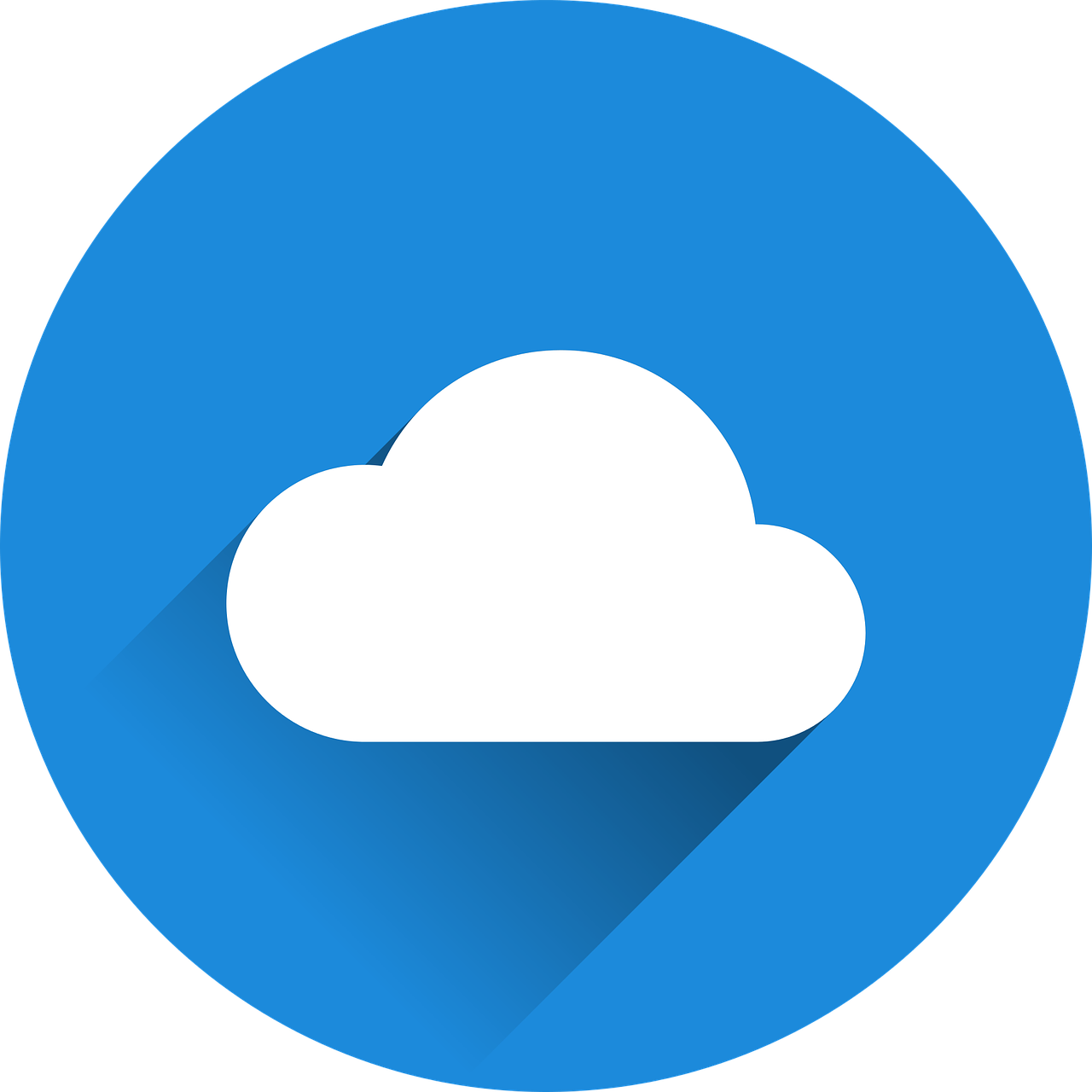 Écoute. C’est A ou B ?
B
mots
1
A
2
A
vocabulaire
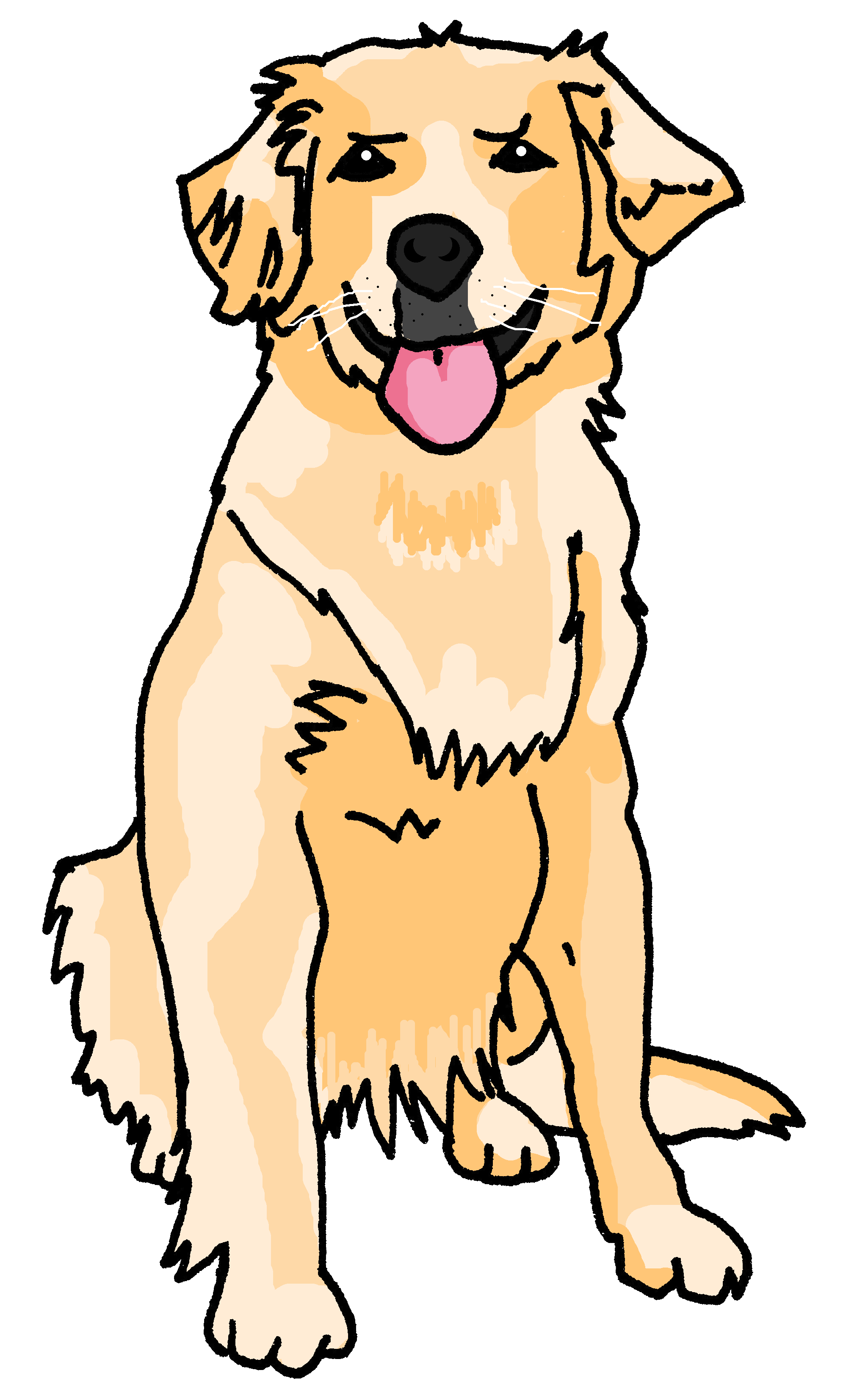 B
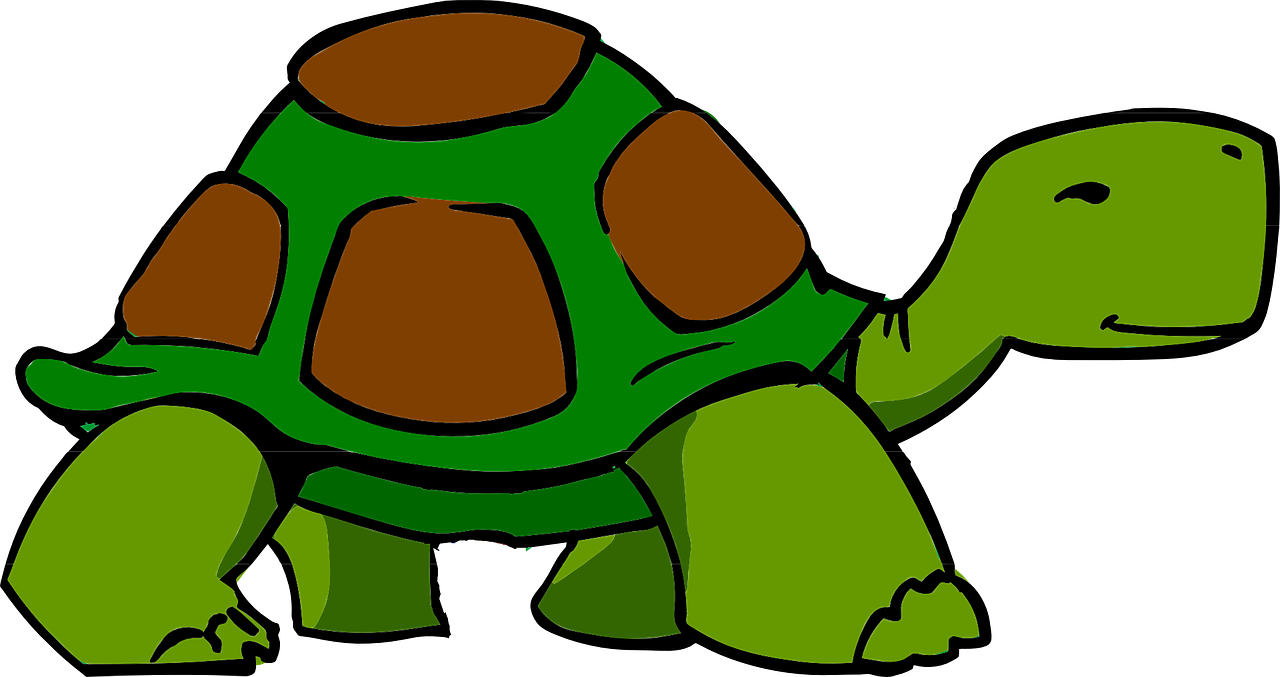 une belle tortue
un beau chien
____
____
[a beautiful tortoise]
[a beautiful dog]
[Speaker Notes: Timing: 5 minutes (four slides)

Aim: to practise the four new irregular adjectives for this week, in masculine and feminine forms.
Procedure:
Click to play number 1. Then play number 2.
Pupils write 1 A or B and 2 A or B.
Click to reveal the written answers.
Continue with the next three slides.

Transcript:belle
beau]
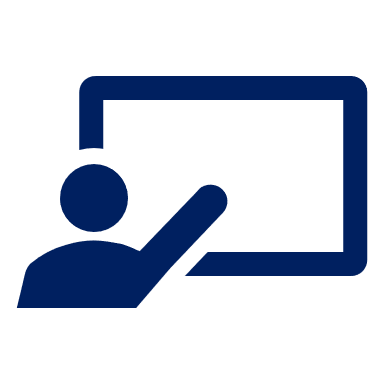 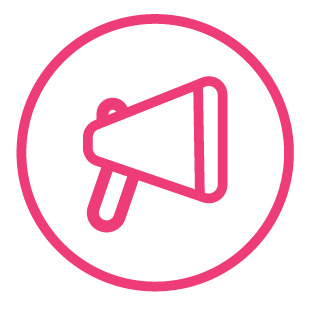 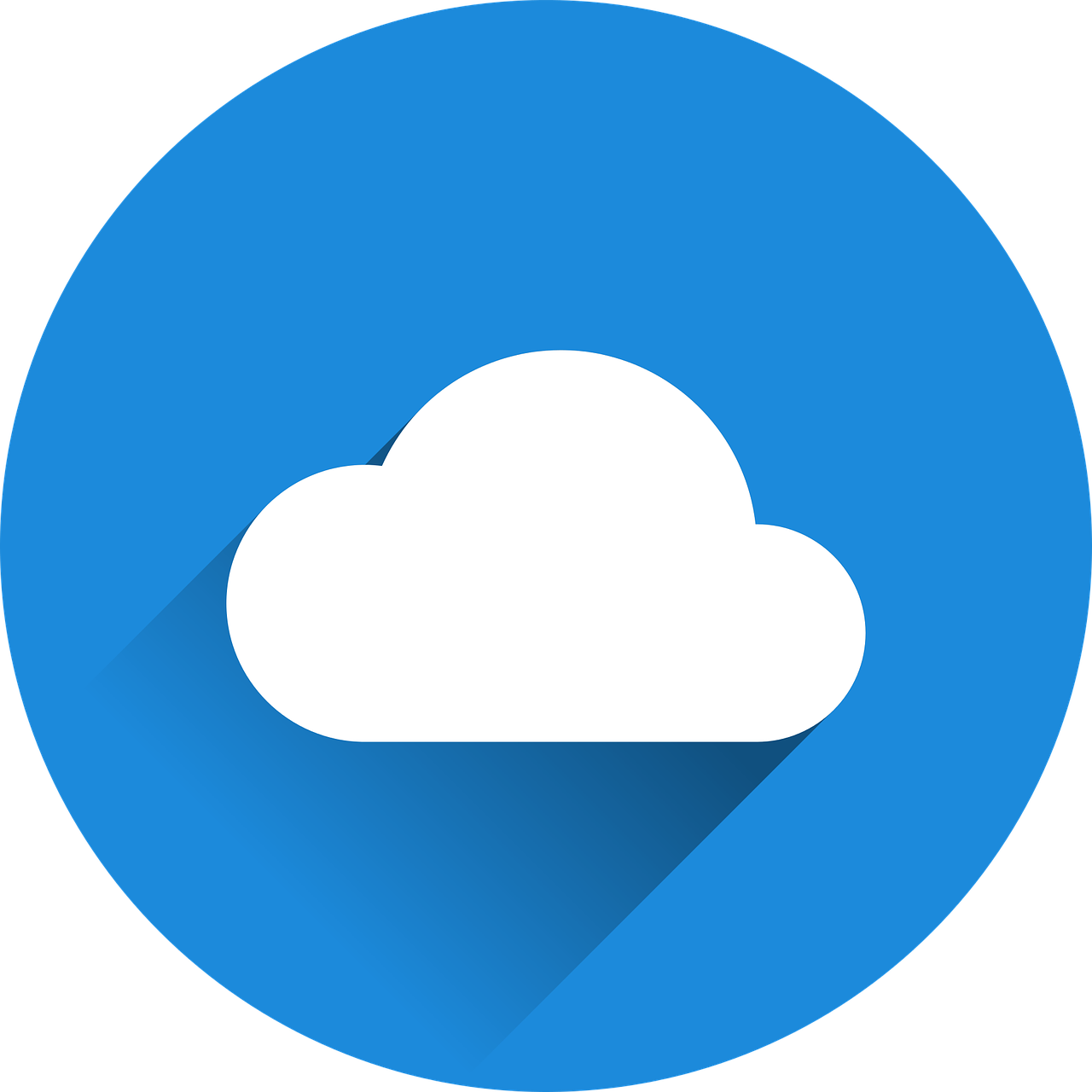 Écoute. C’est A ou B ?
B
mots
1
A
2
A
B
vocabulaire
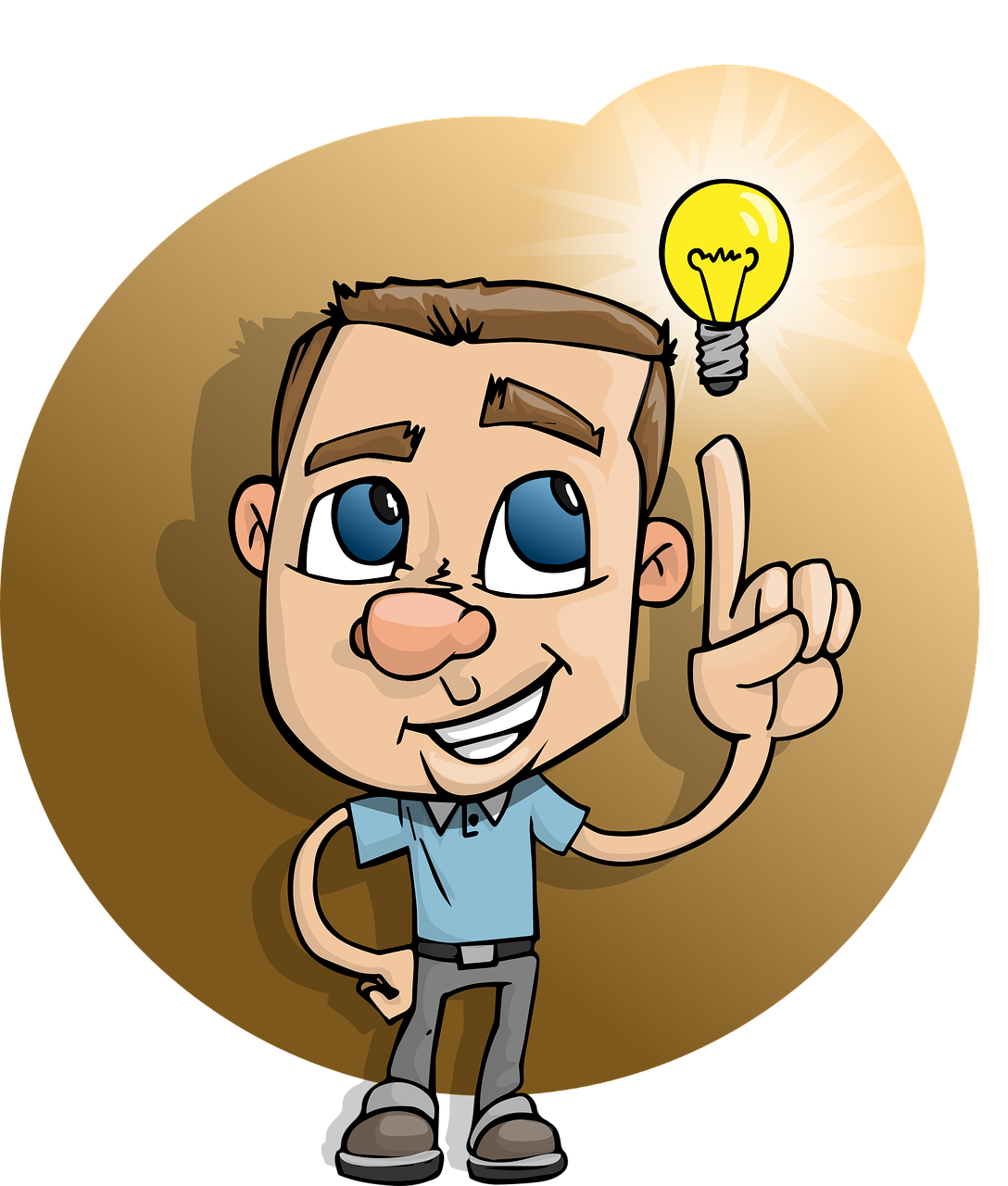 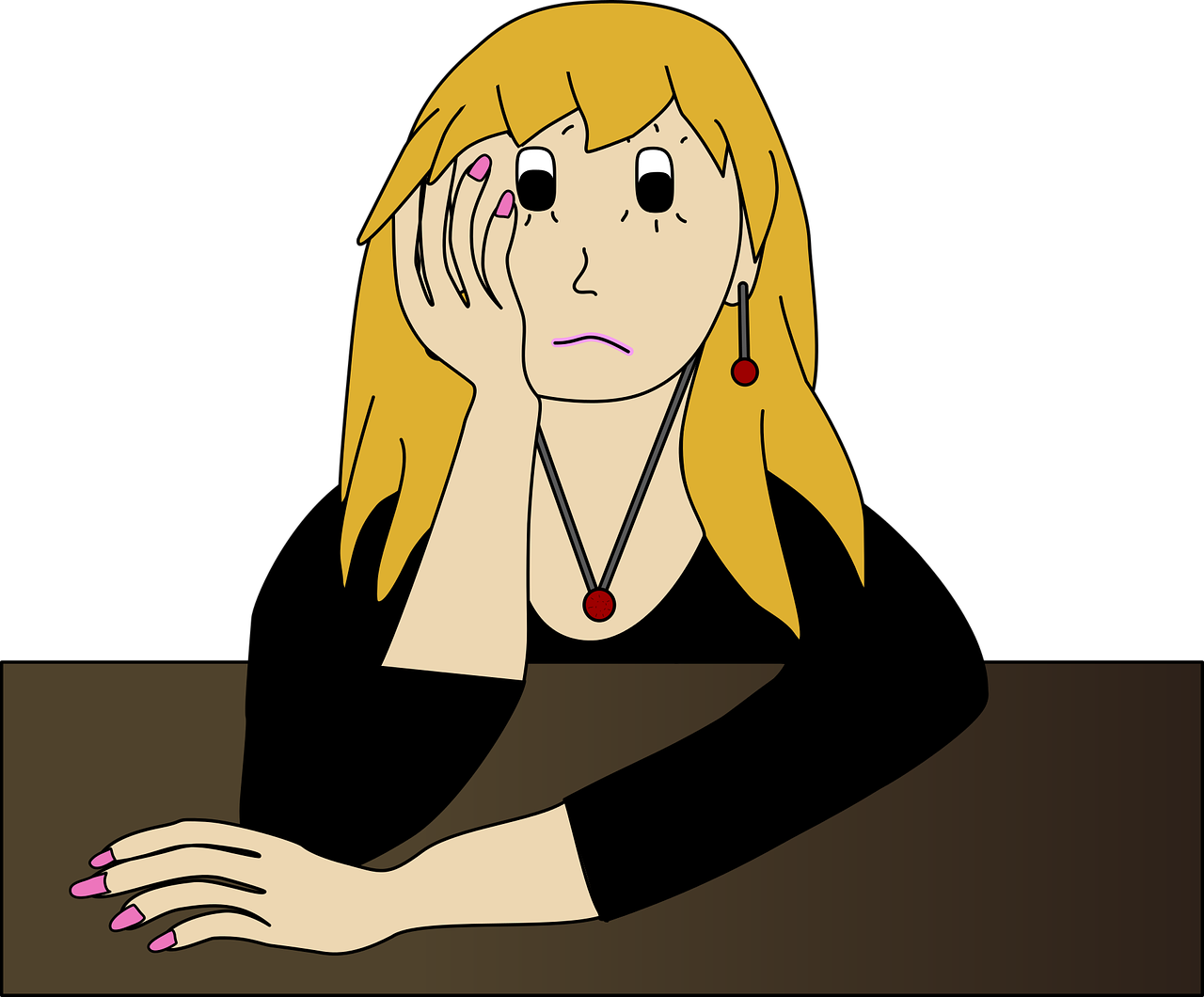 un nouveau problème
une nouvelle idée
____
____
[a new problem]
[a new idea]
[Speaker Notes: Transcript:nouvellenouveau]
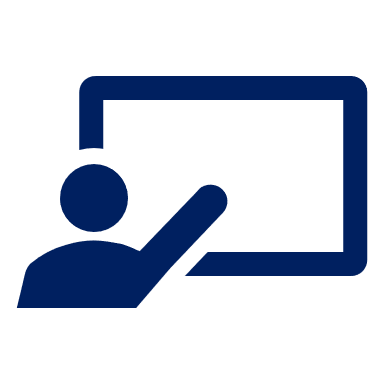 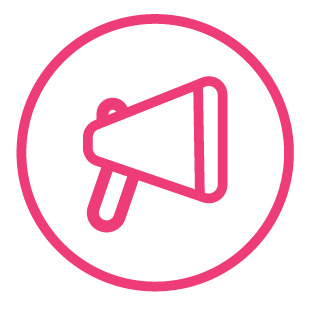 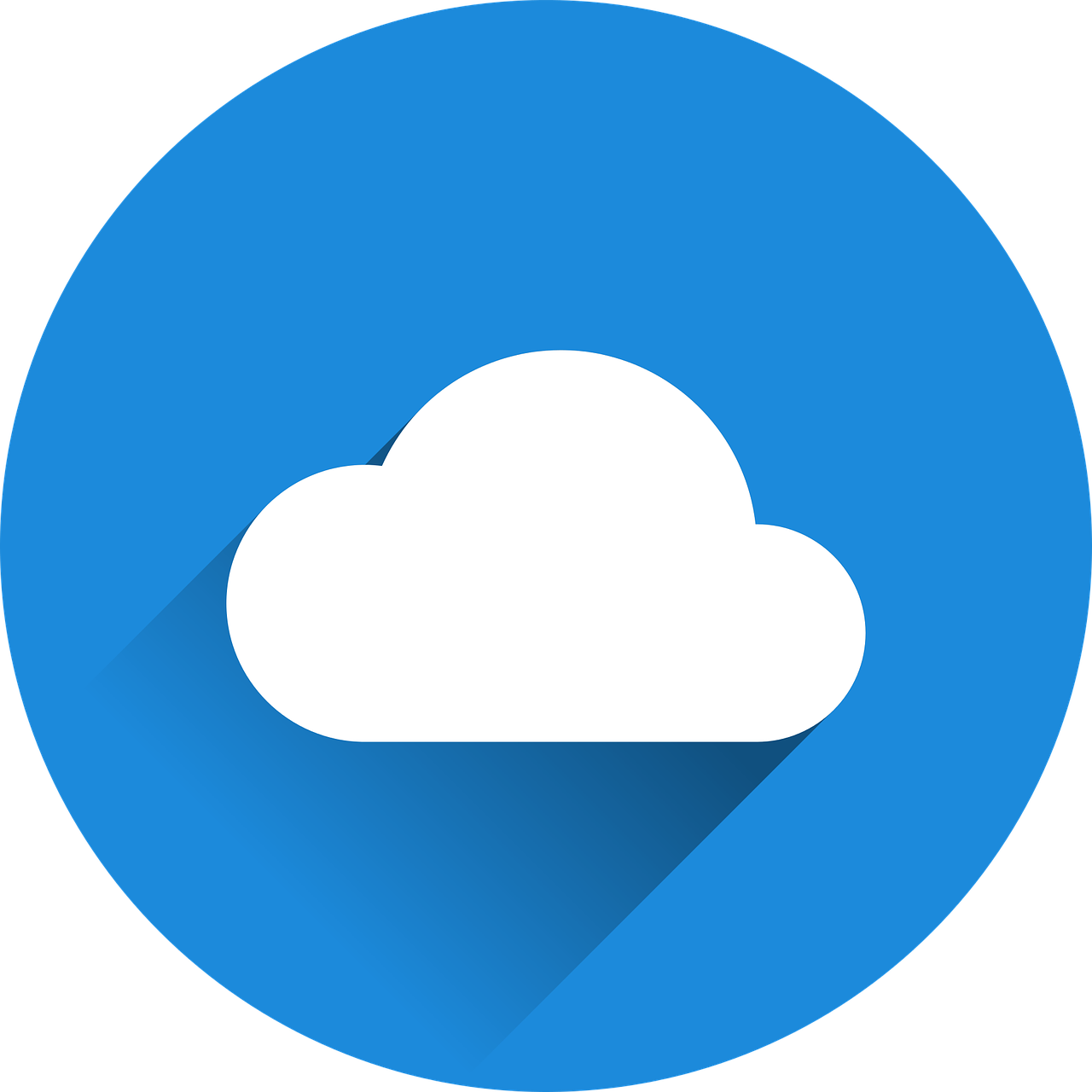 A
Écoute. C’est A ou B ?
mots
1
A
B
B
2
vocabulaire
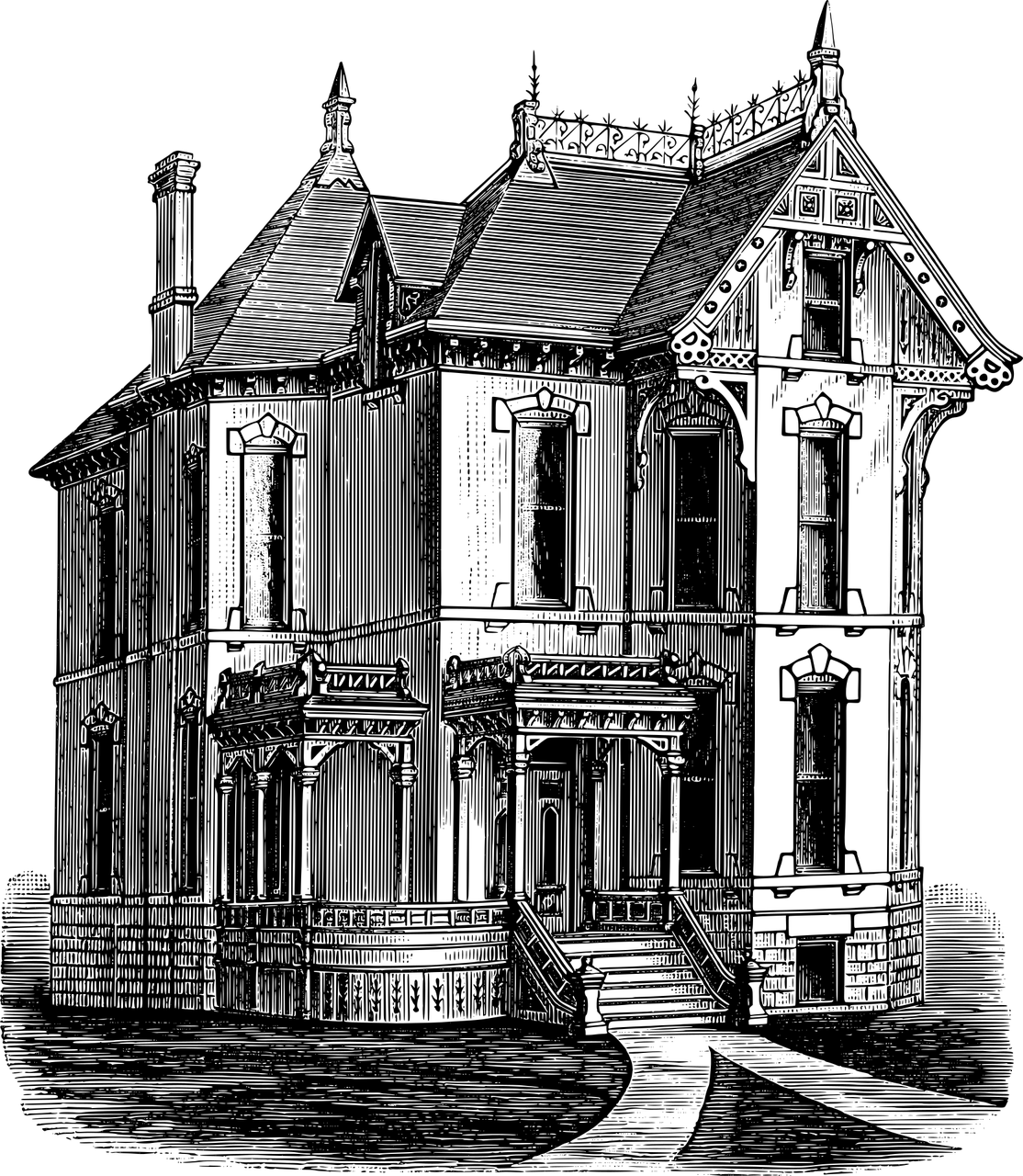 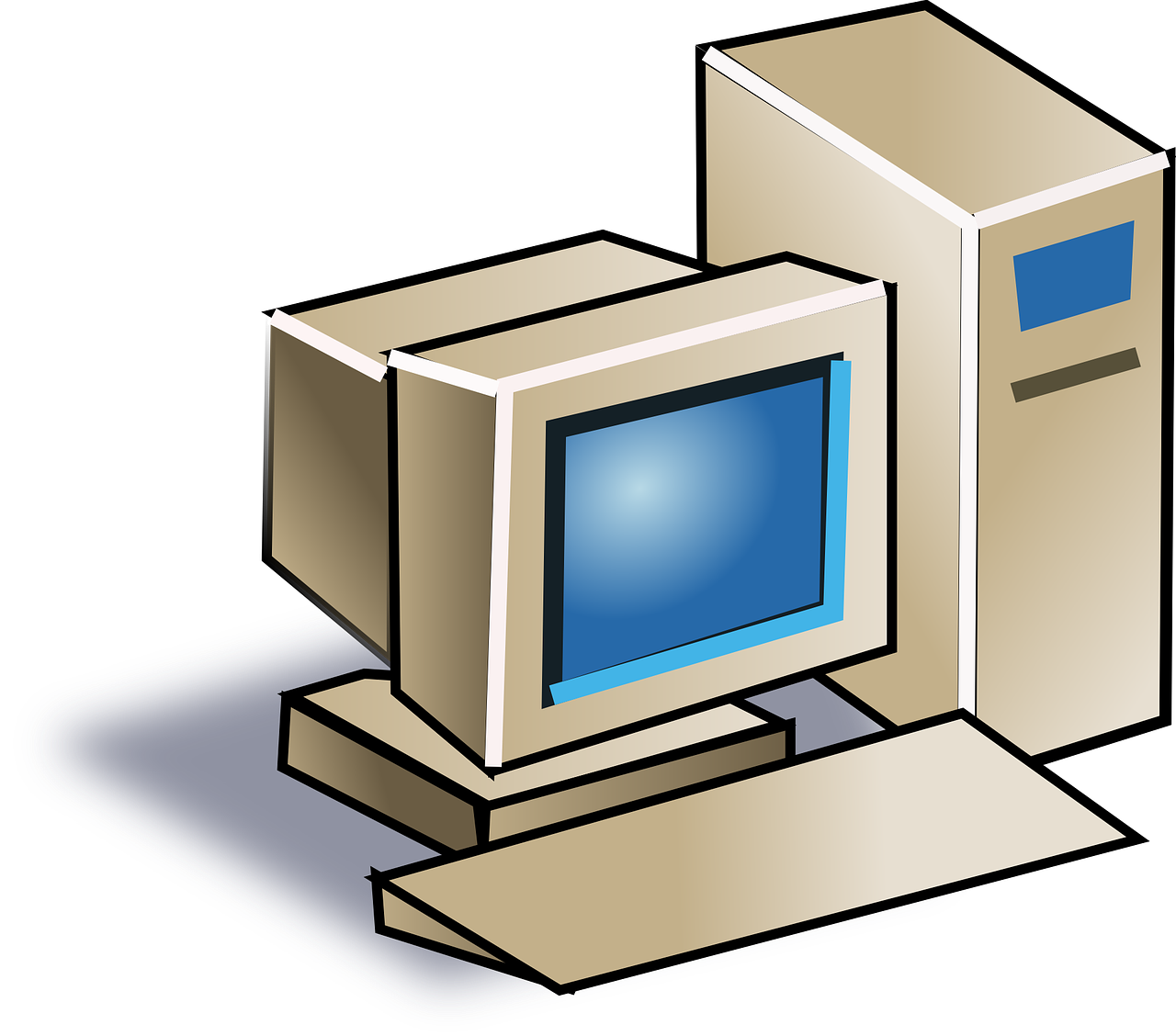 un vieux ordinateur
une vieille maison
____
____
[an old computer]
[an old house]
[Speaker Notes: Transcript:un vieux ordinateurune vieille maison]
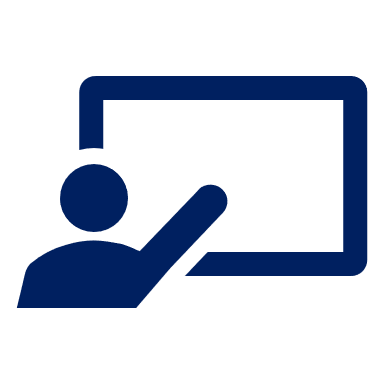 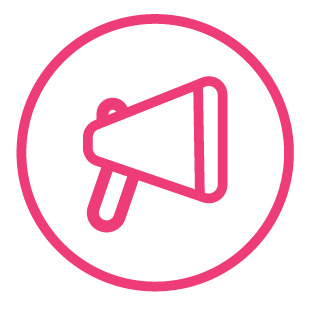 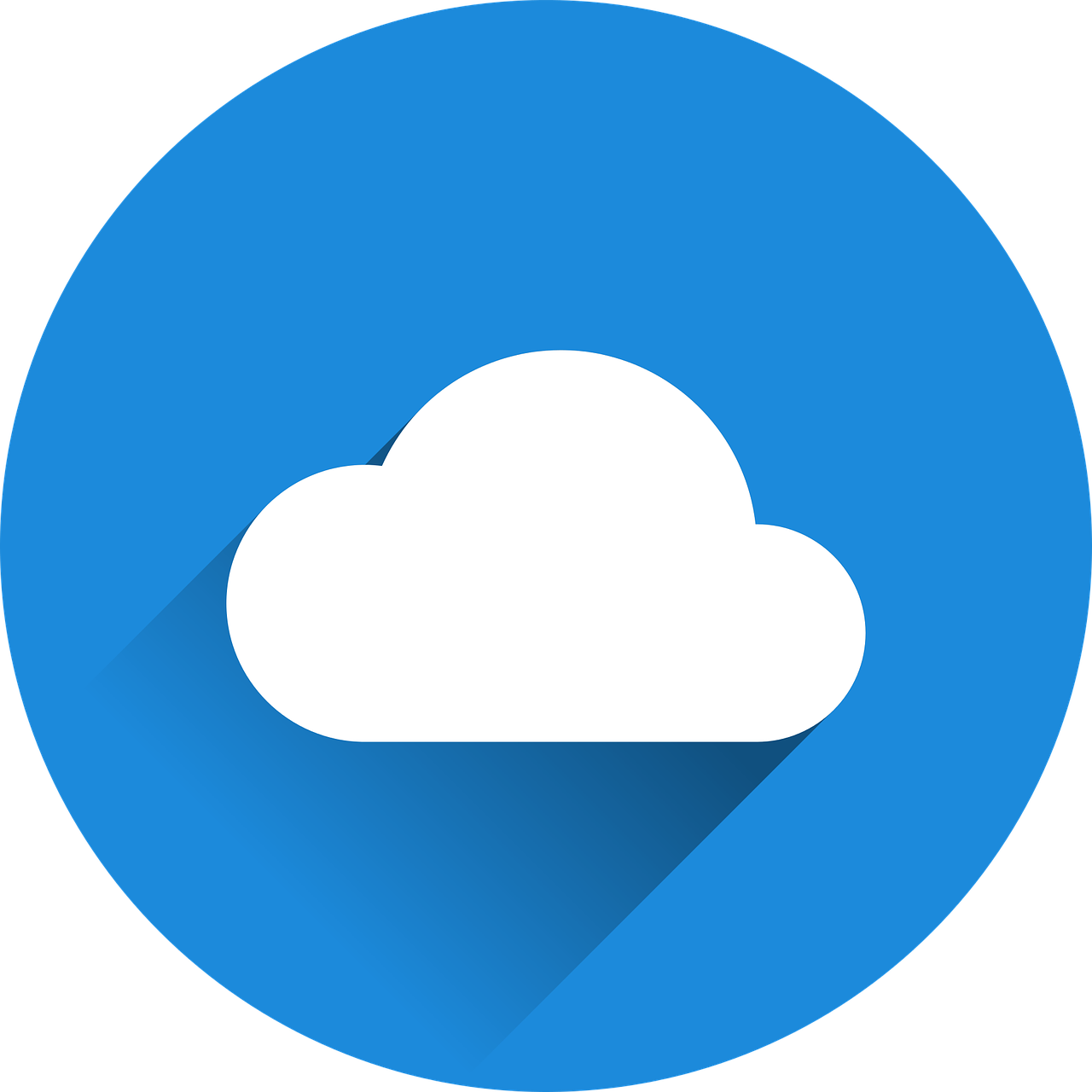 Écoute. C’est A ou B ?
B
mots
1
A
B
A
2
vocabulaire
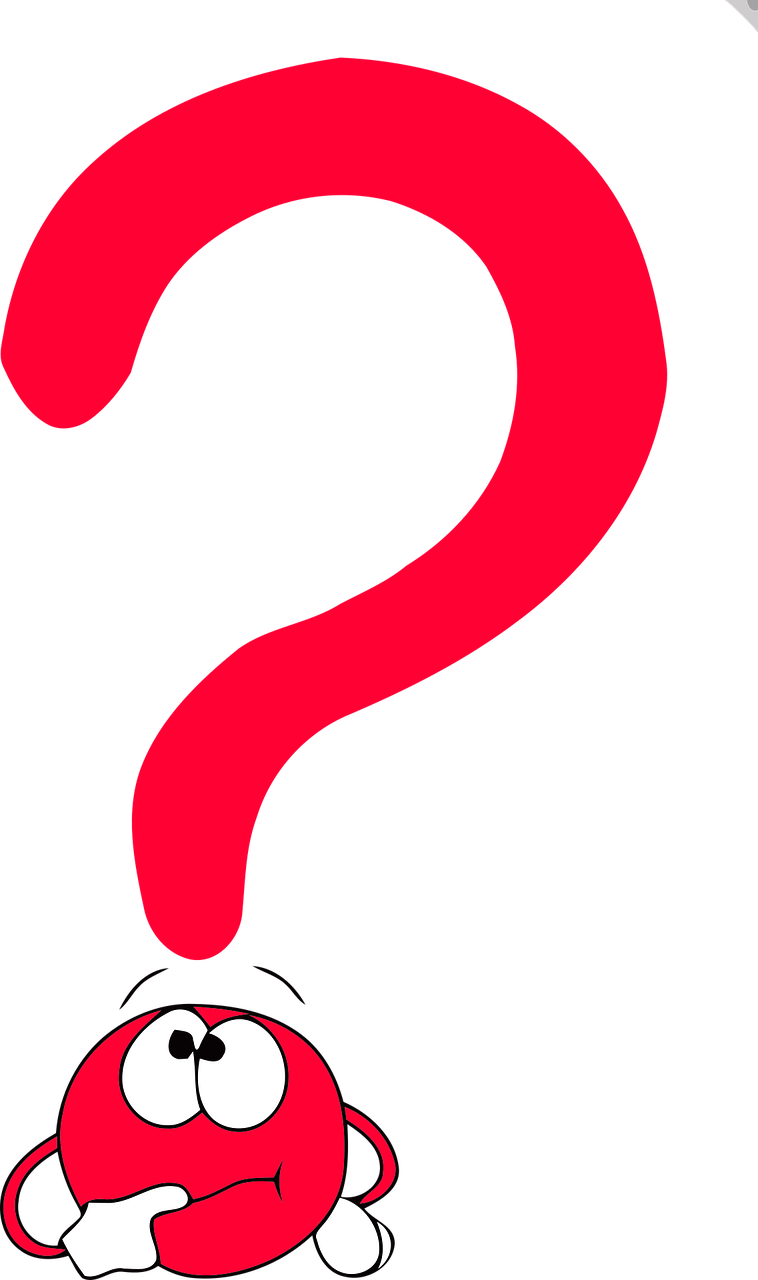 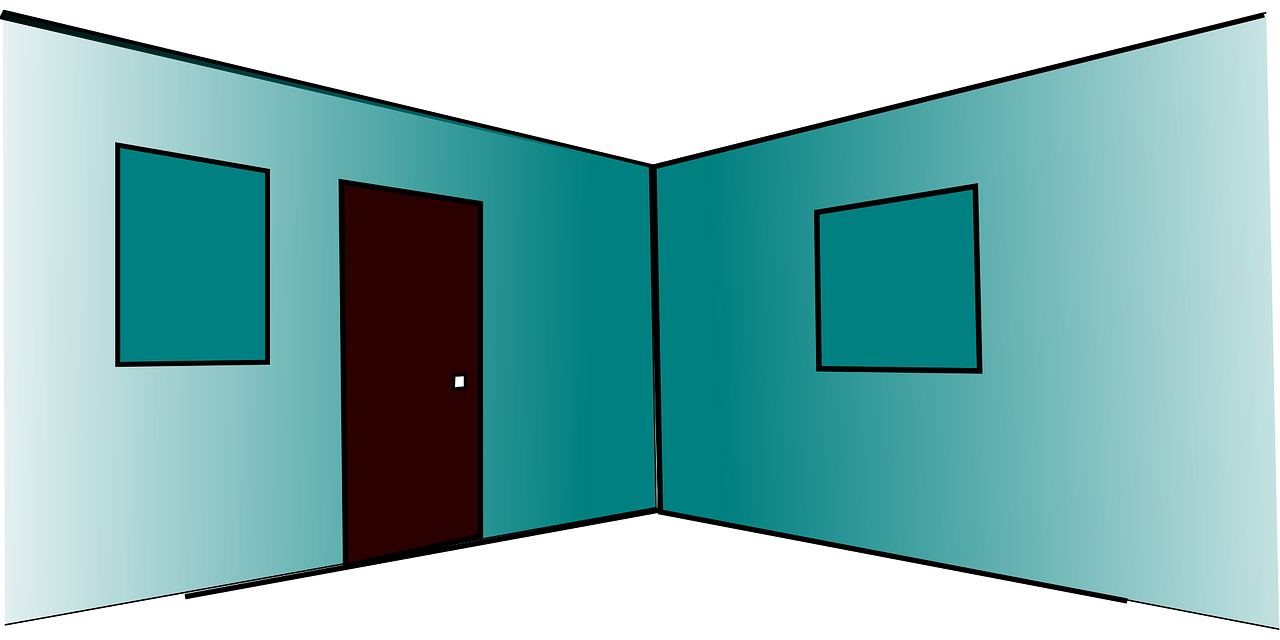 un petit espace
une petite question
___
____
[a little space]
[a little question]
[Speaker Notes: Transcript:un petit espaceune petite question]
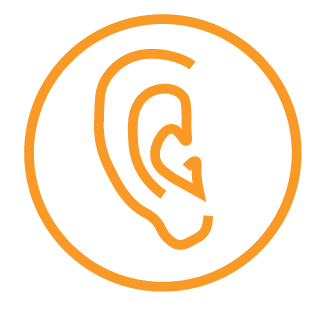 Écoute.
Adèle décrit des choses.
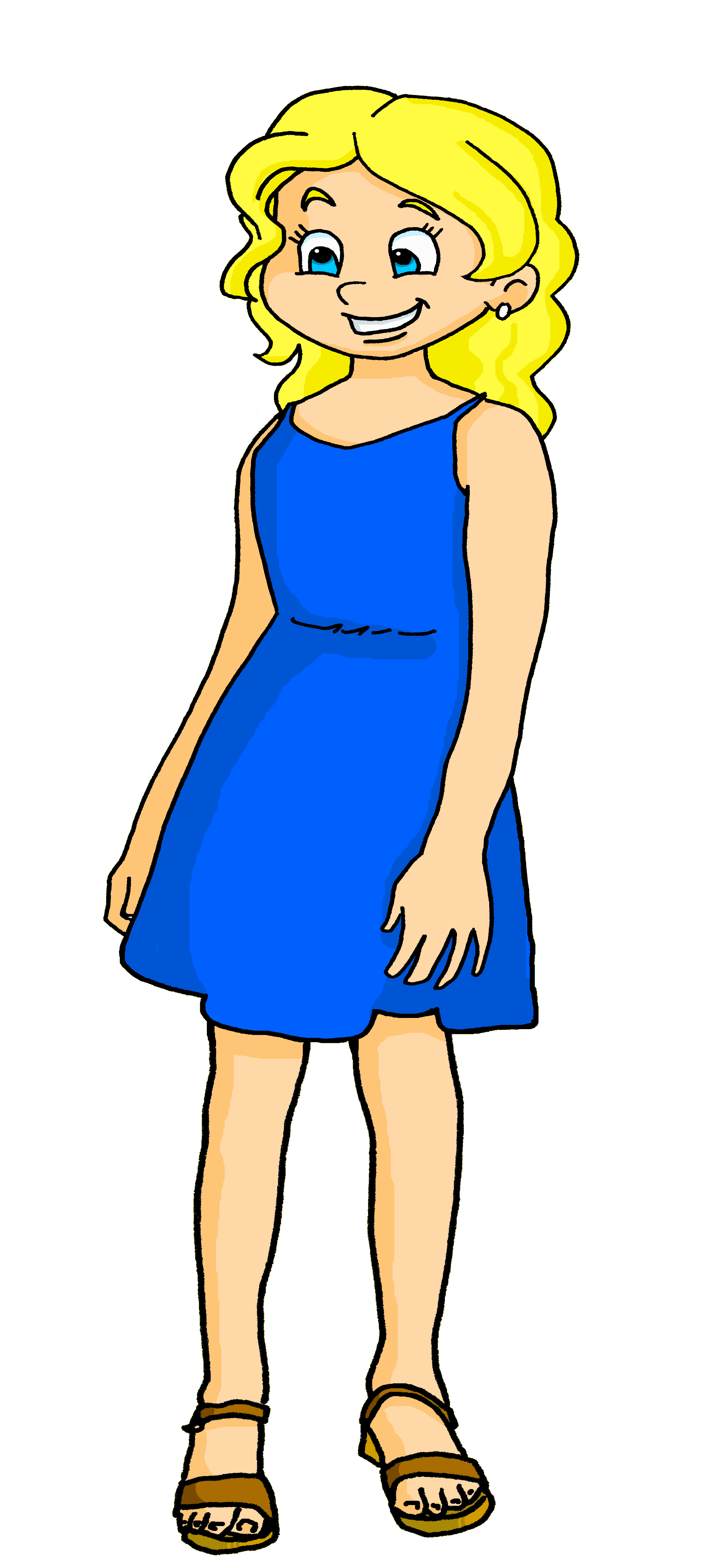 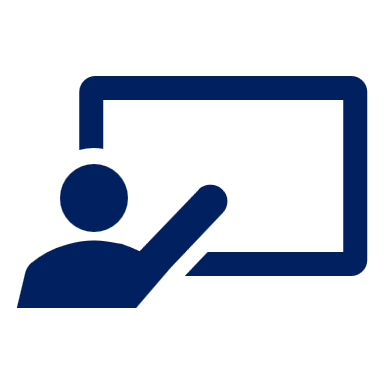 Écoute.
Choisis ‘A’ ou ‘B’ de 1 à 6.
écouter
Listen again. Note the object and description in English.
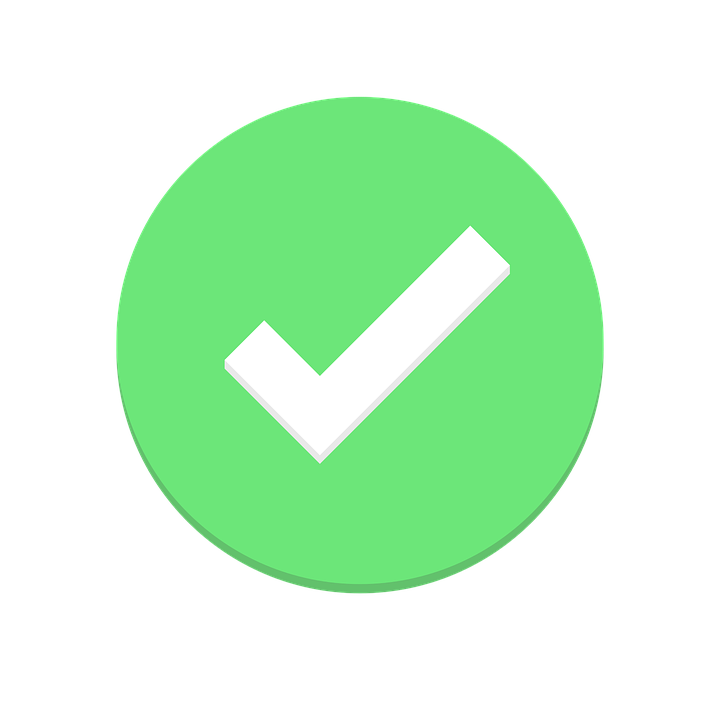 1
1
v
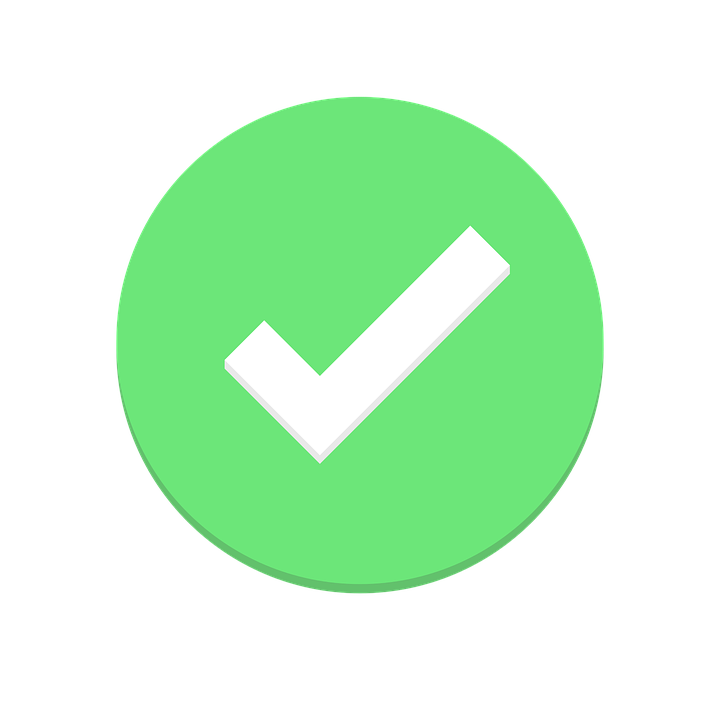 v
2
2
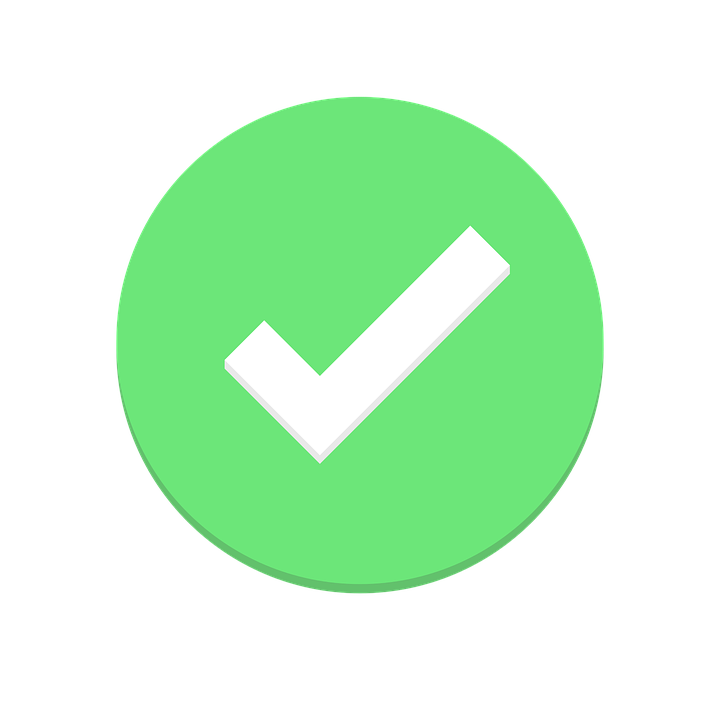 v
3
3
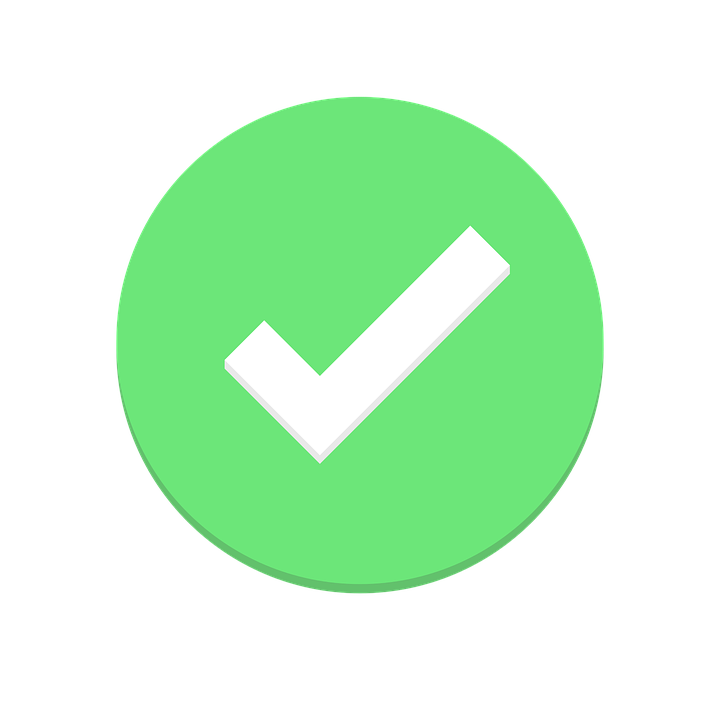 v
4
4
v
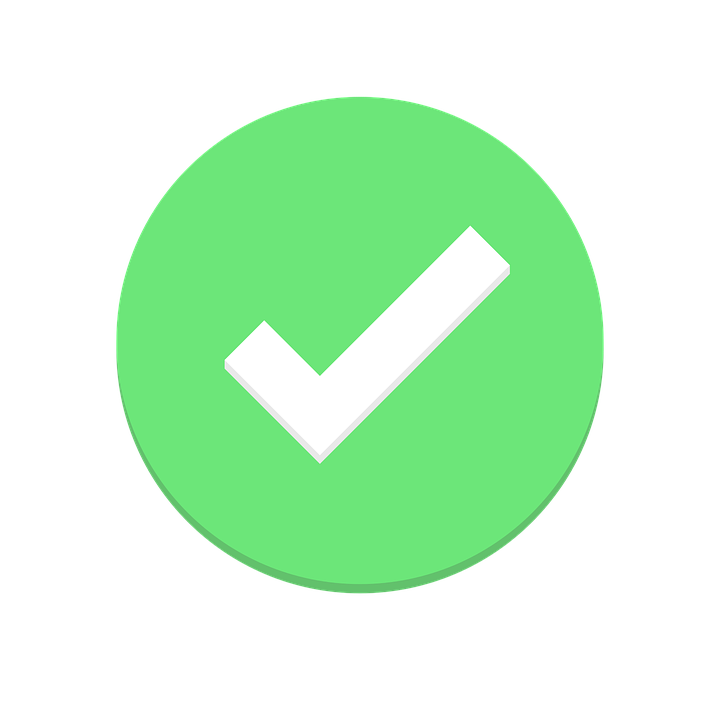 5
5
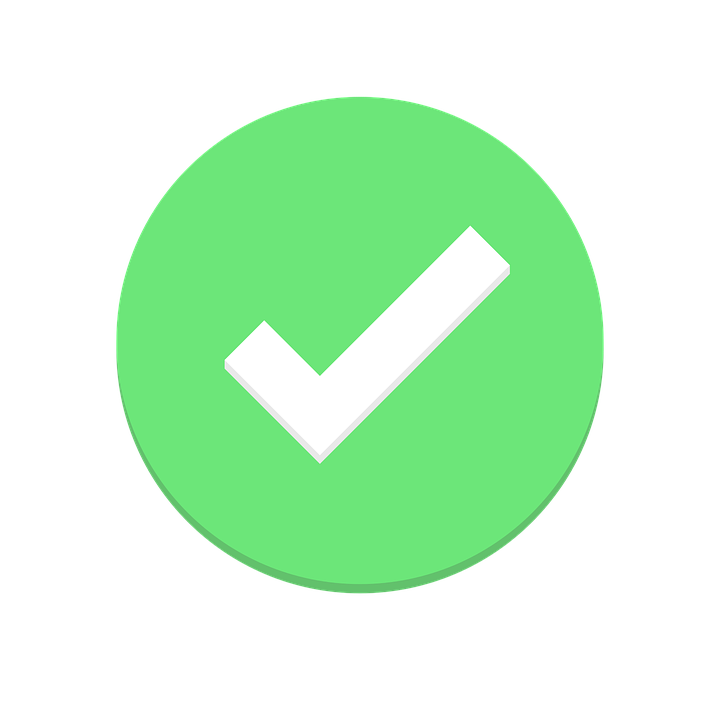 v
6
6
[Speaker Notes: Timing: 5 minutes
Aim: to practise aural comprehension of feminine and masculine forms of new and previously taught prenominal adjectives.

Procedure
Pupils listen to the short sentences and decide which noun they are describing, based on the adjective form (and gender of the noun).
Click to check.
Click again to bring up a 2nd set of audio buttons. Pupils listen again – this time to the full sentences - and note in English the noun and description.
Click to reveal answers.

Transcript 1:
[…] est petite.  (choice of fenêtre | bureau)[…] est nouveau.  (stylo | gomme)[…] est mauvaise. (ordinateur | chaise)[…] est grande. (chambre | espace)[…] est vieux. (livre | lampe)[…] est belle. (peluche | sac)

Transcript 2:
La fenêtre est petite.
Le stylo est nouveau.
La chaise est mauvaise.
La chambre est grande.
Le livre est vieux.
La peluche est belle.]
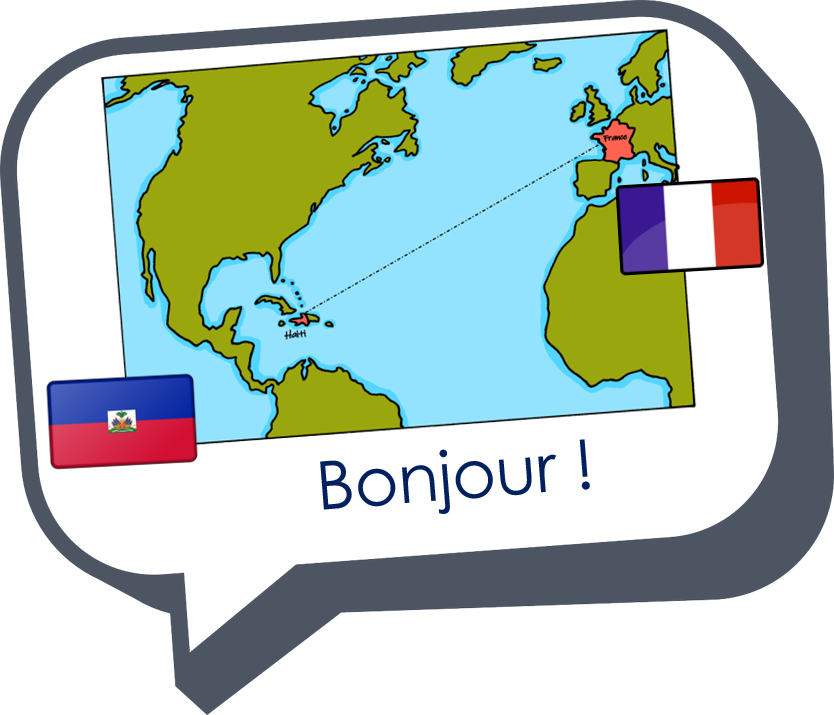 Au revoir !
bleu